Just Keep Digging
There
is
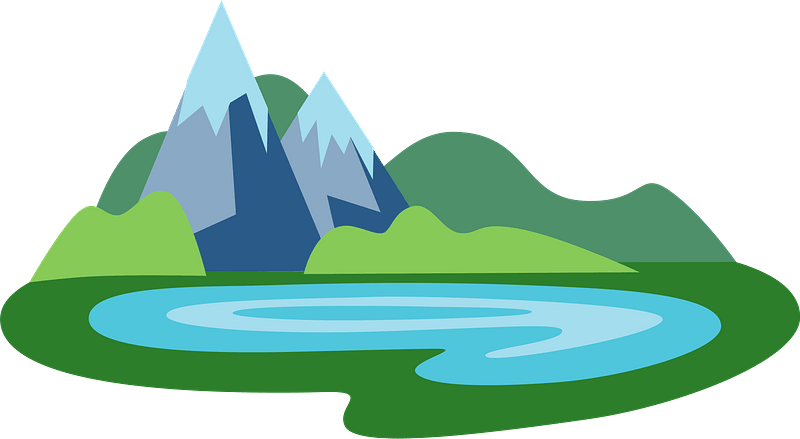 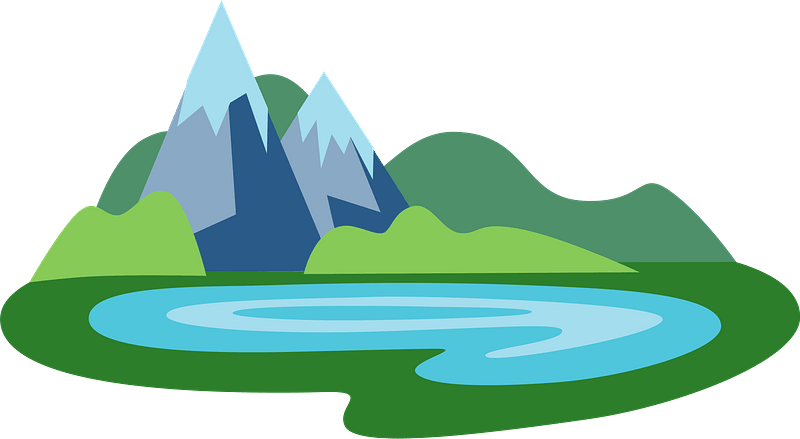 and there is
In
fact
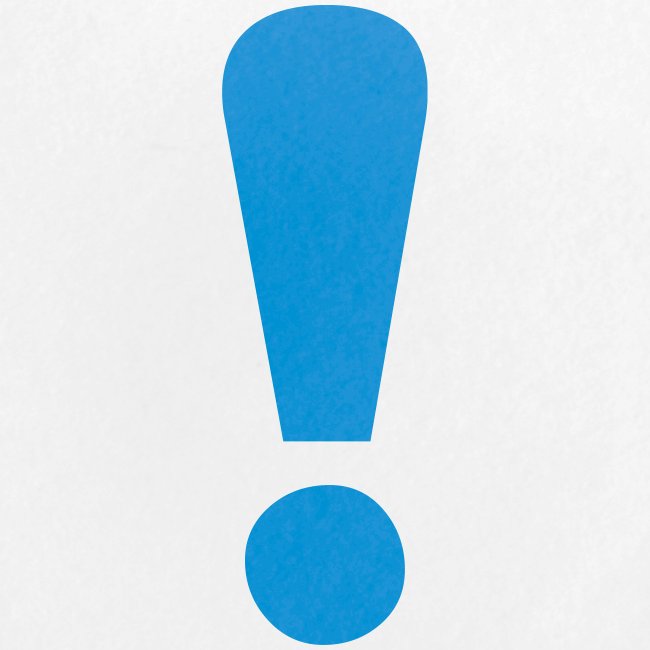 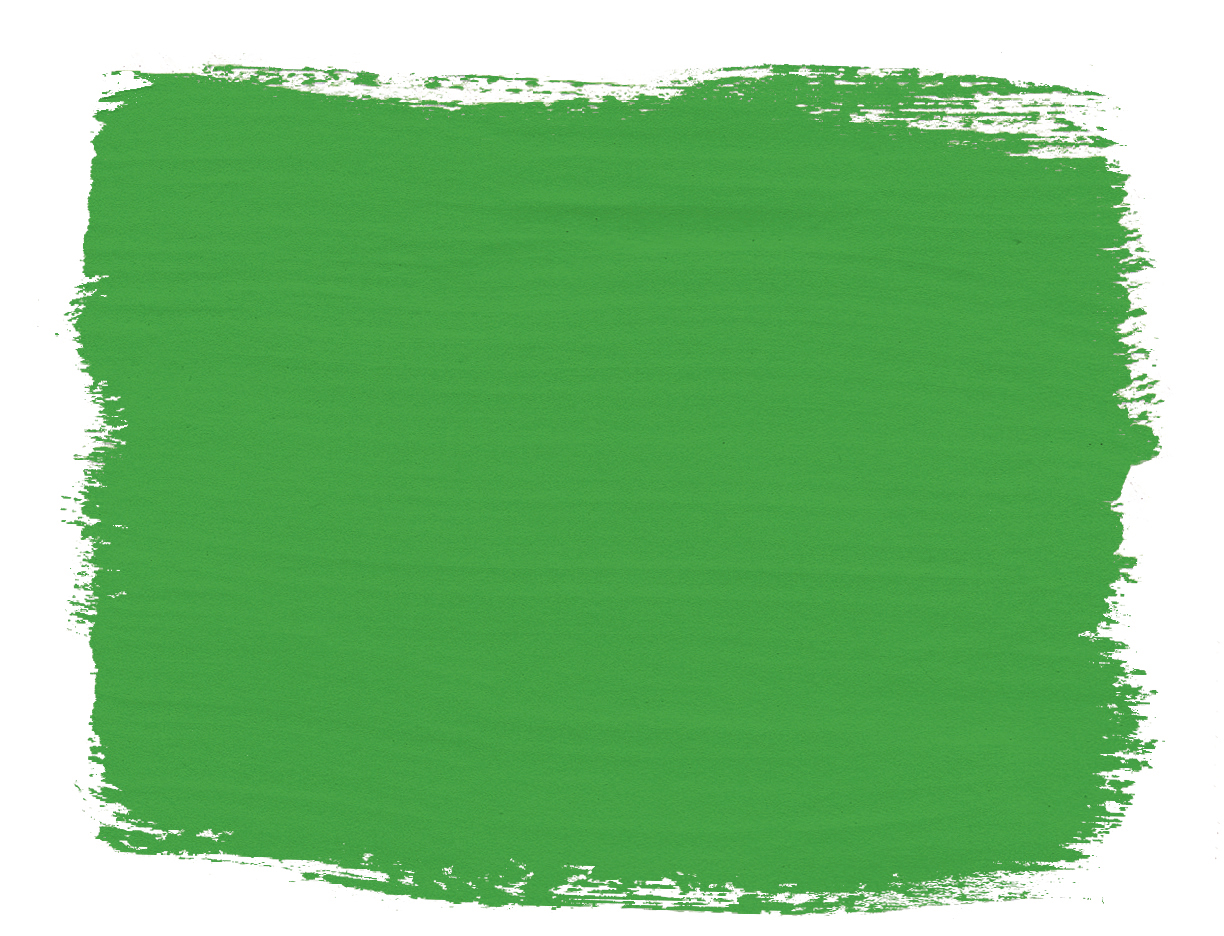 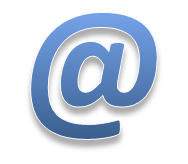 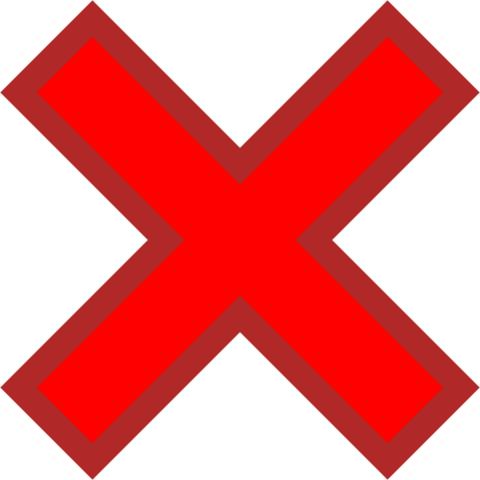 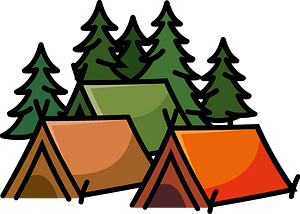 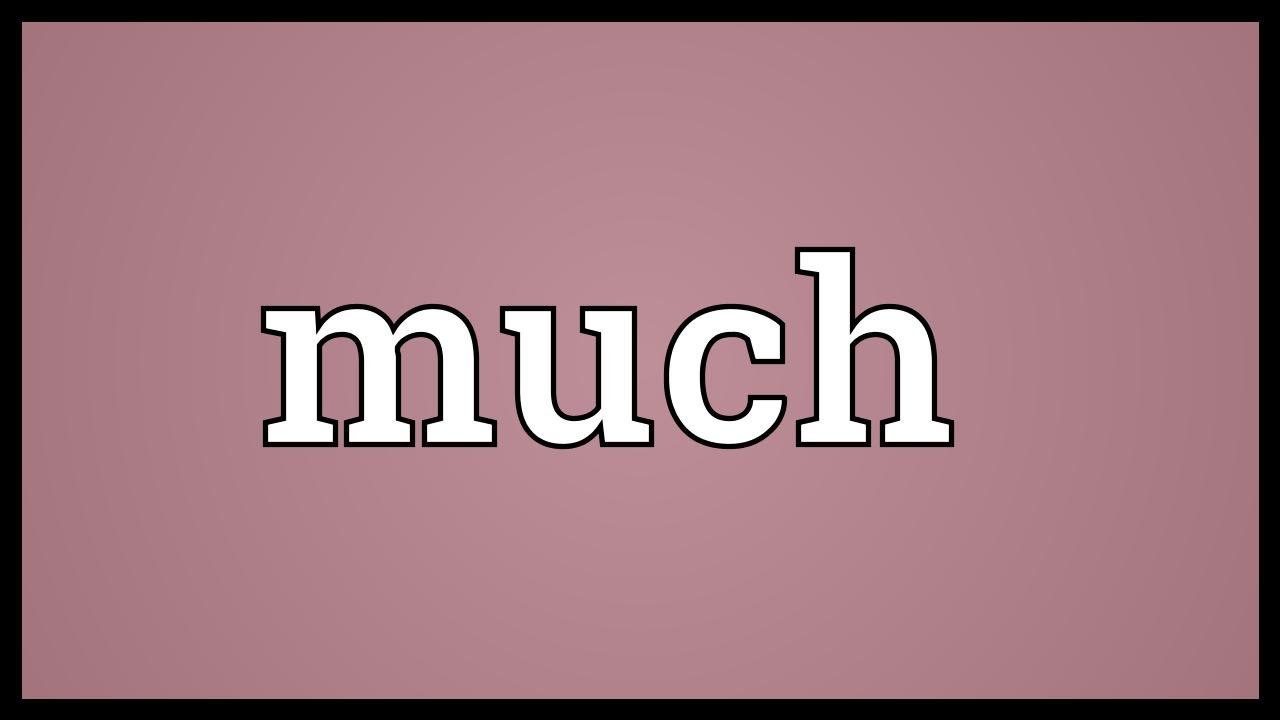 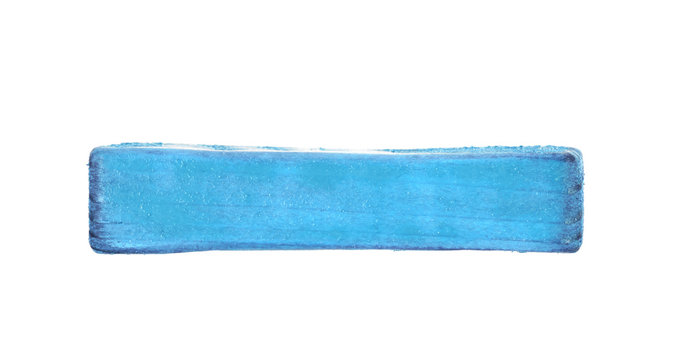 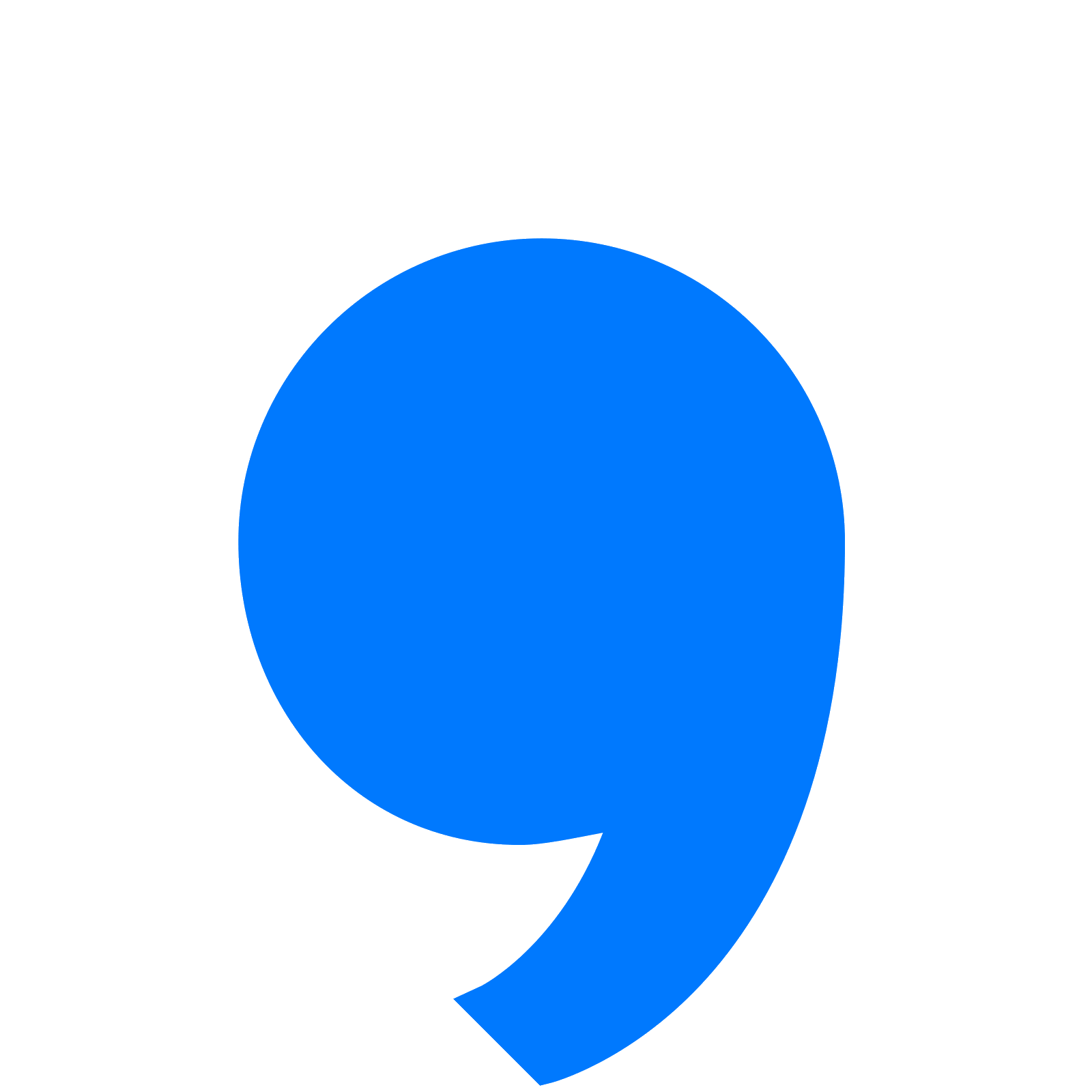 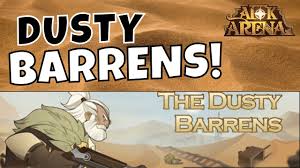 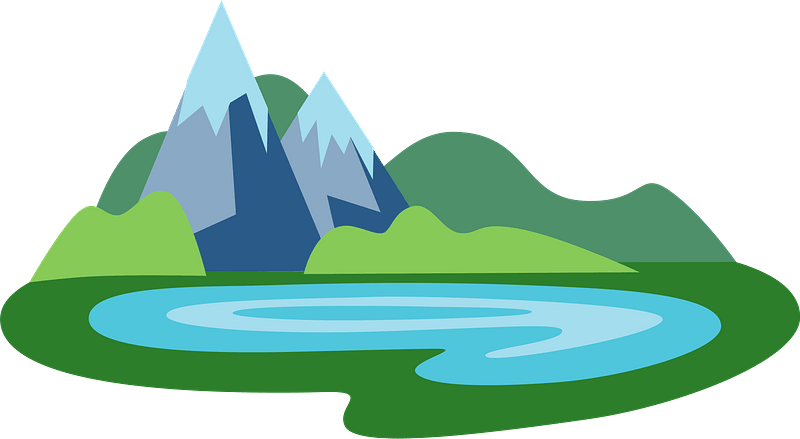 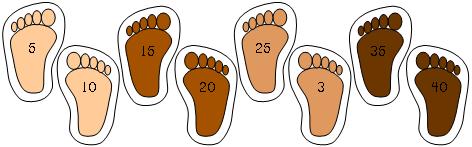 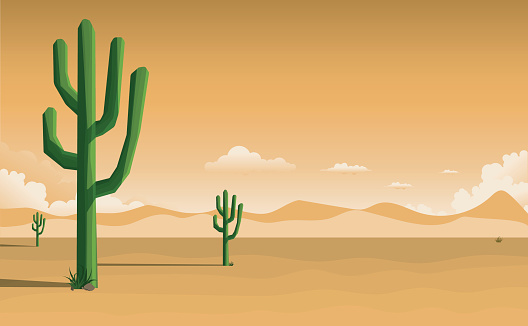 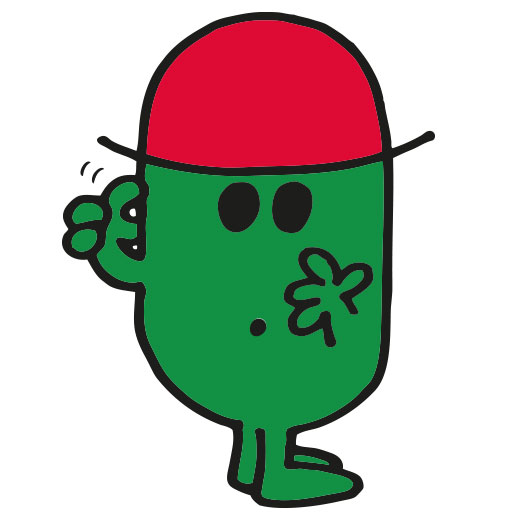 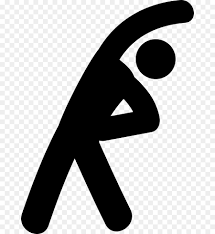 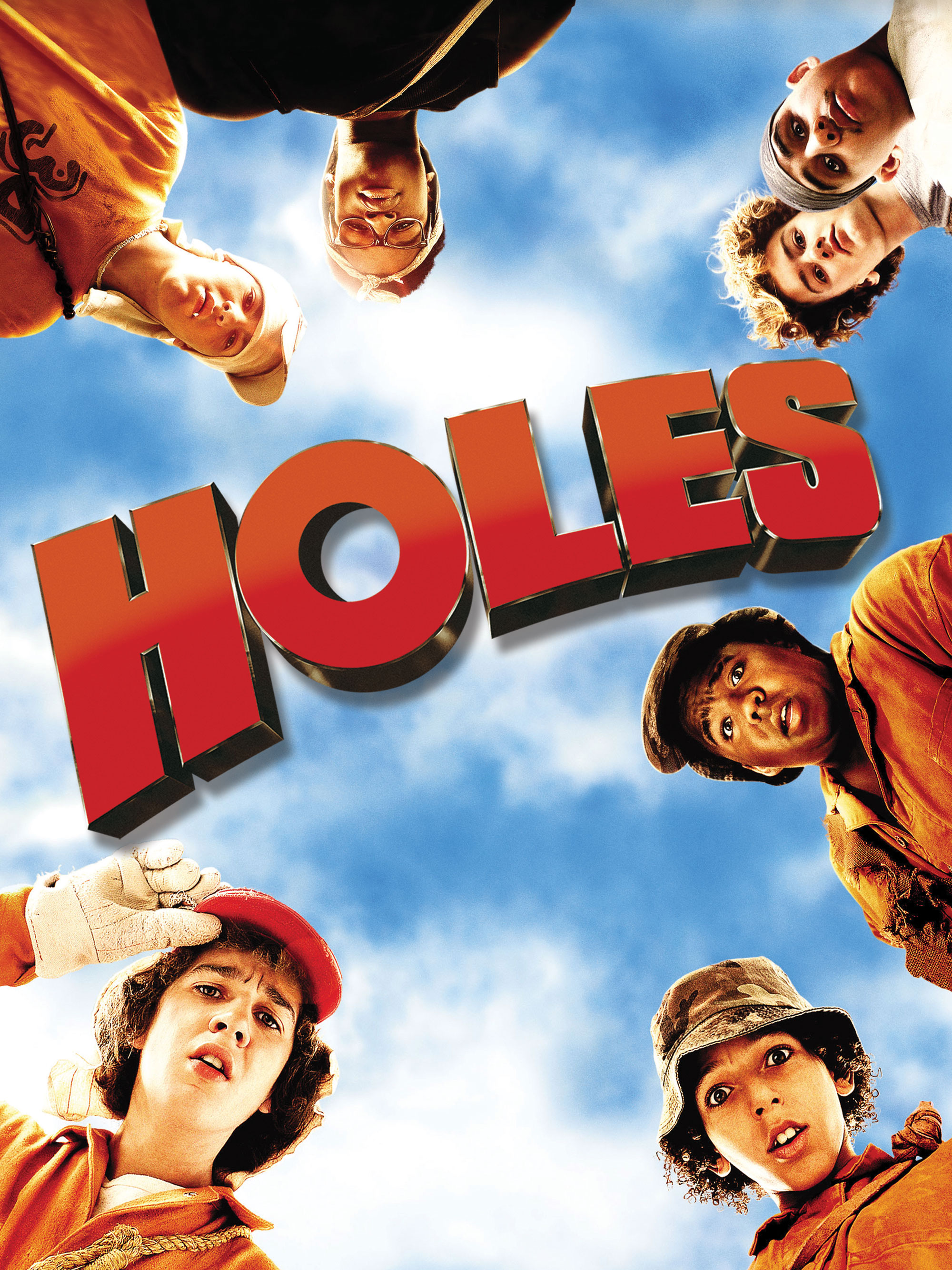 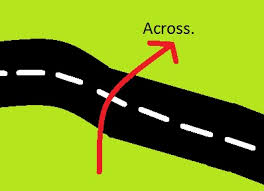 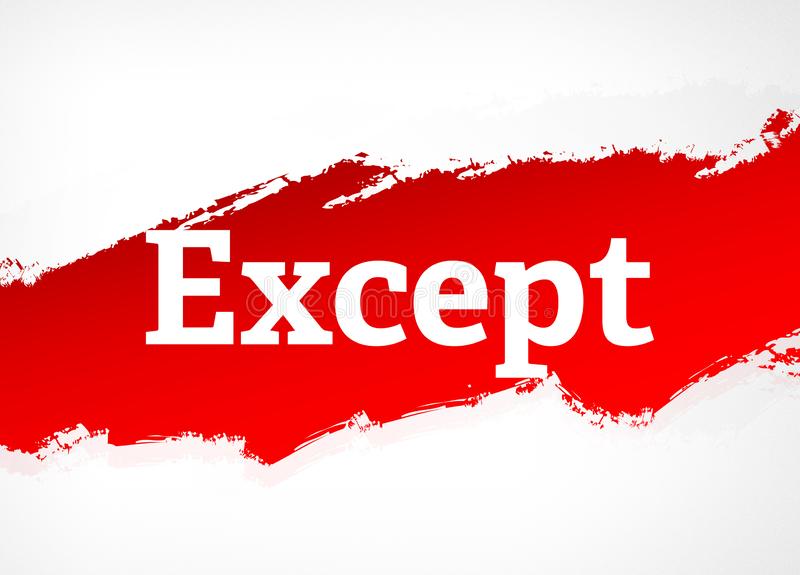 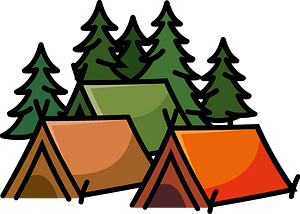 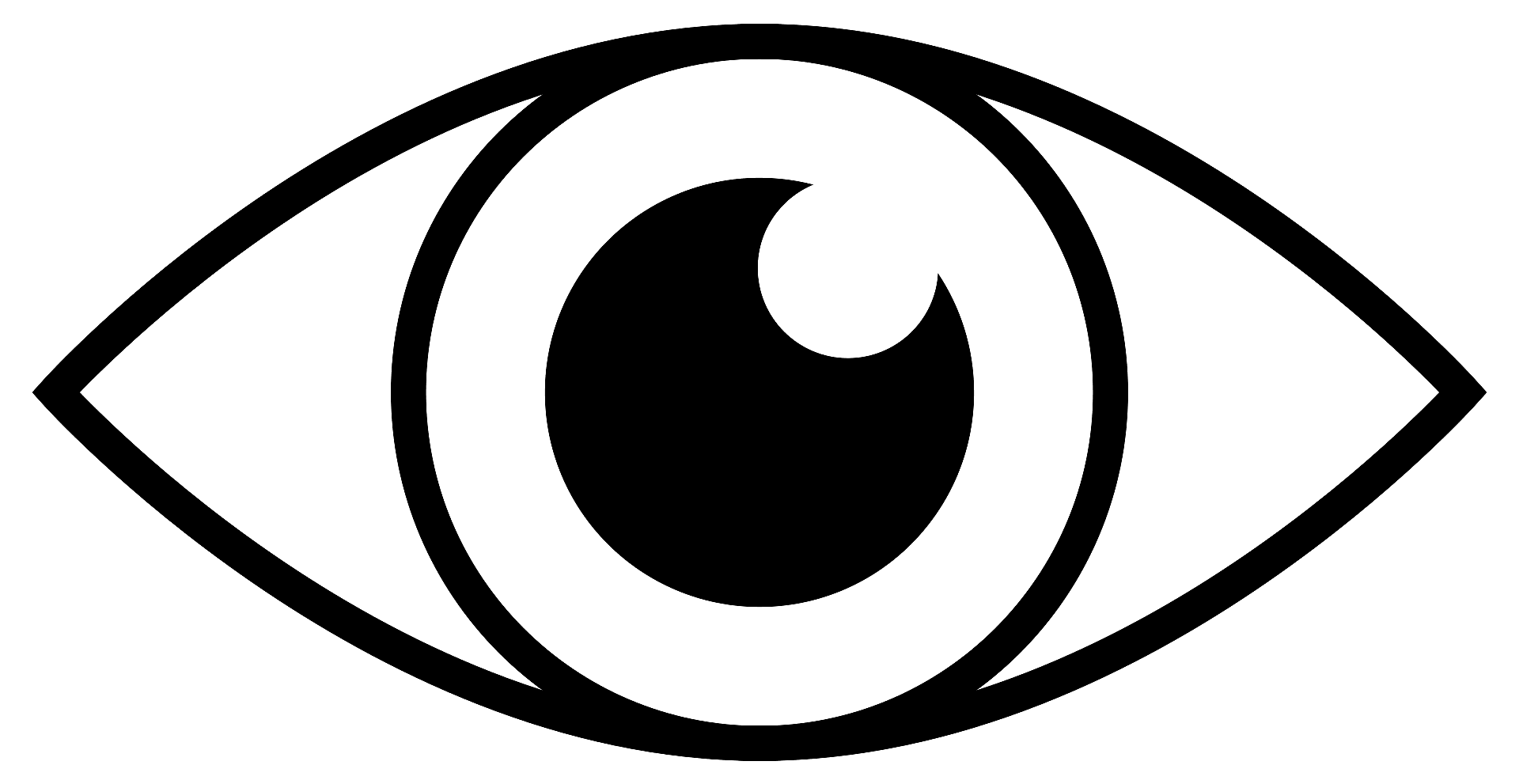 at all
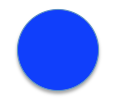 see
ramshackle
dead
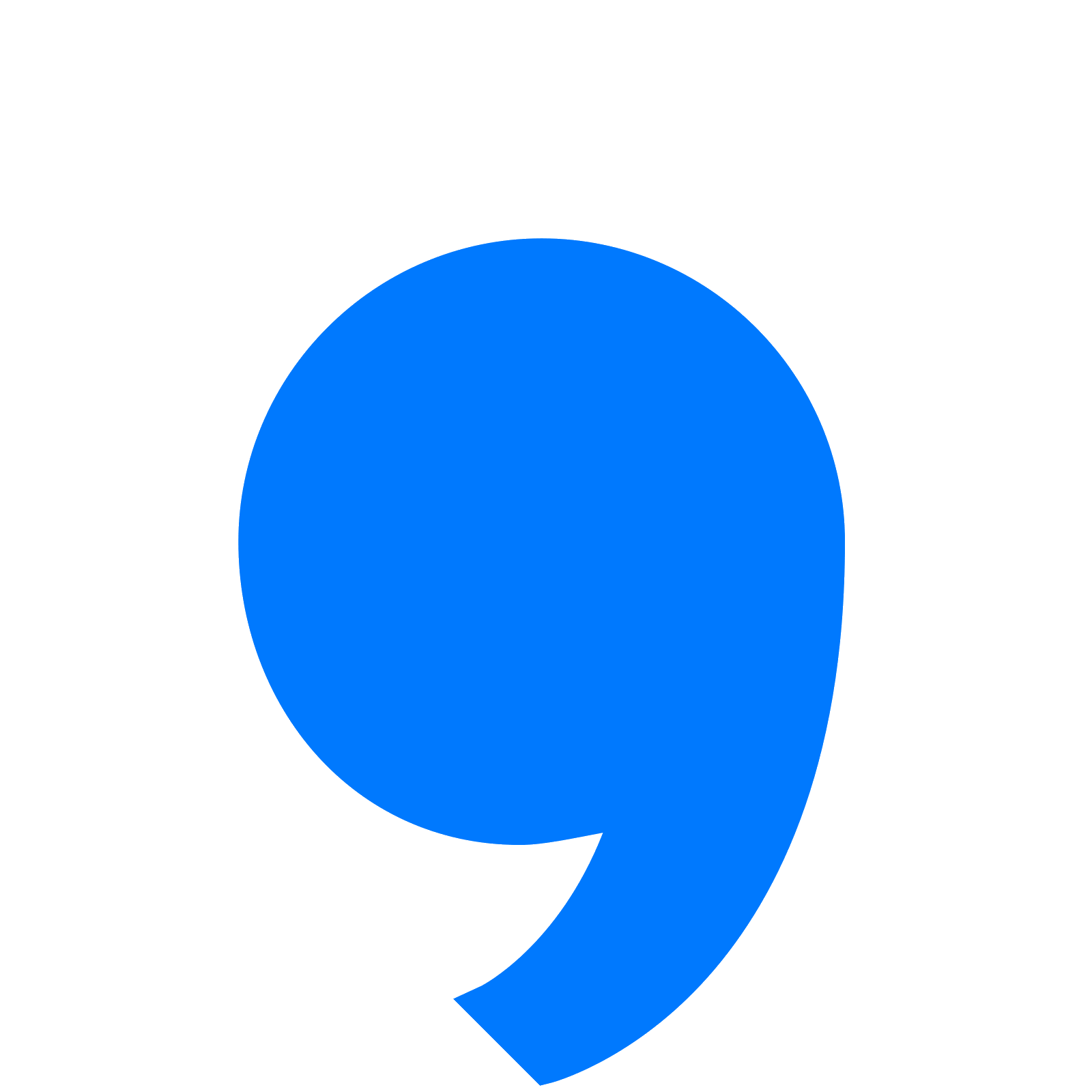 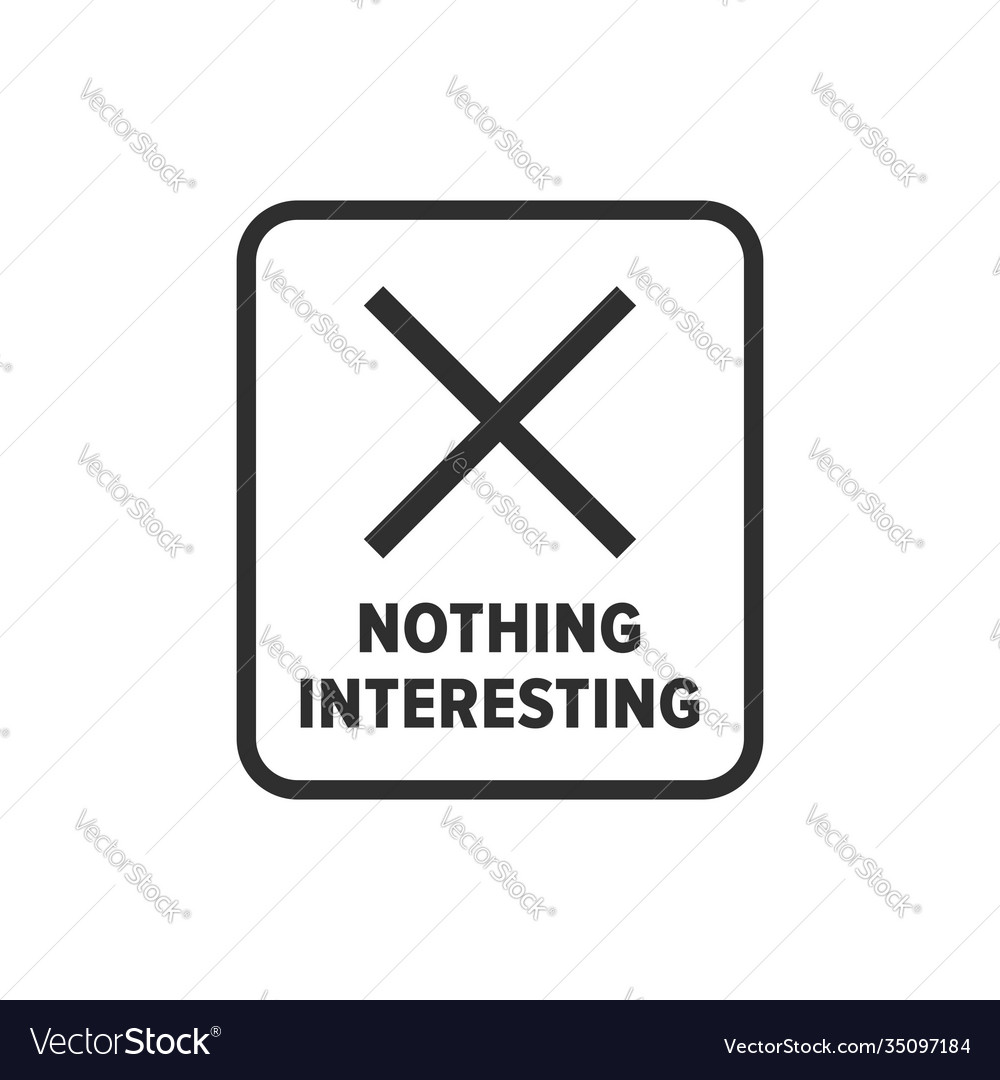 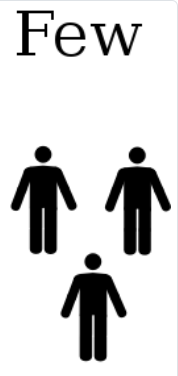 Just
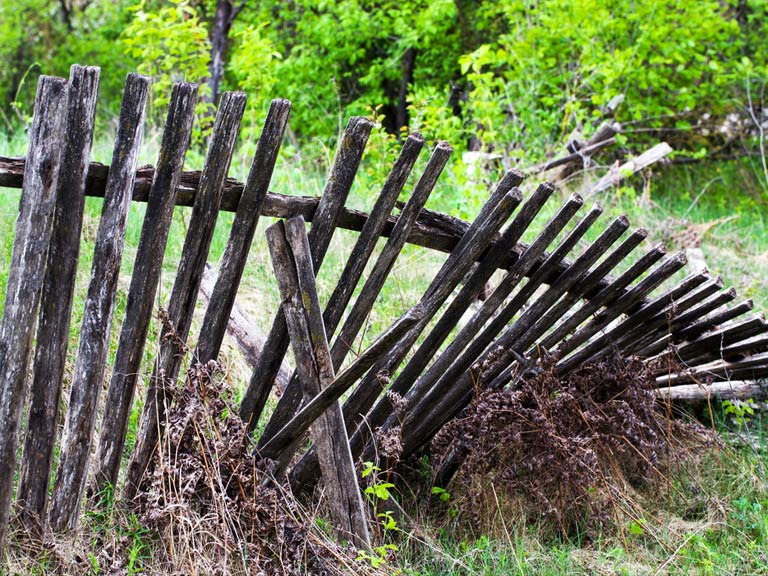 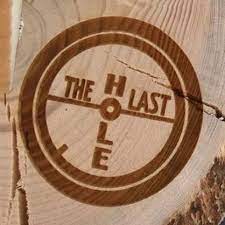 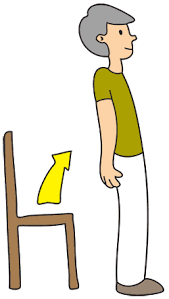 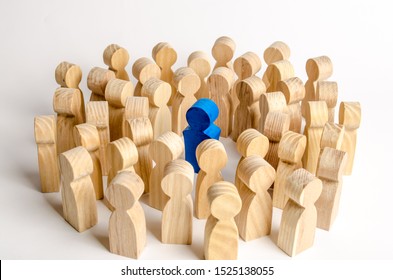 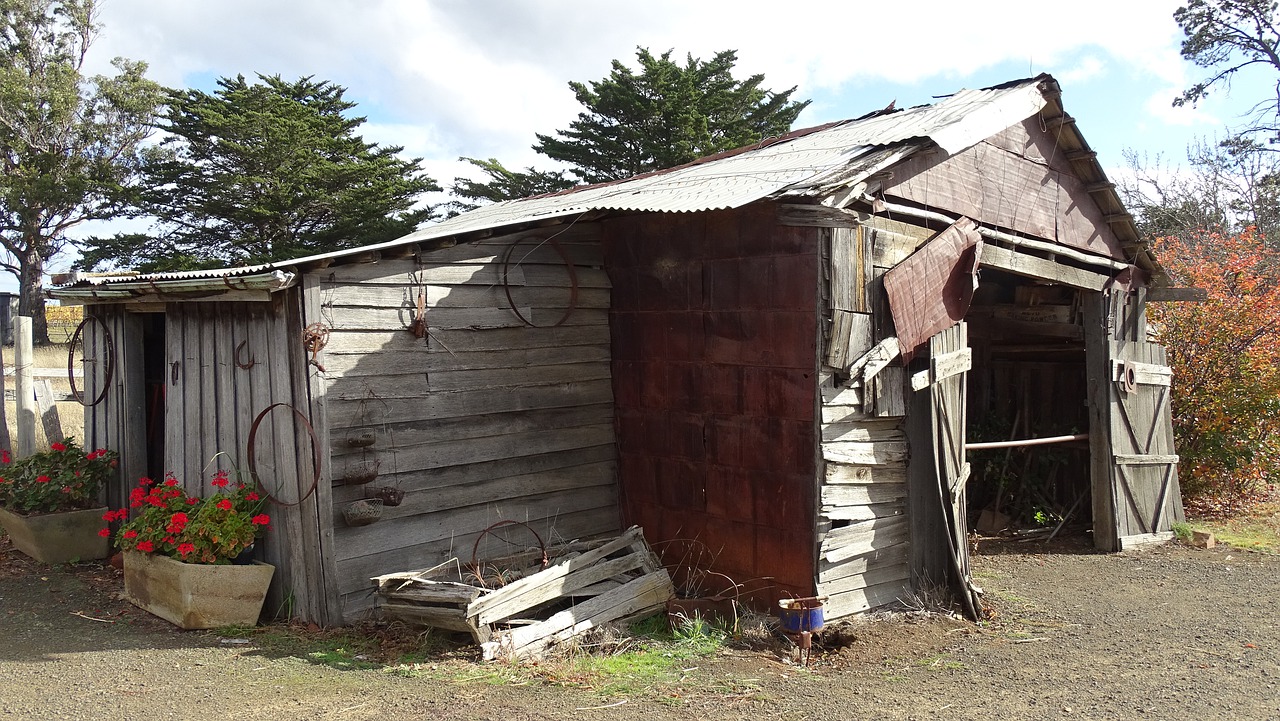 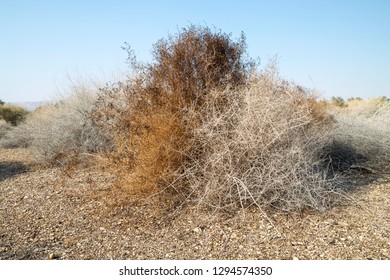 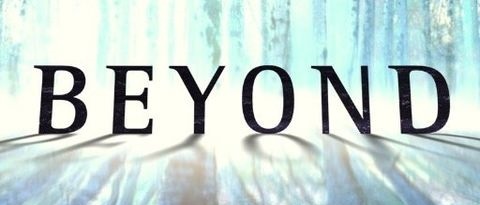 happens
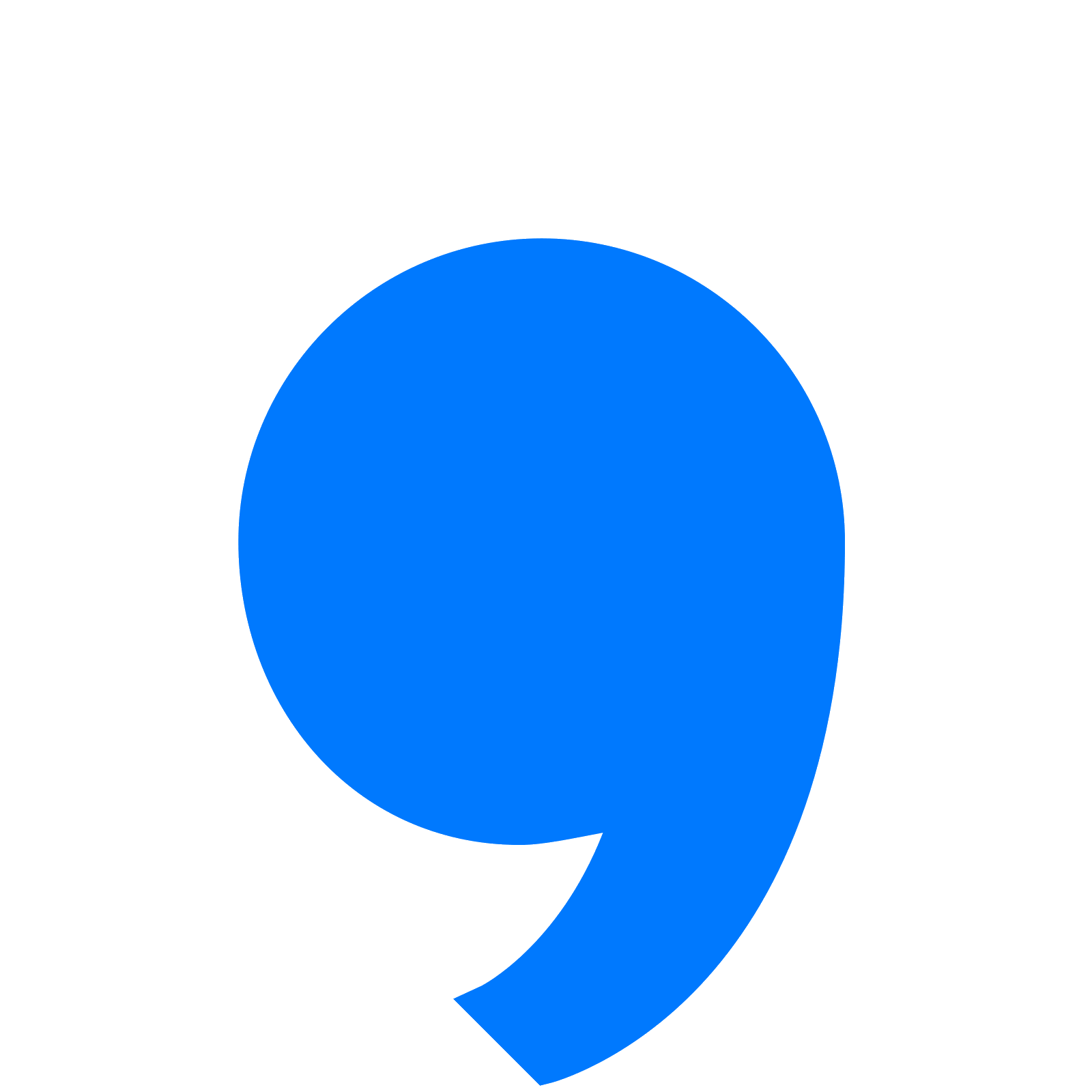 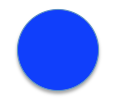 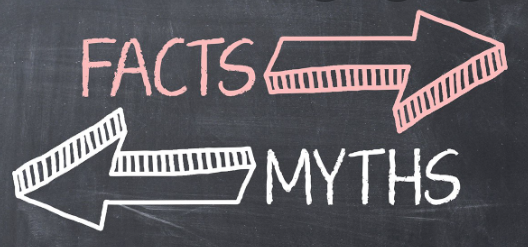 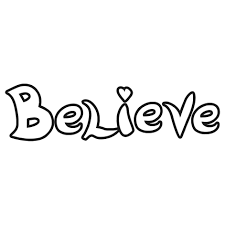 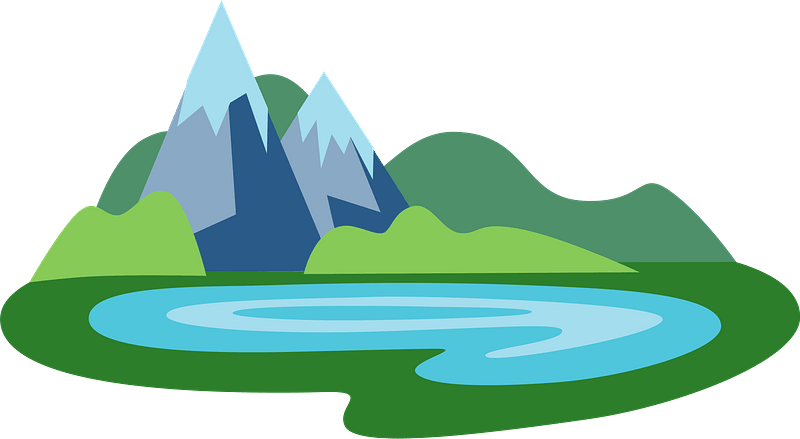 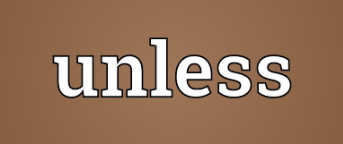 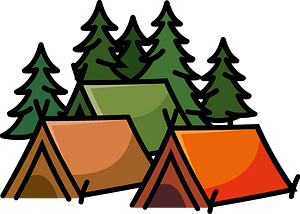 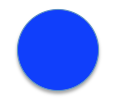 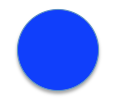 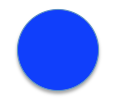 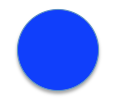 the
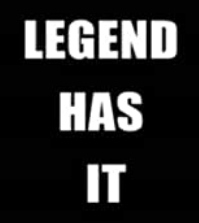 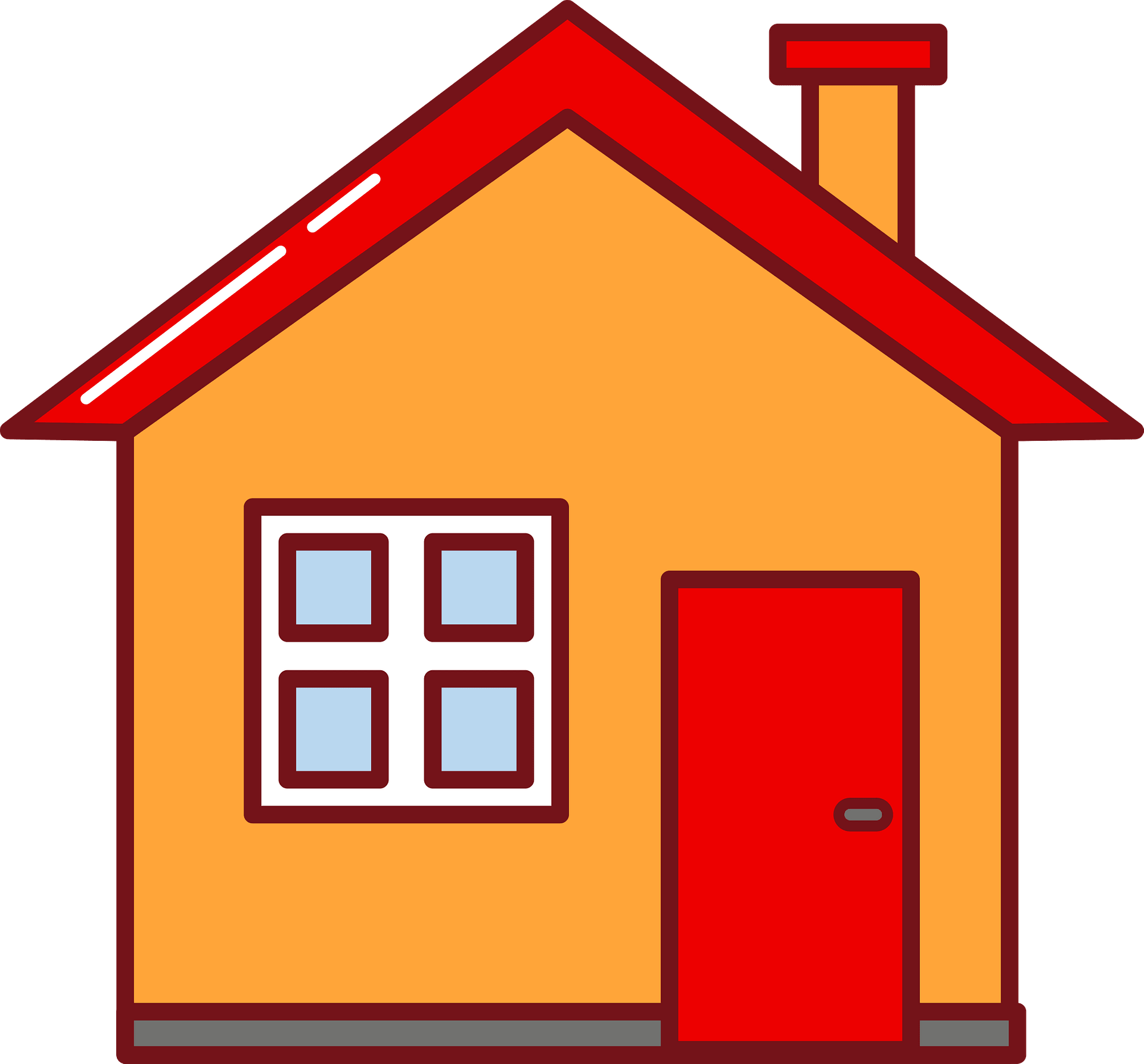 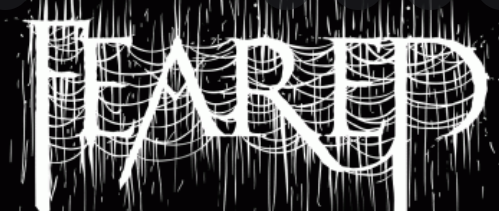 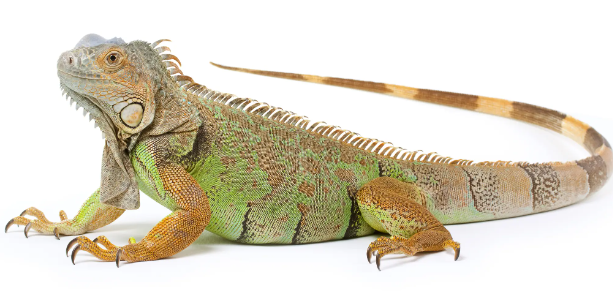 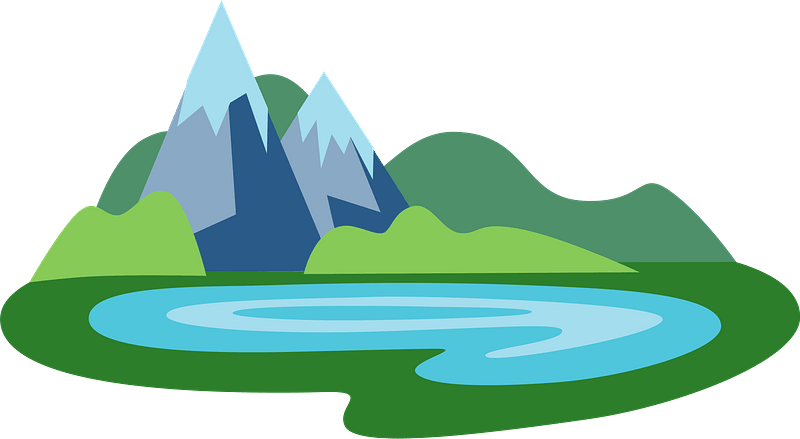 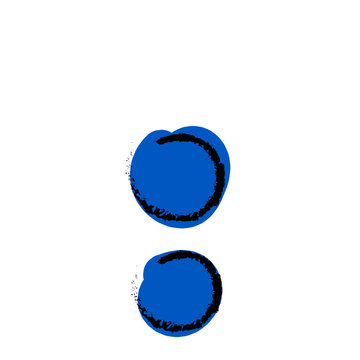 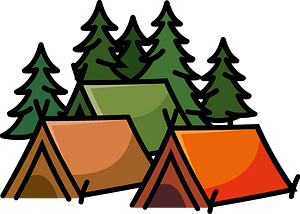 of all
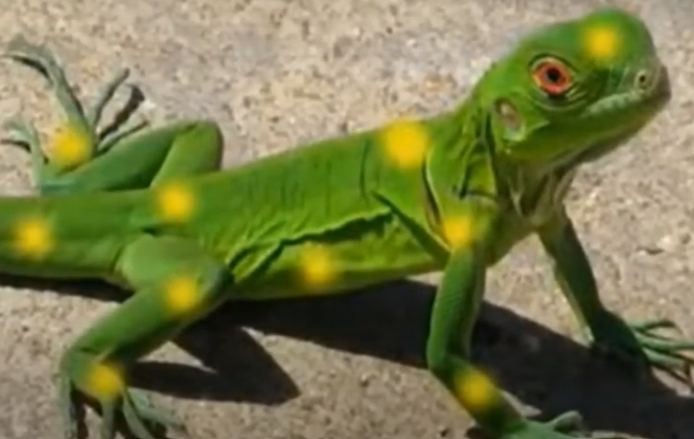 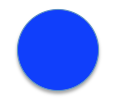 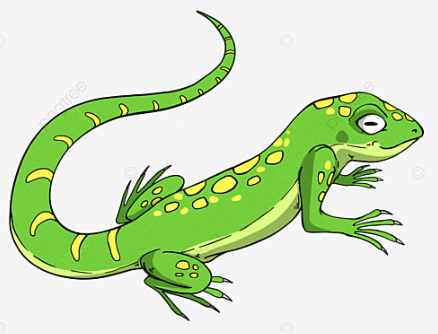 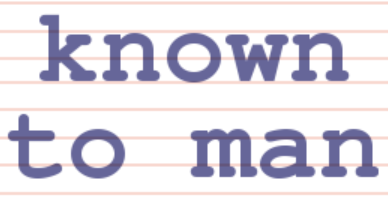 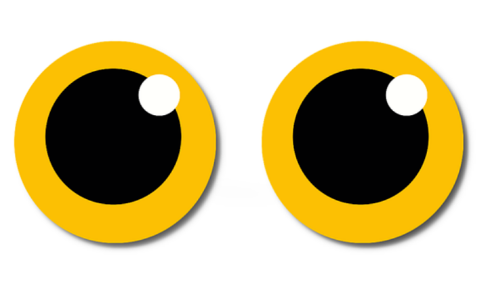 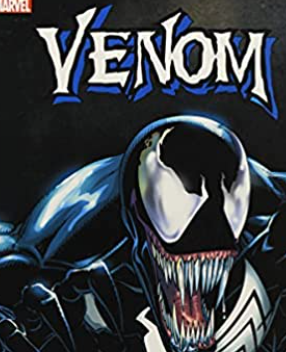 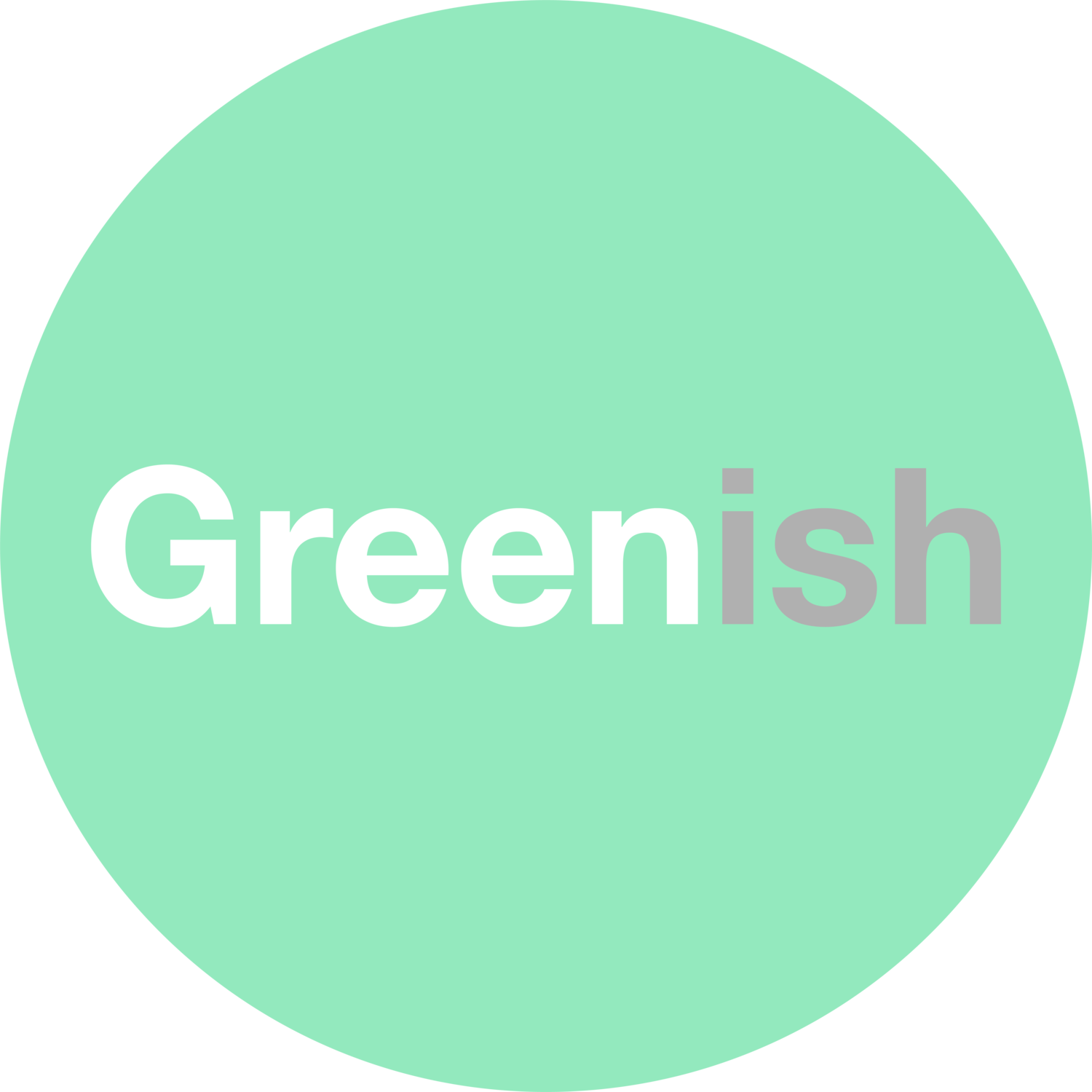 With terrifying
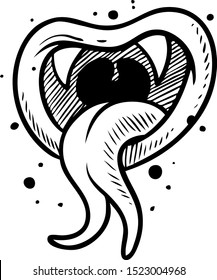 it is the
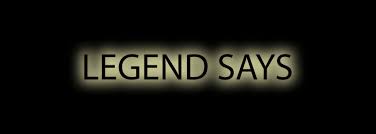 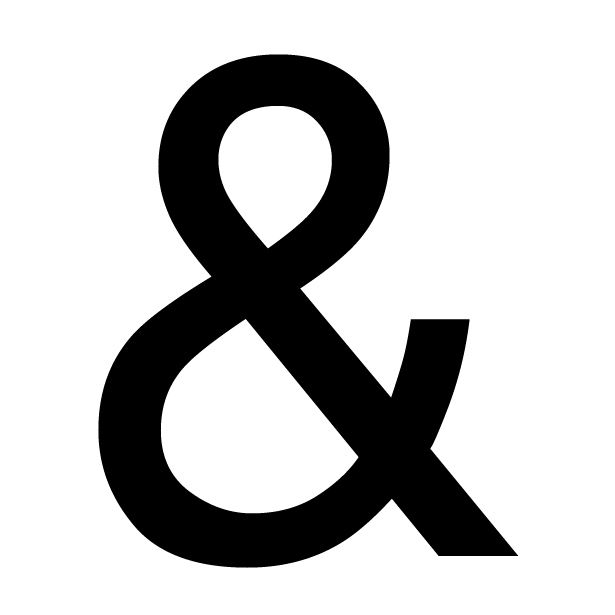 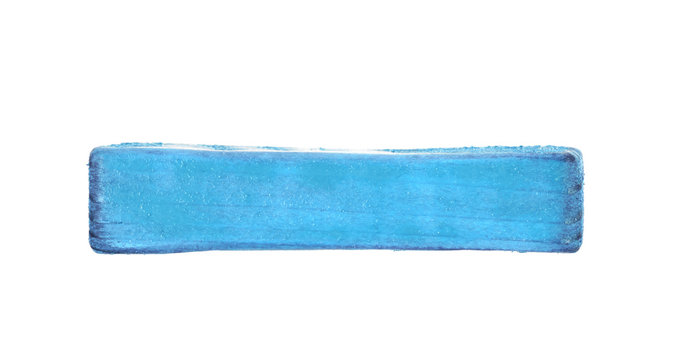 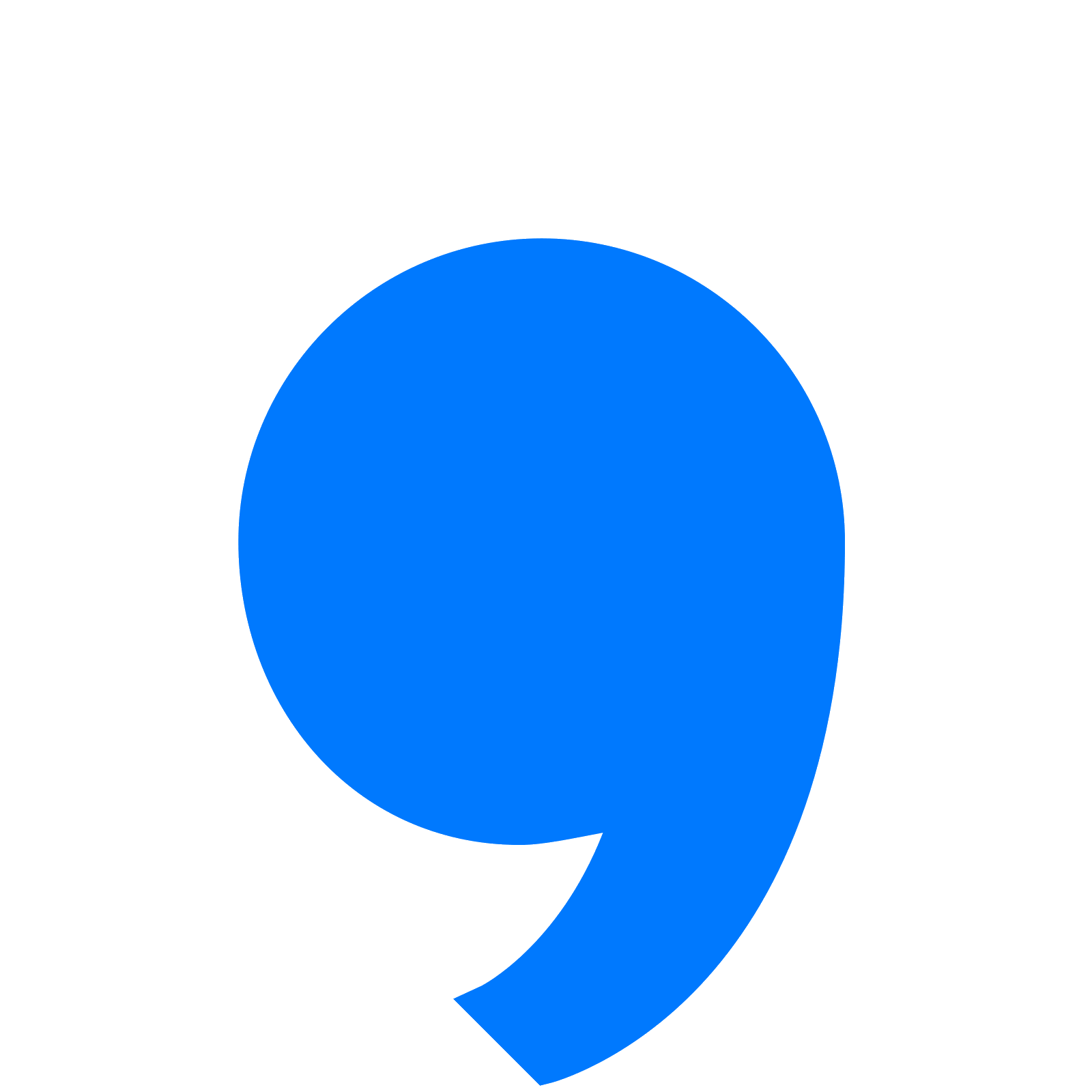 skin
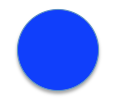 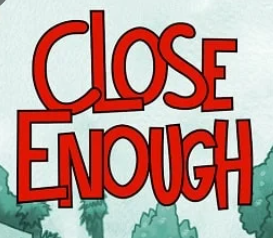 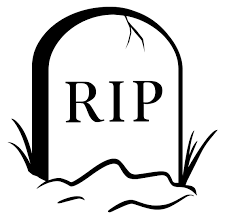 If you get
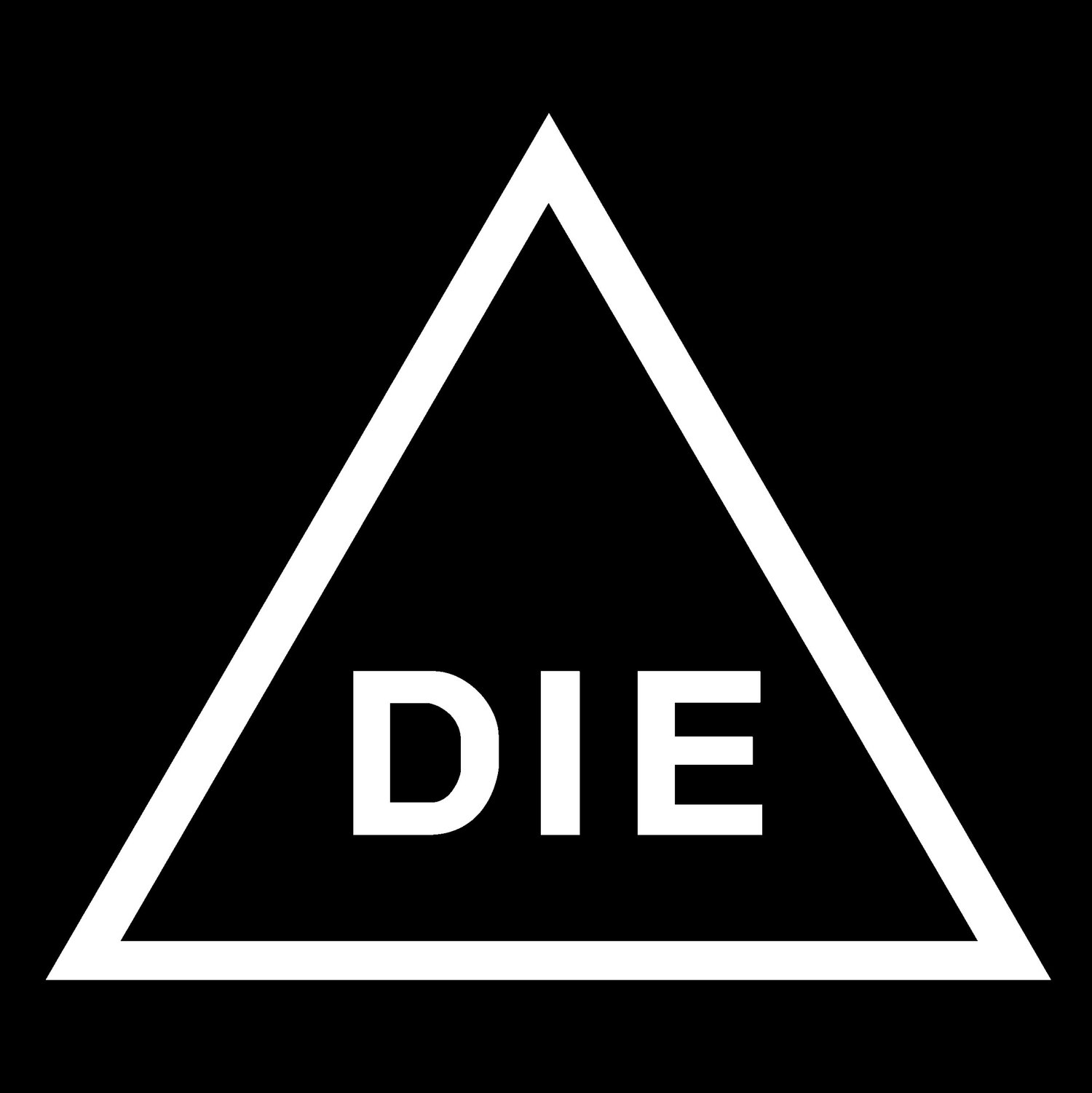 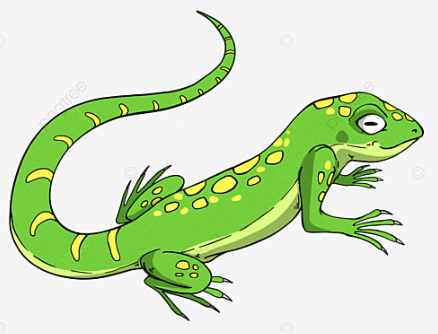 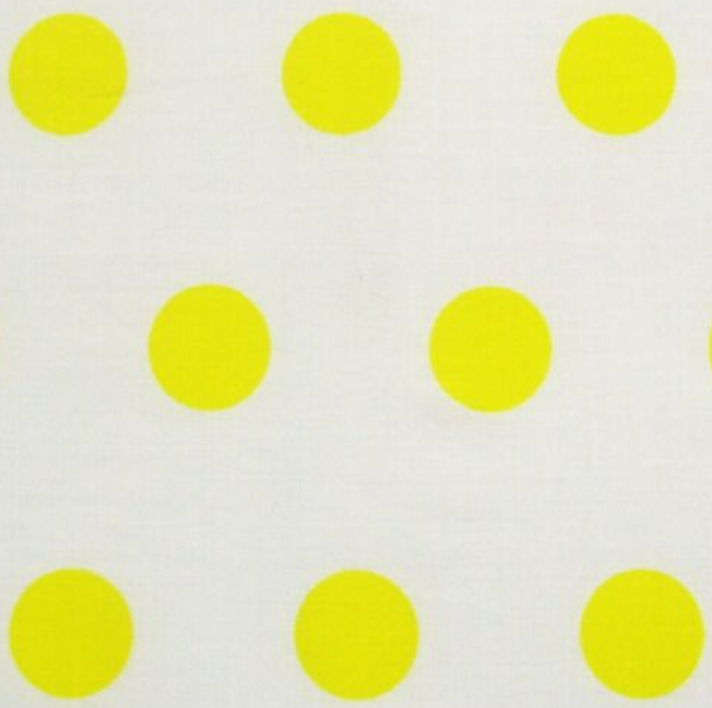 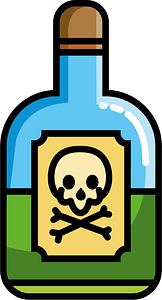 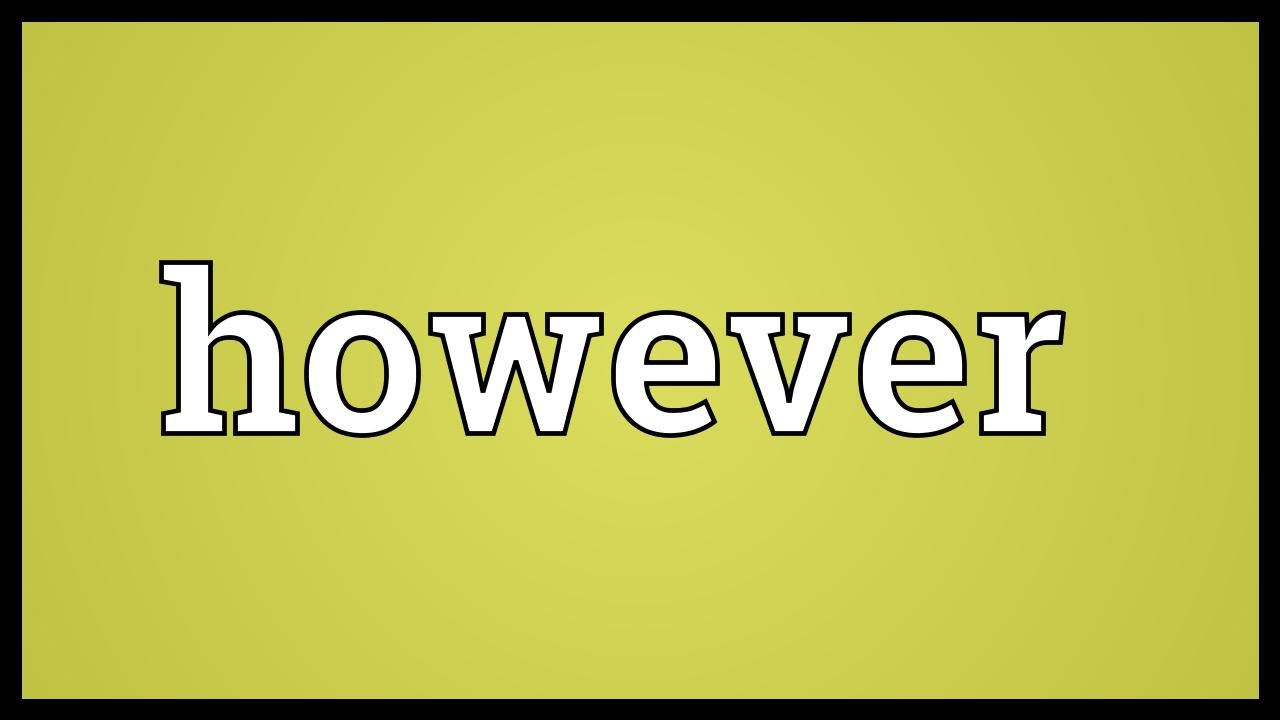 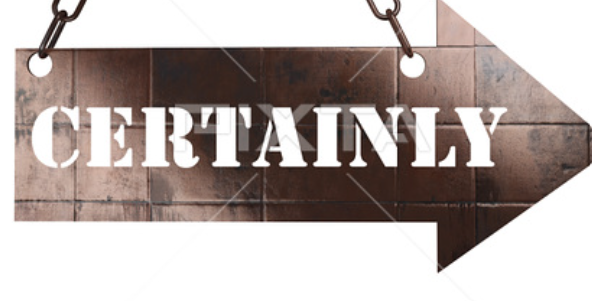 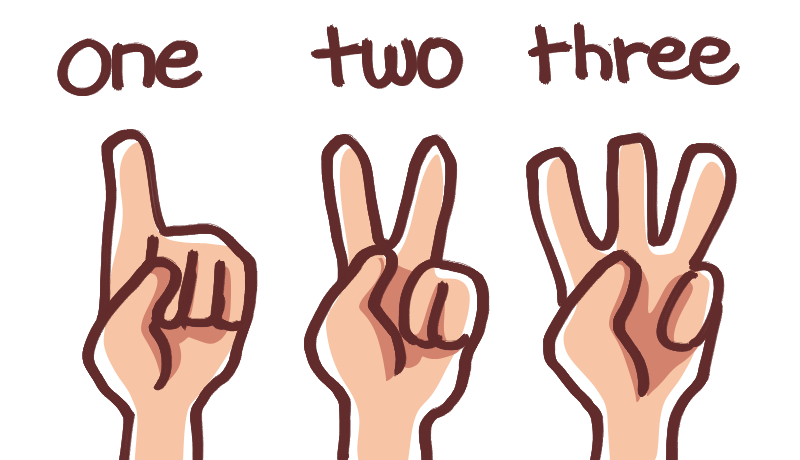 you will
a slow
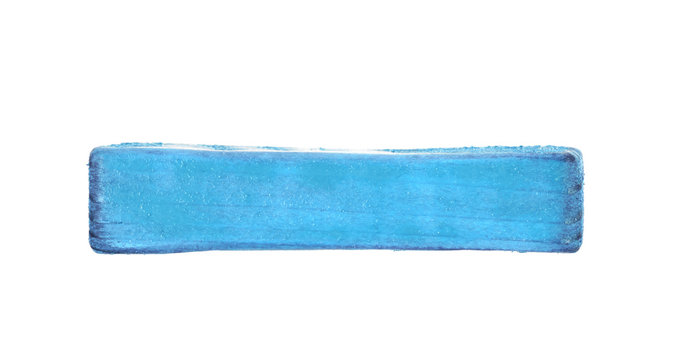 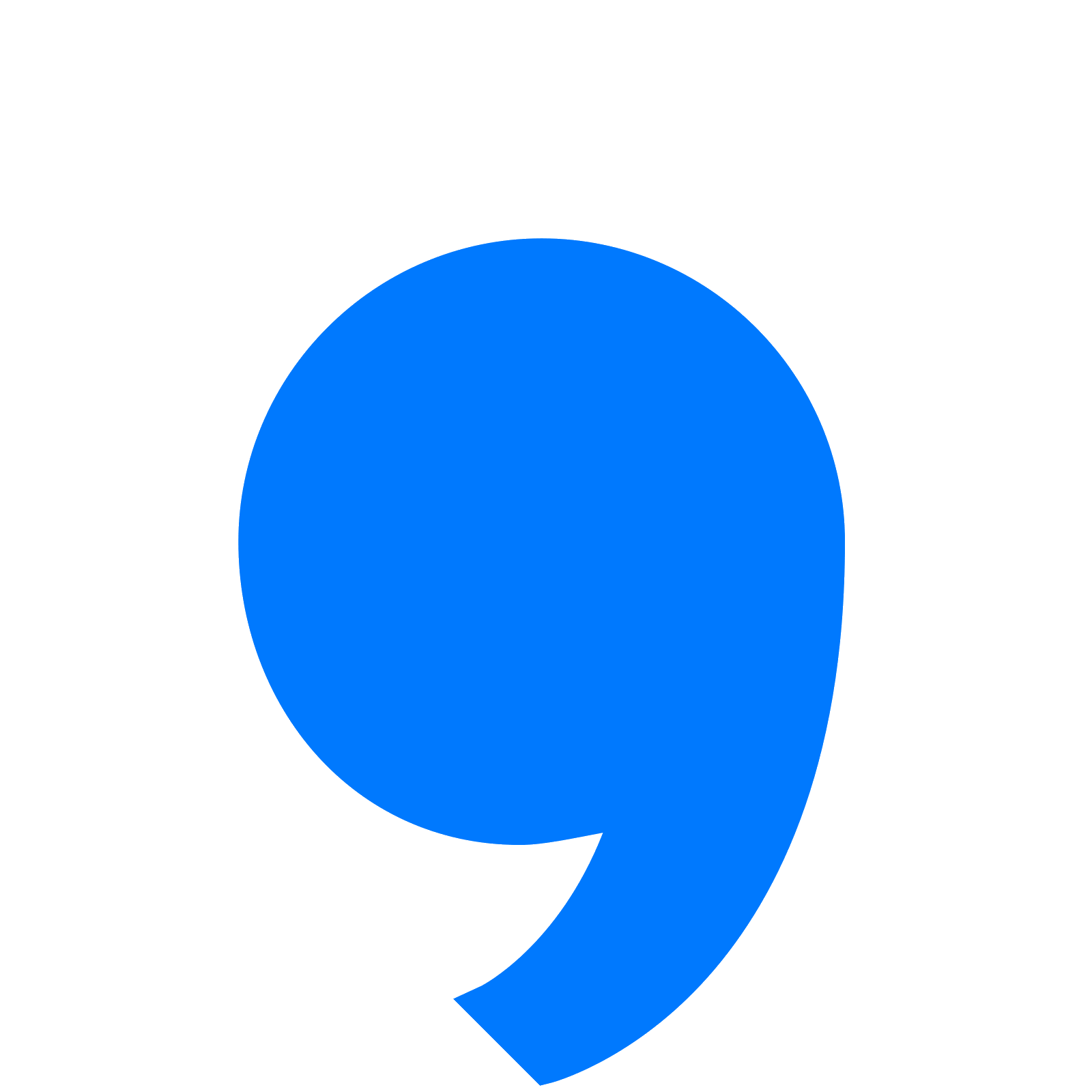 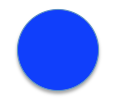 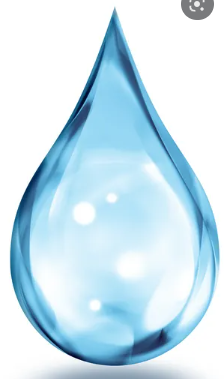 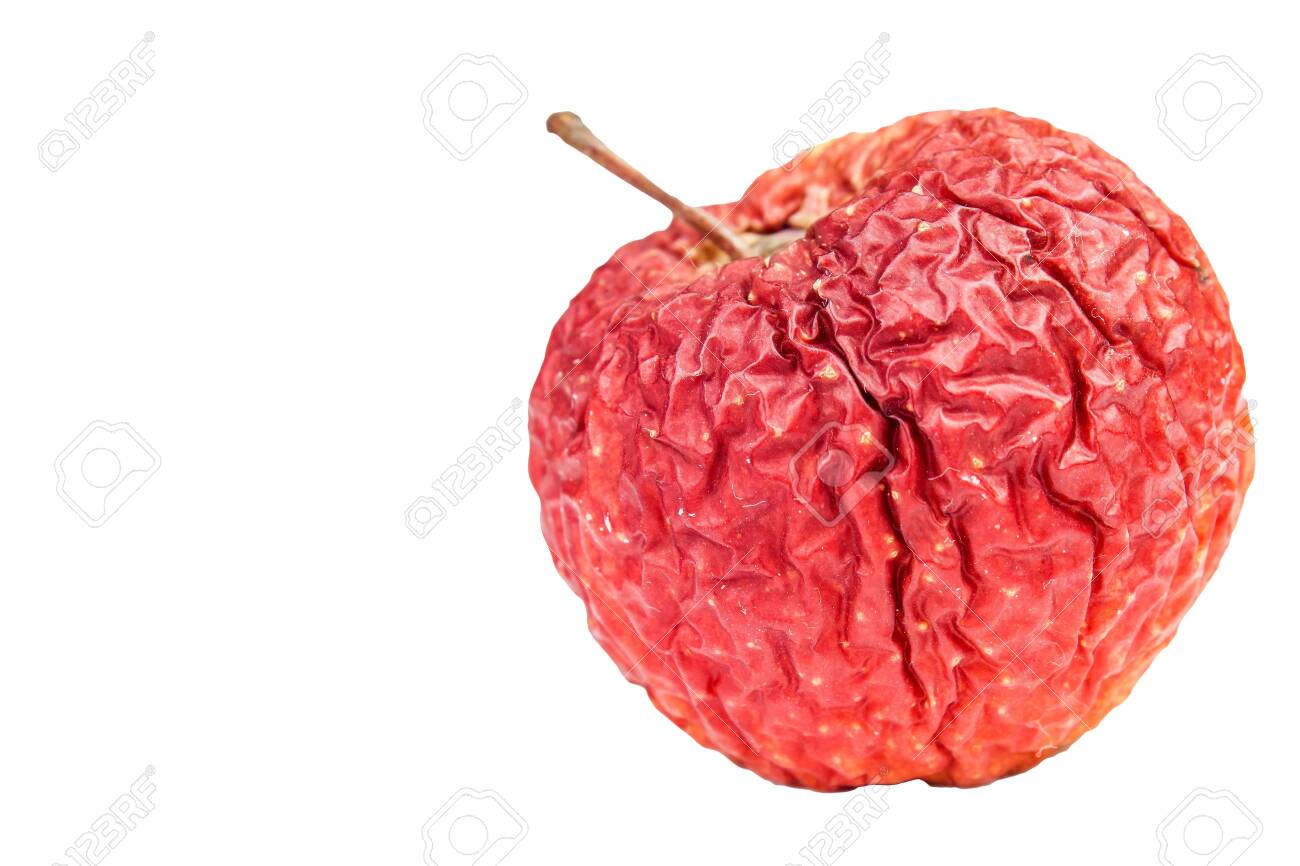 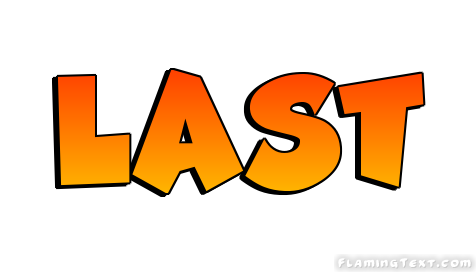 just like
Everybody assumed
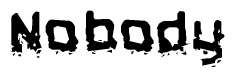 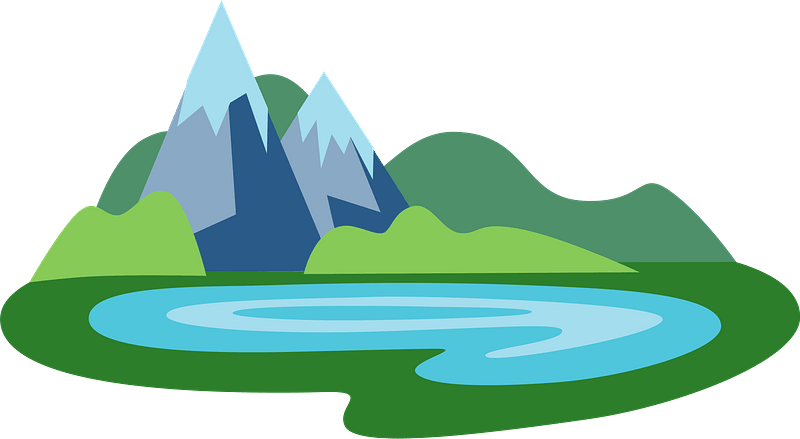 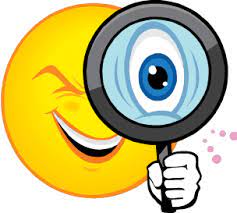 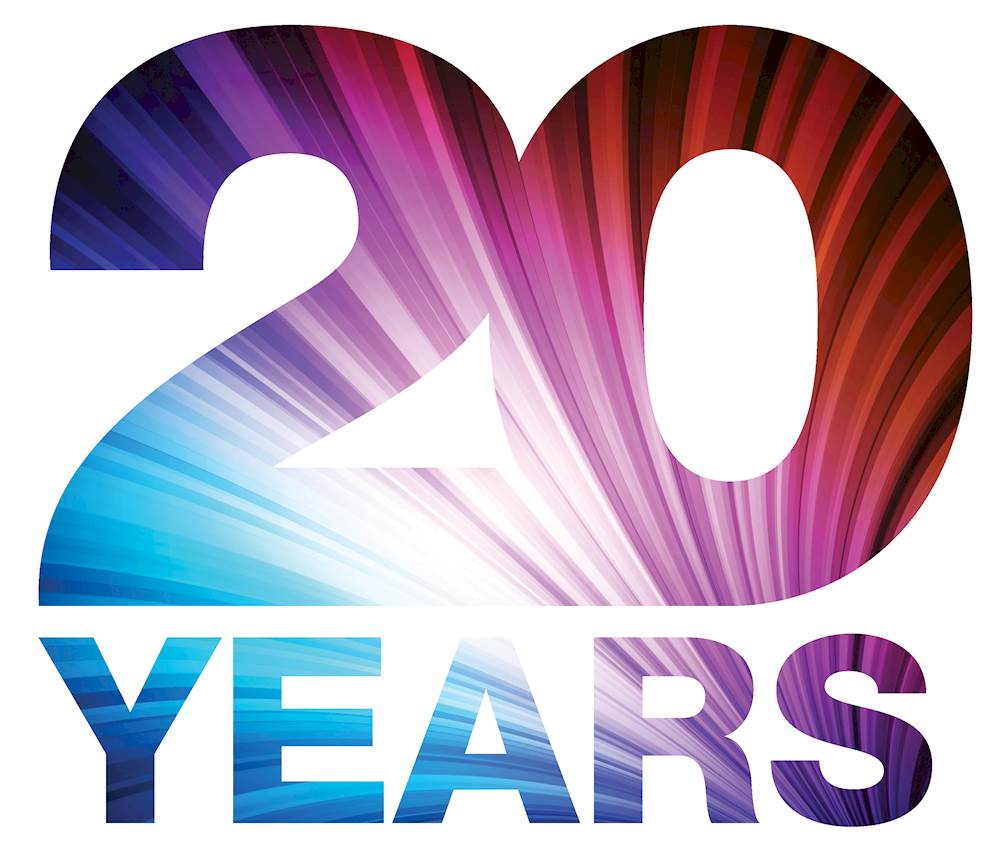 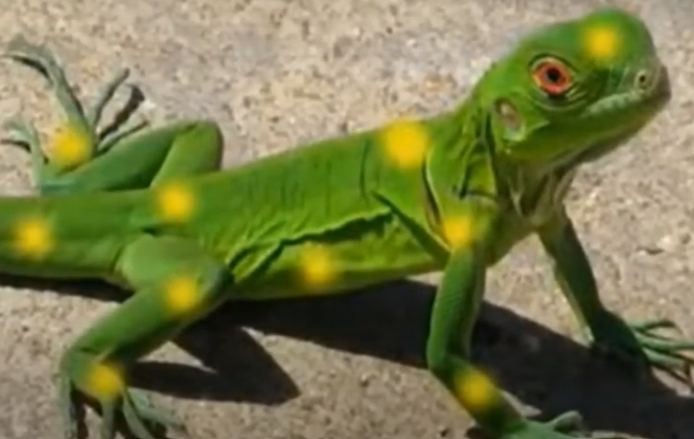 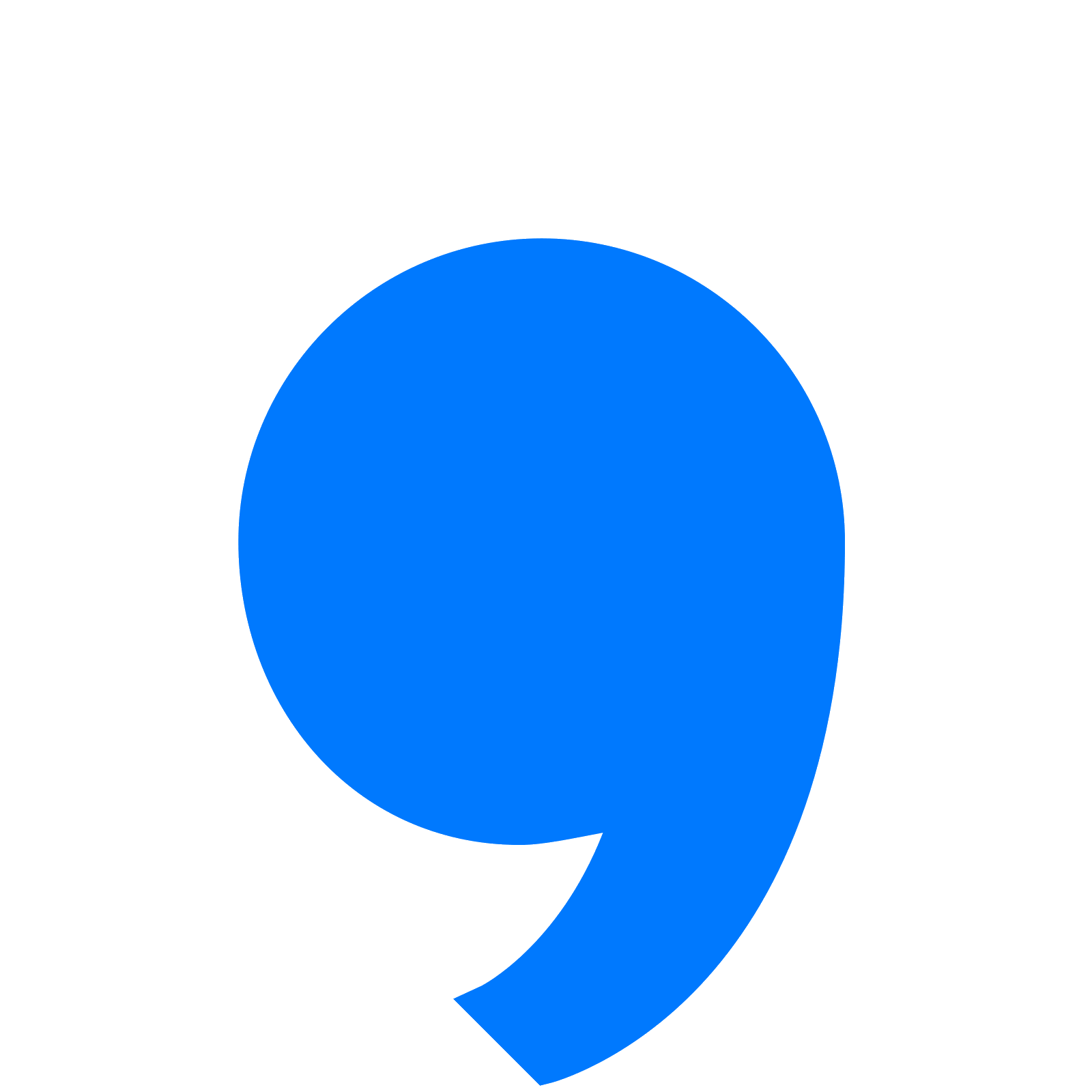 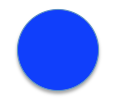 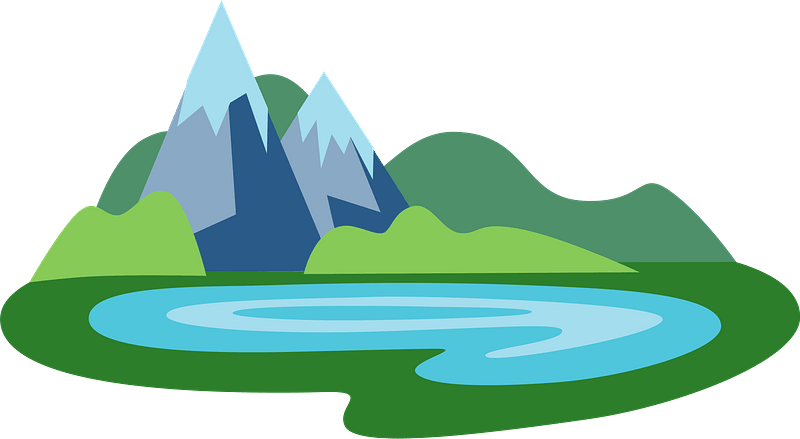 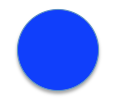 The
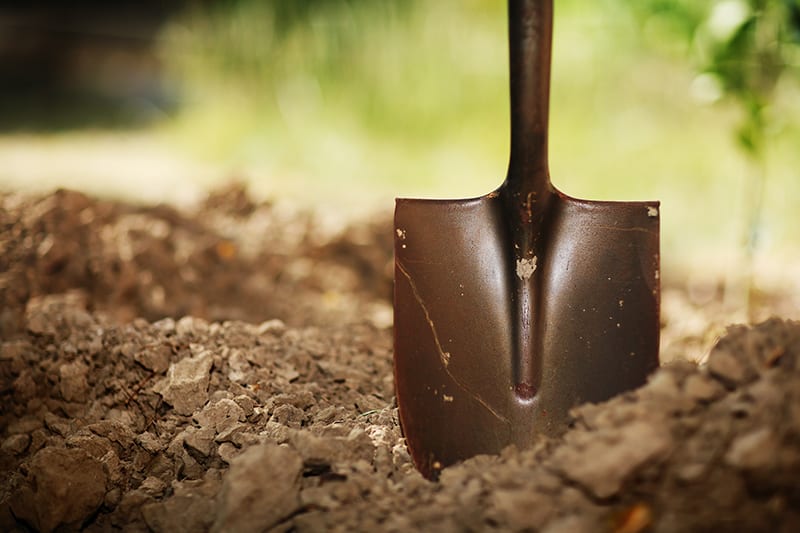 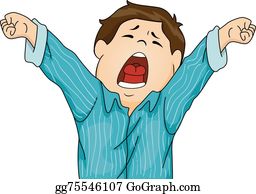 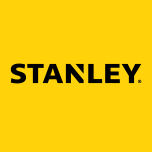 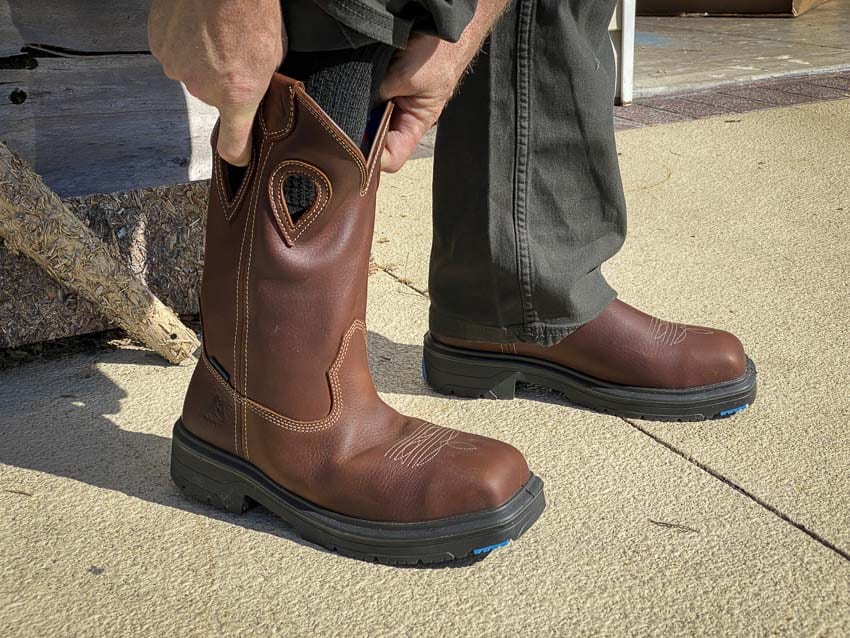 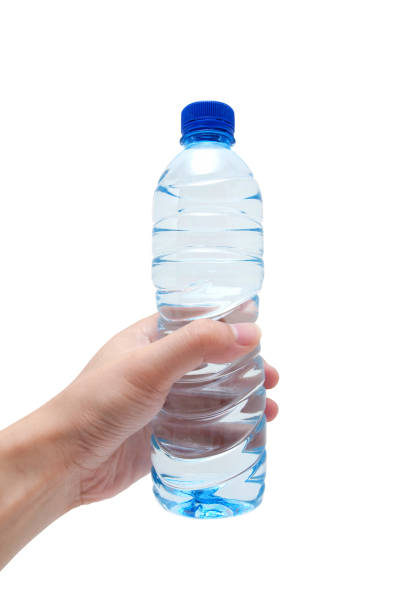 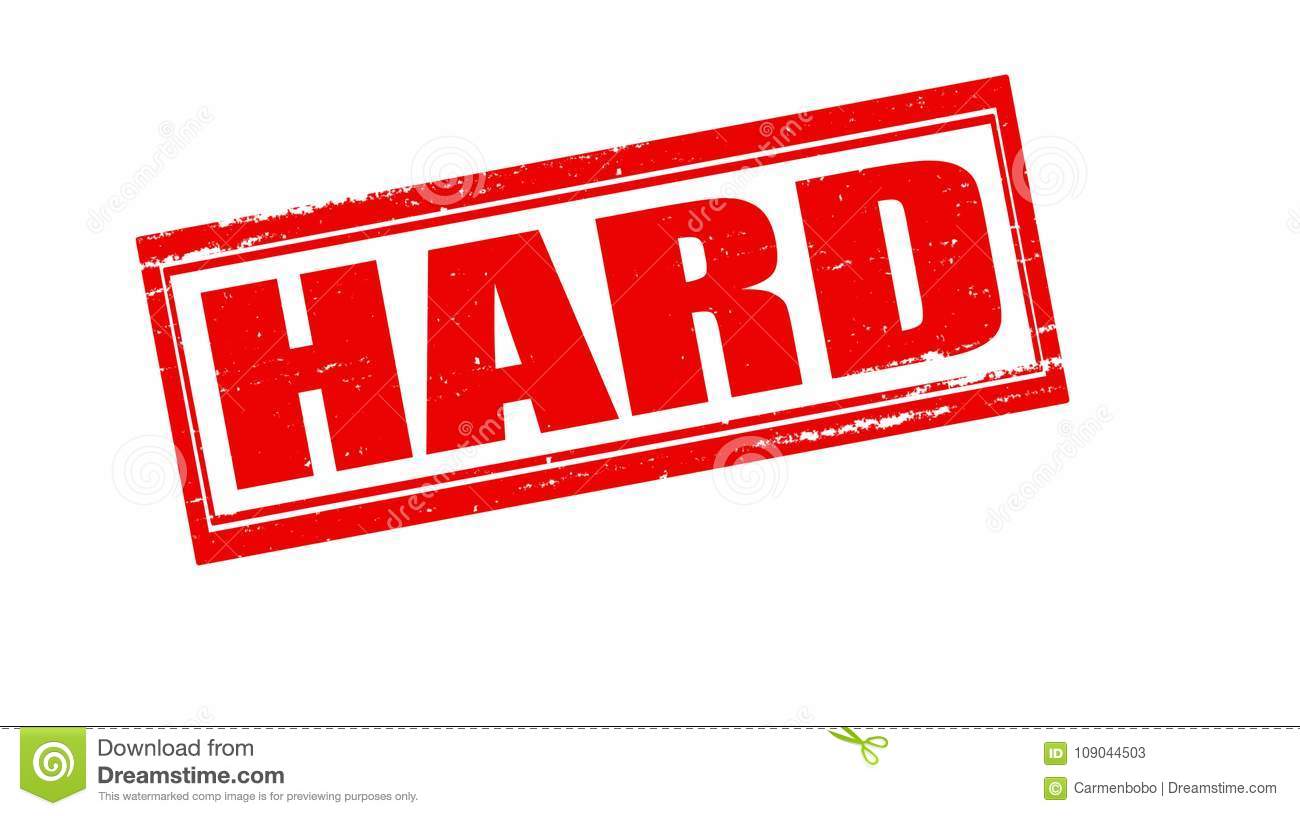 the early
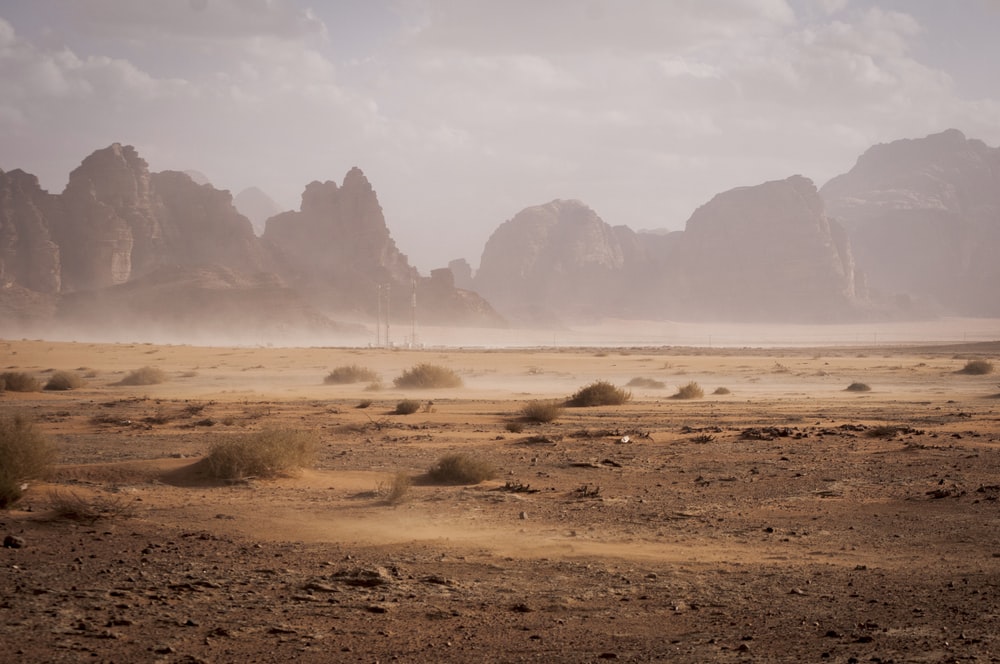 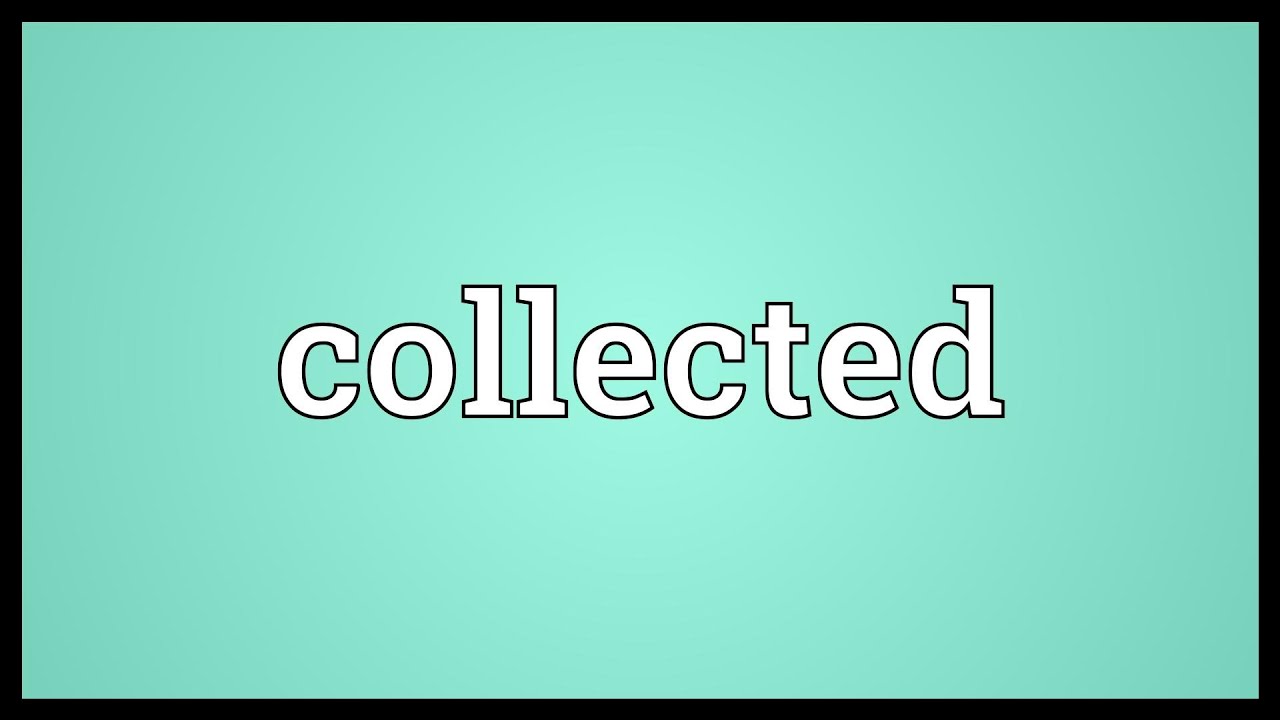 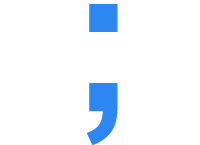 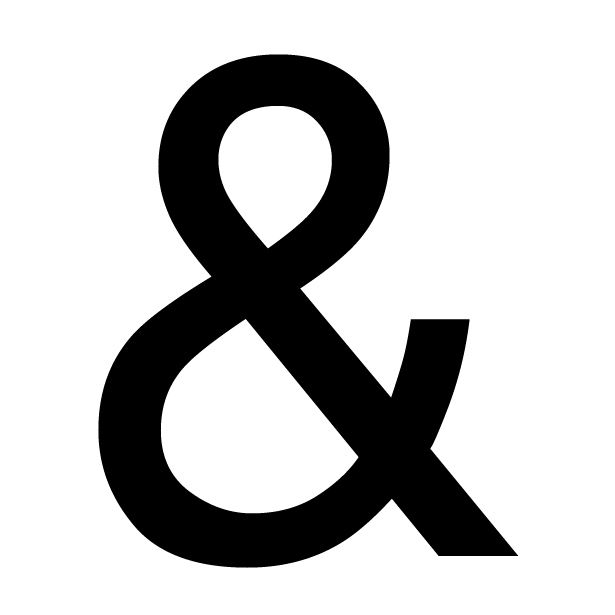 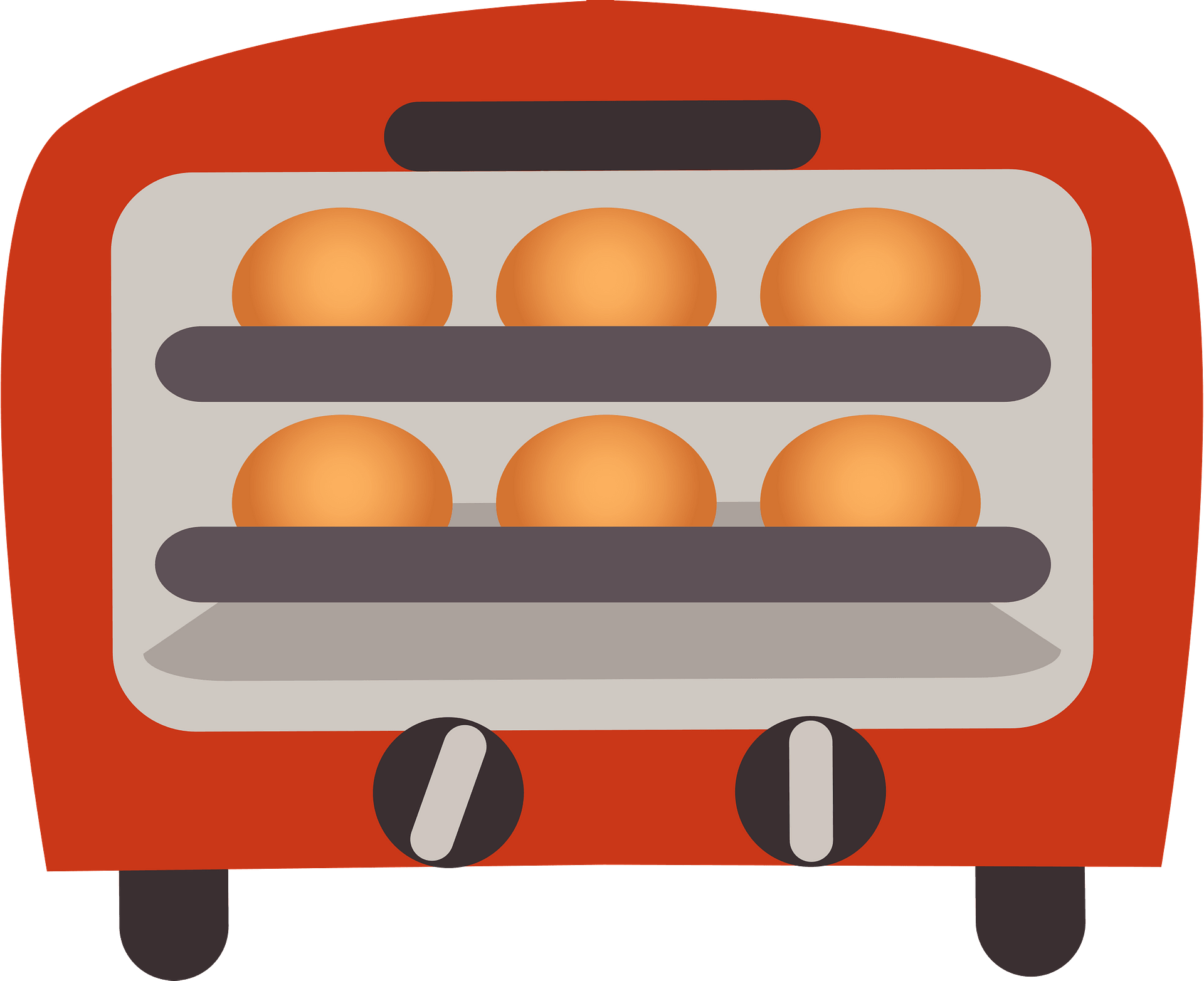 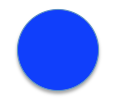 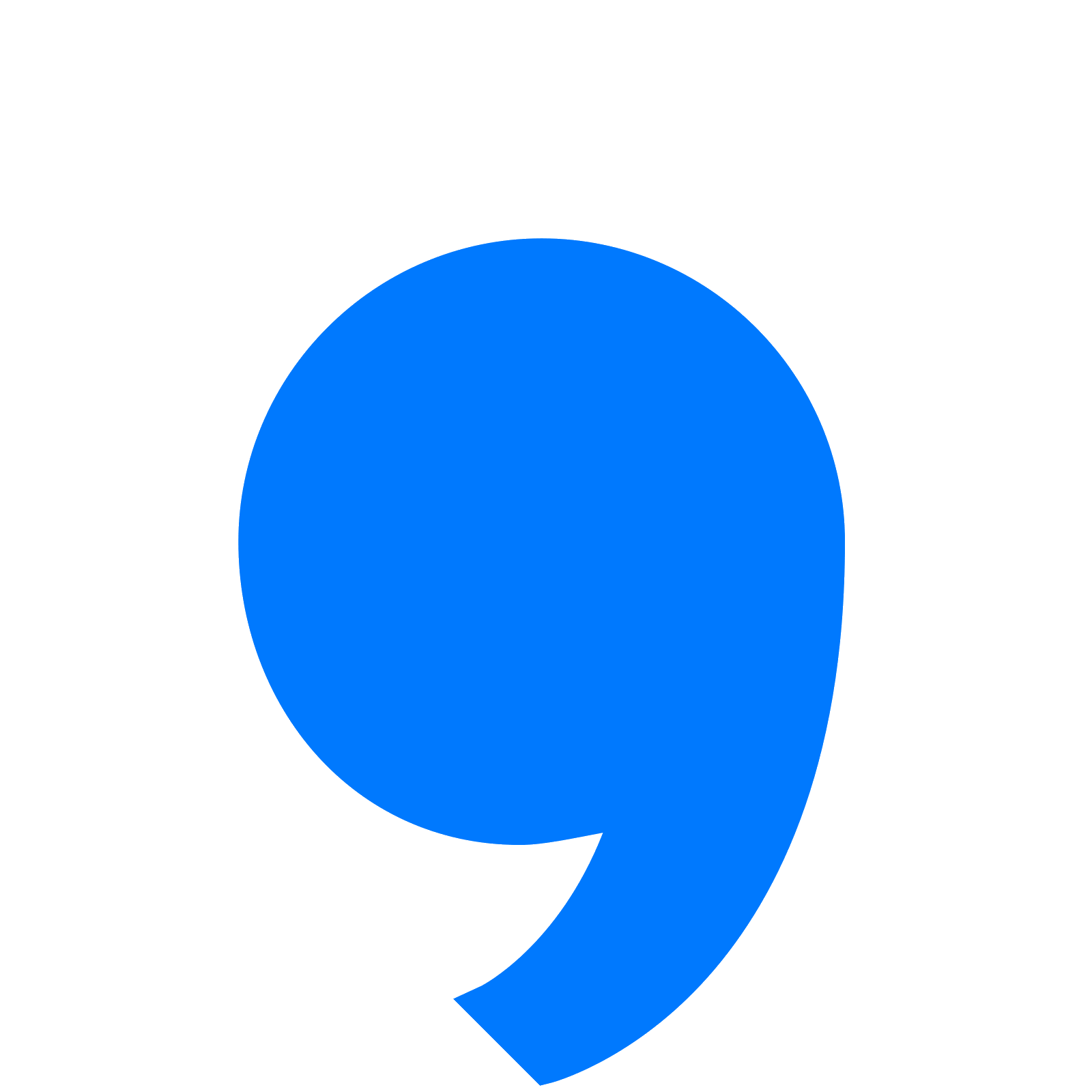 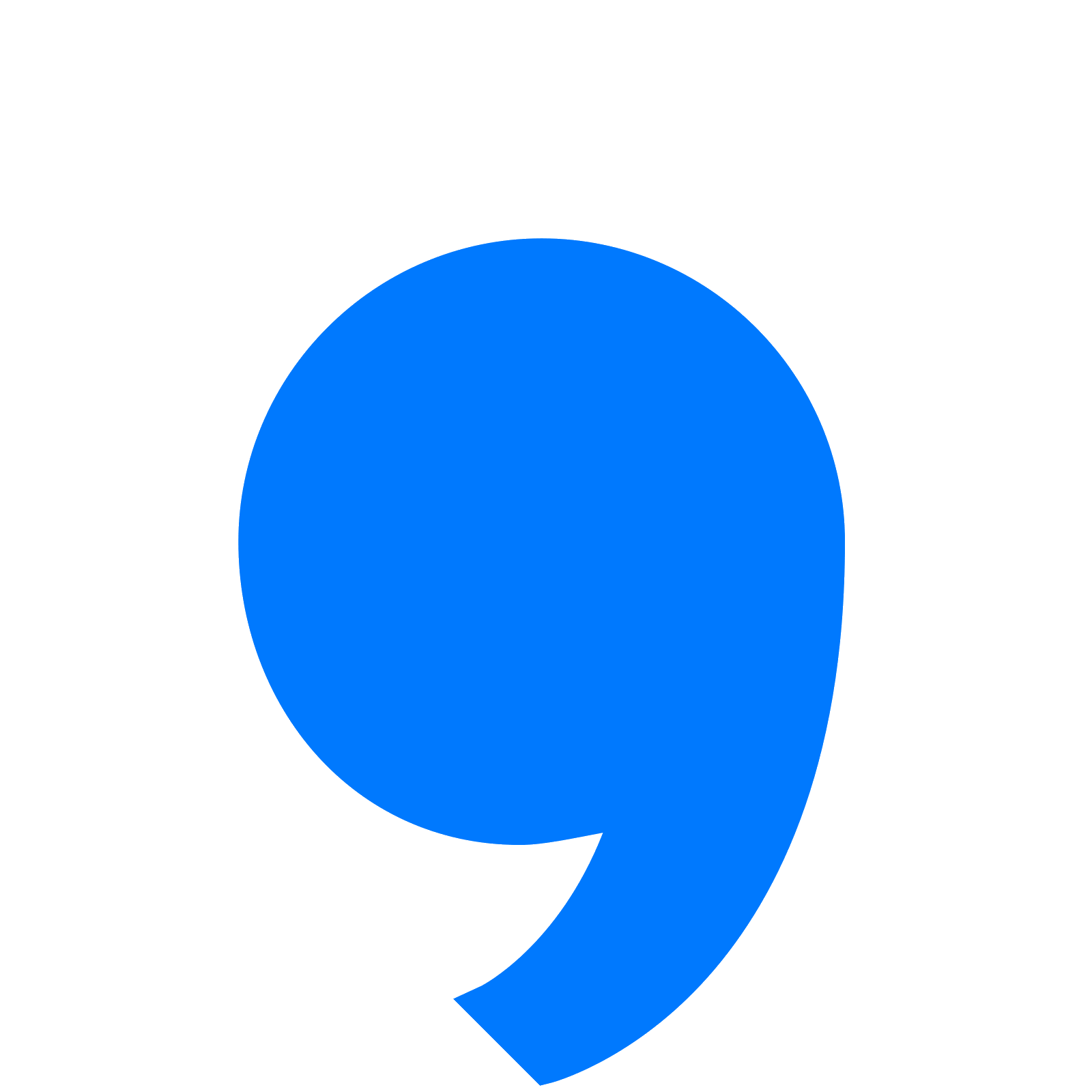 loudly
“ Just keep digging,”
“ Just keep digging.”
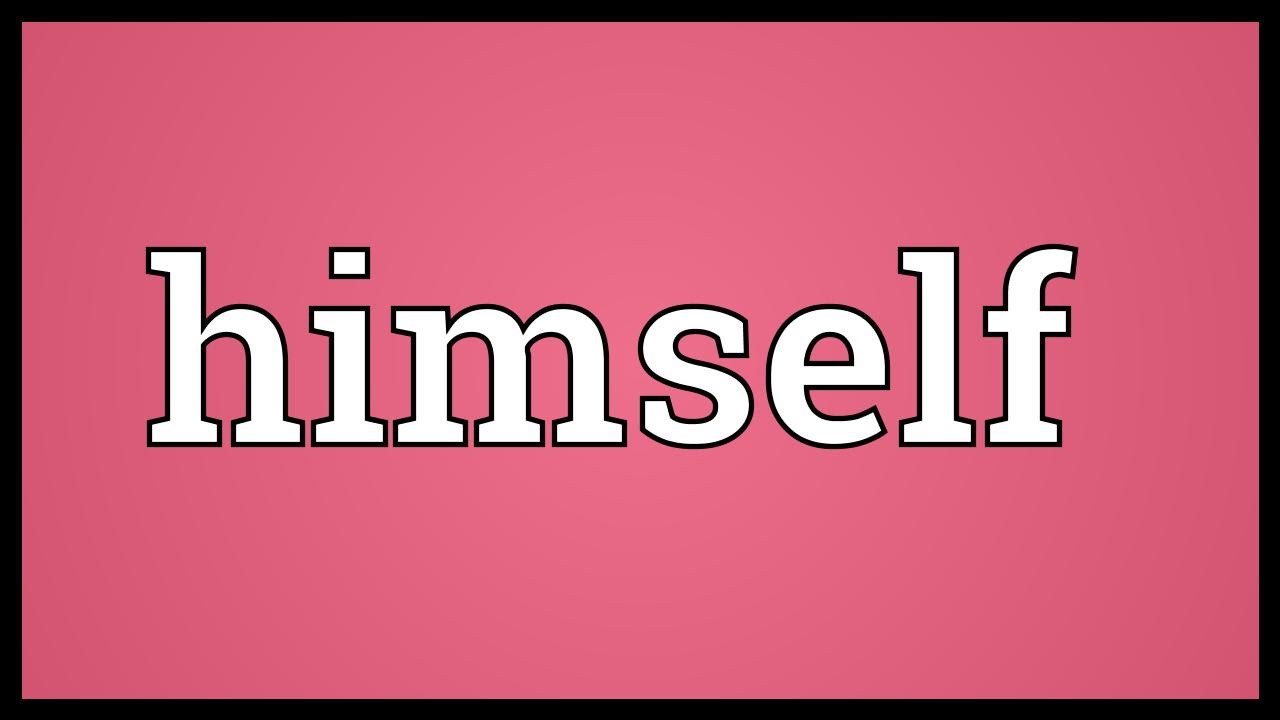 him like an
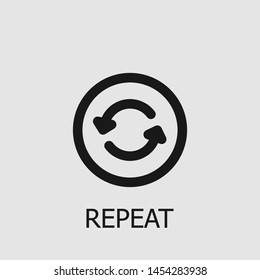 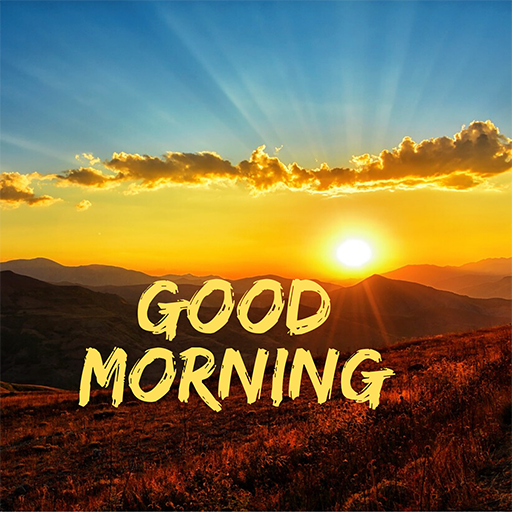 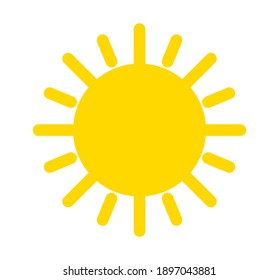 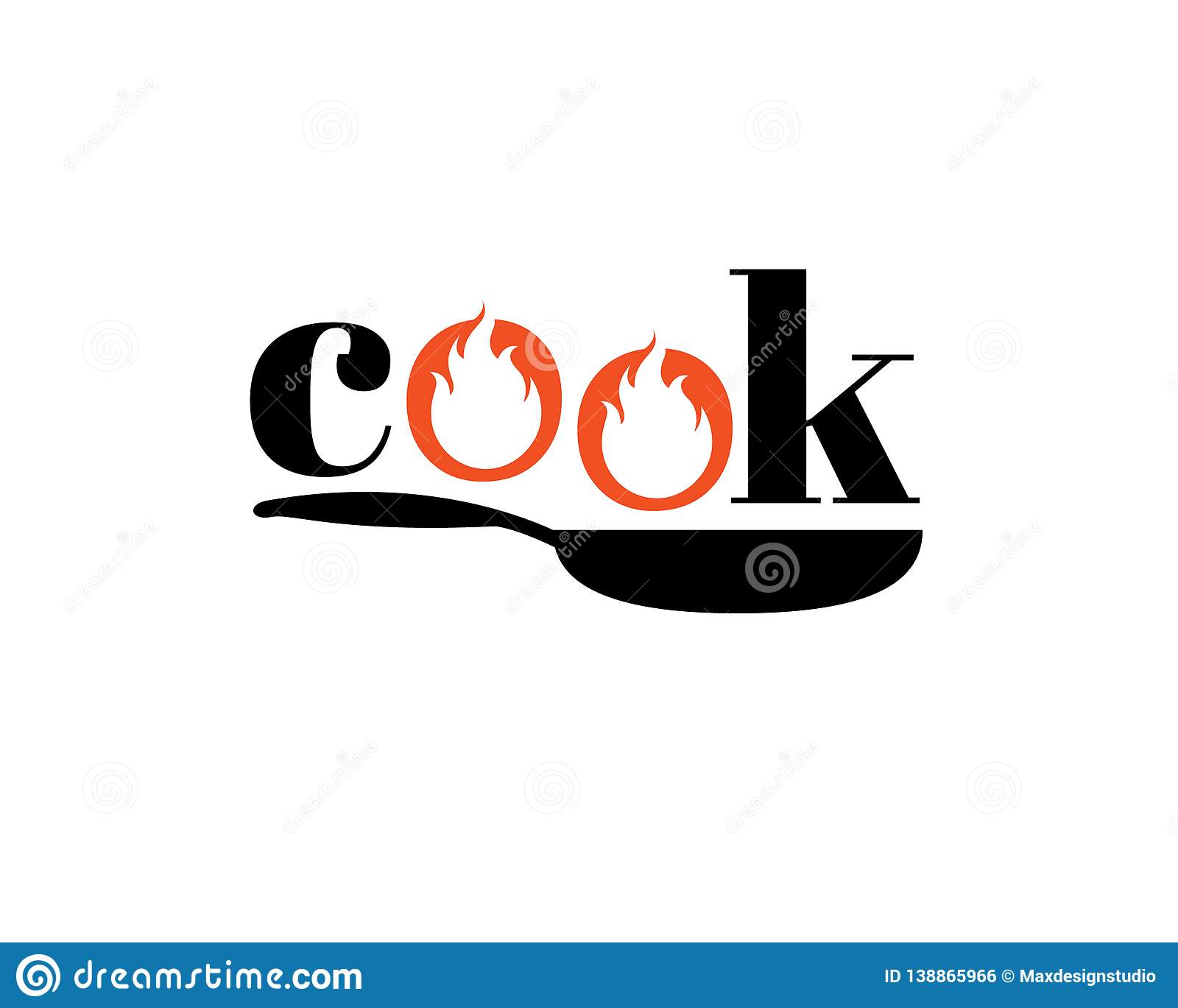 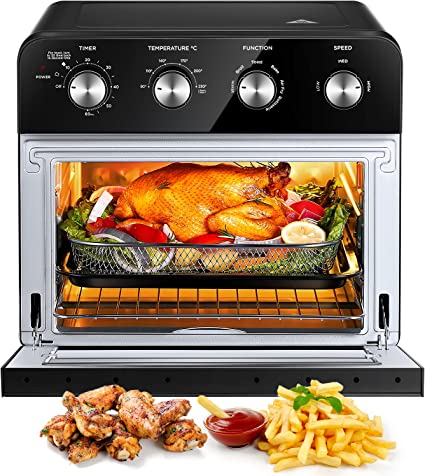 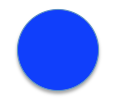 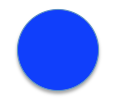 he
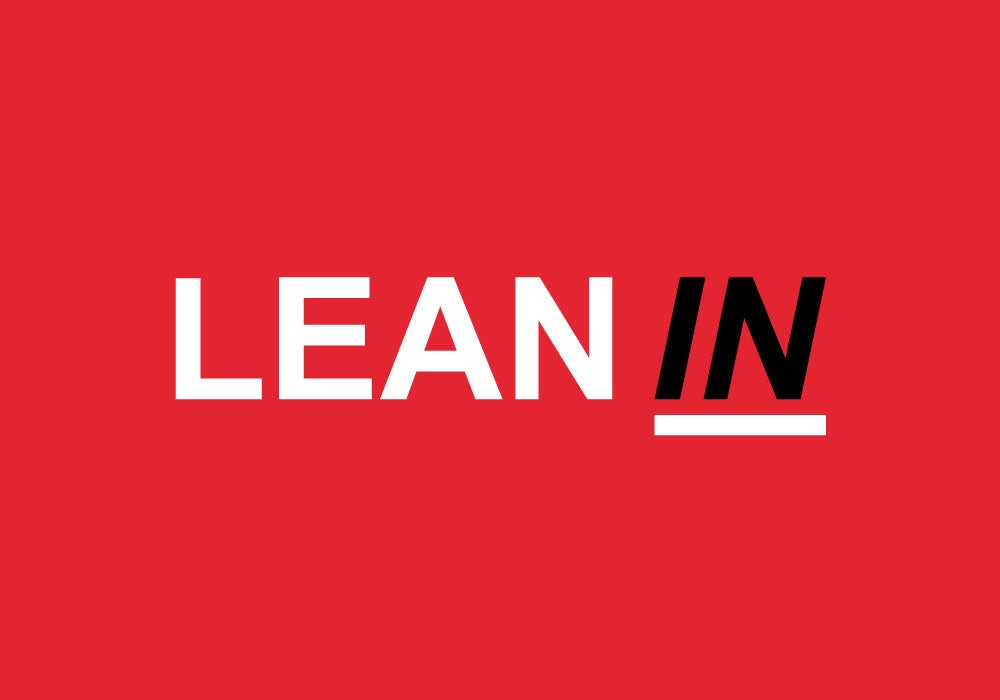 to get
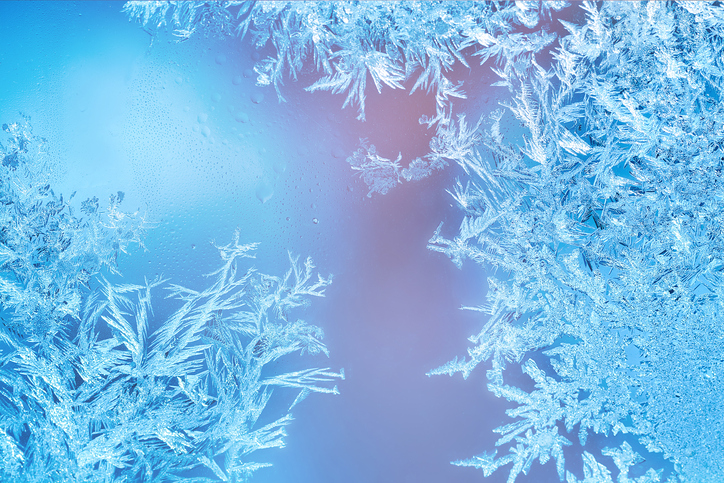 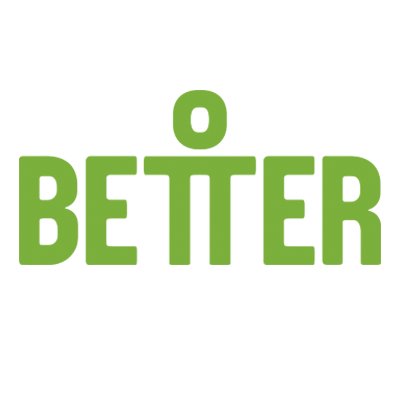 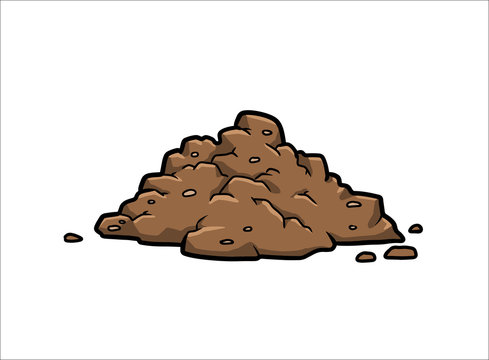 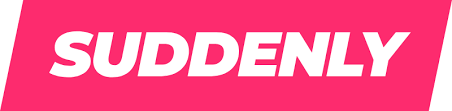 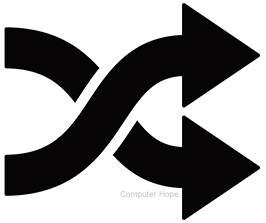 he was
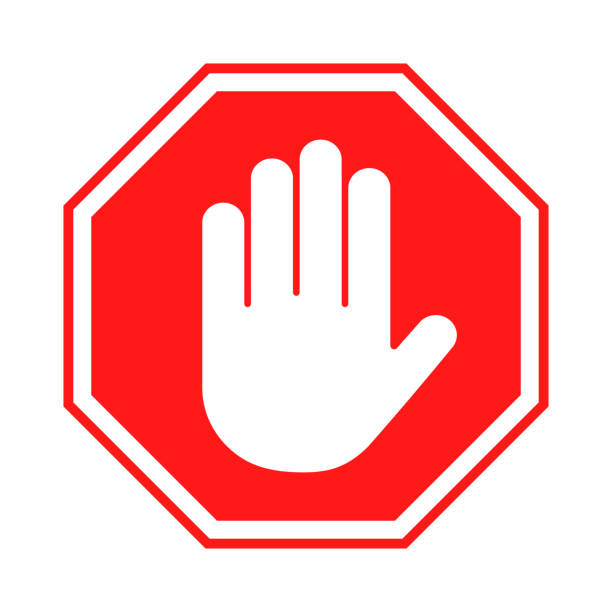 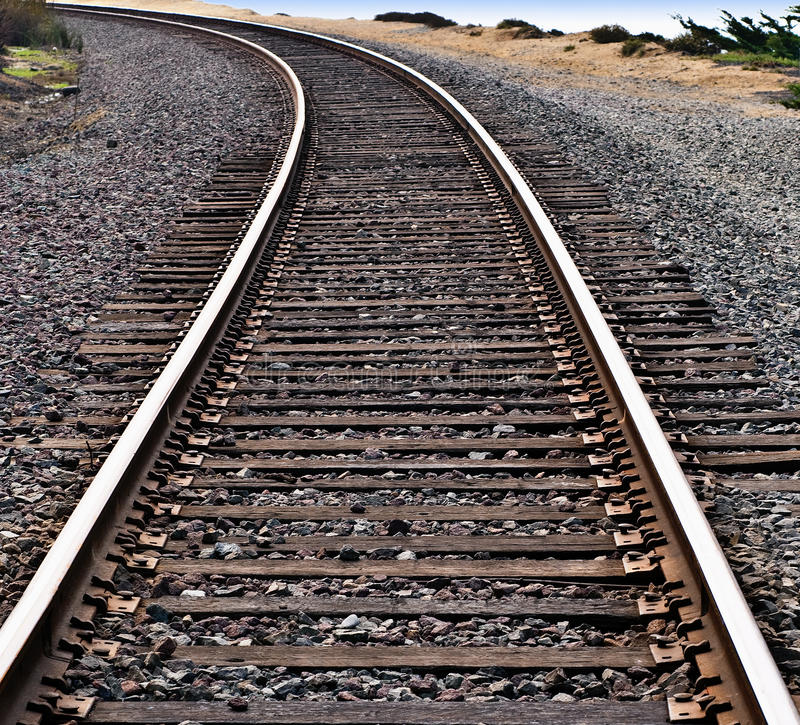 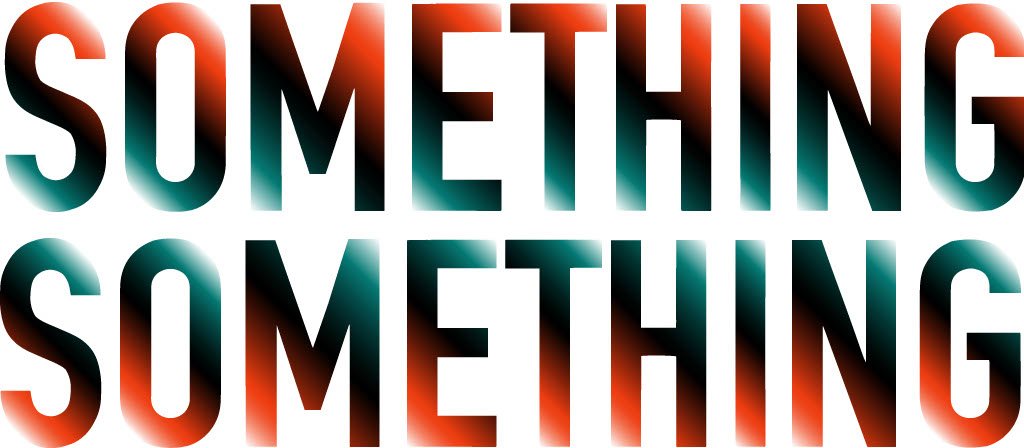 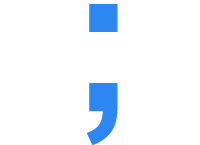 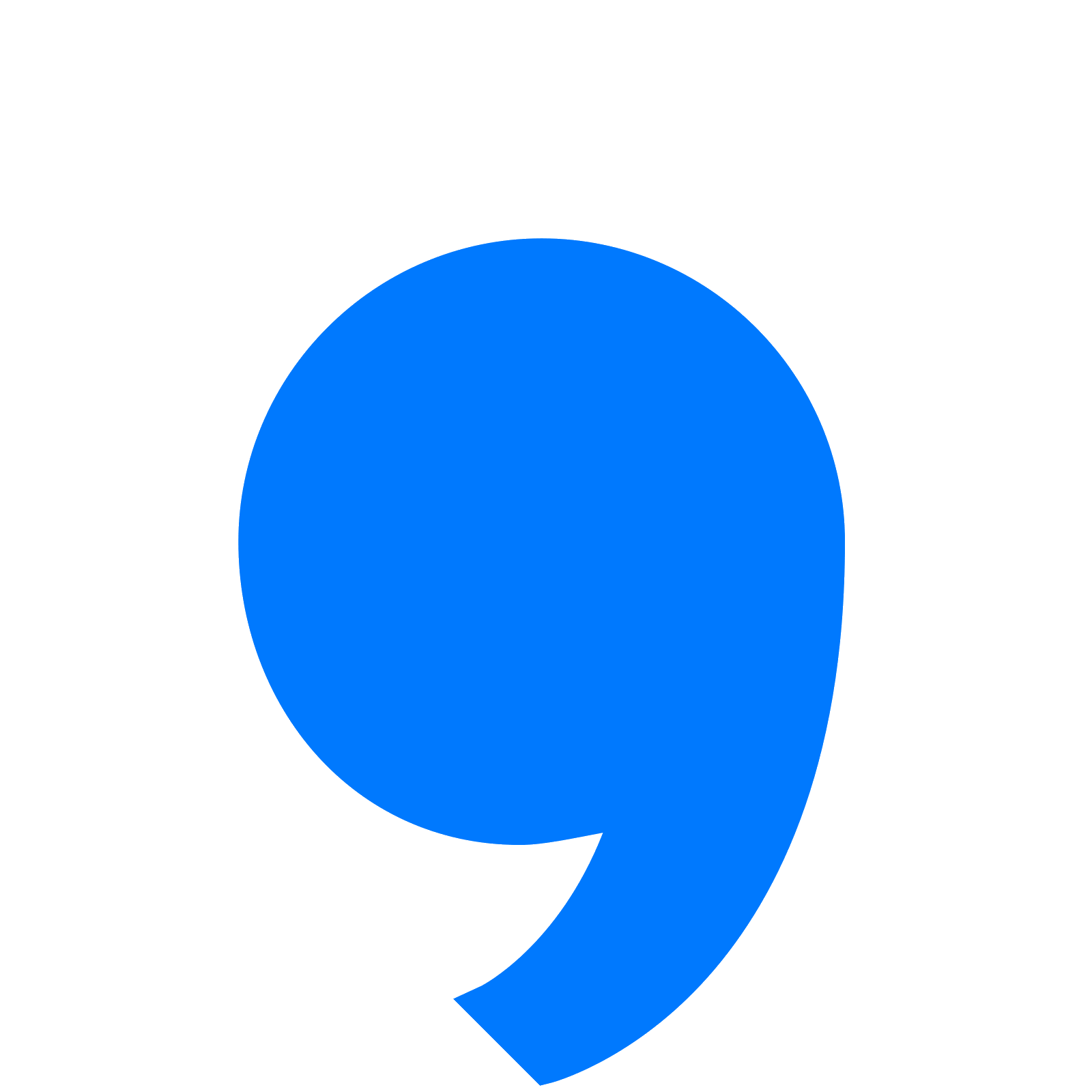 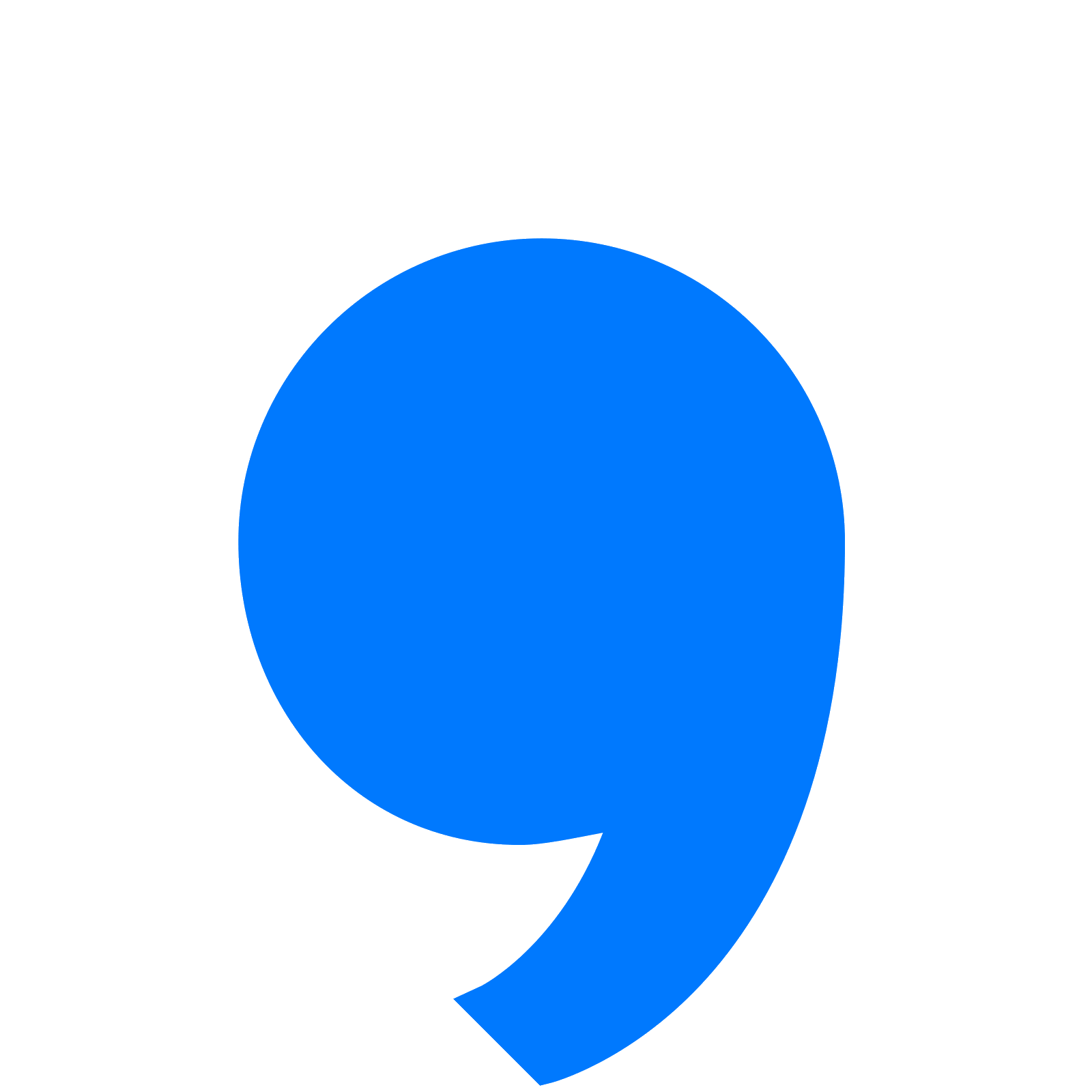 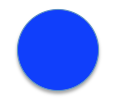 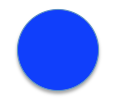 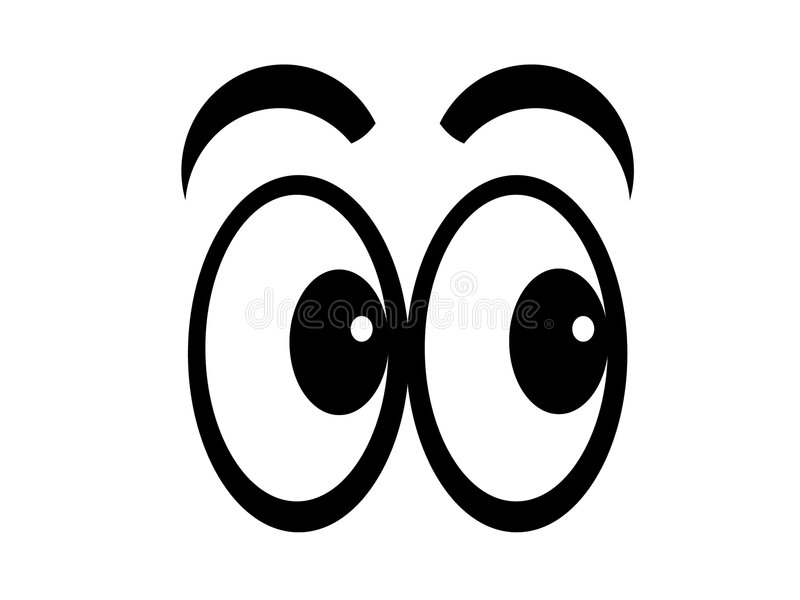 The
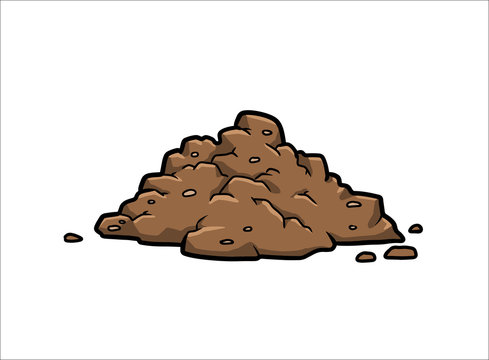 Emerging from
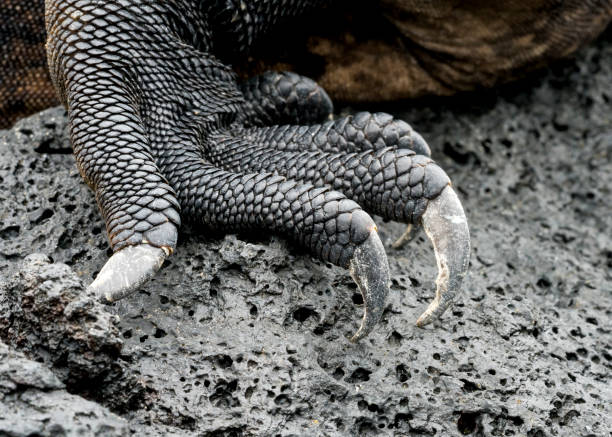 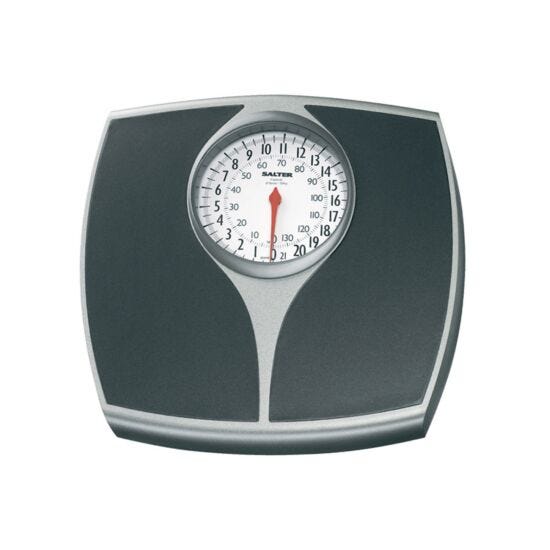 covered in
As the creature
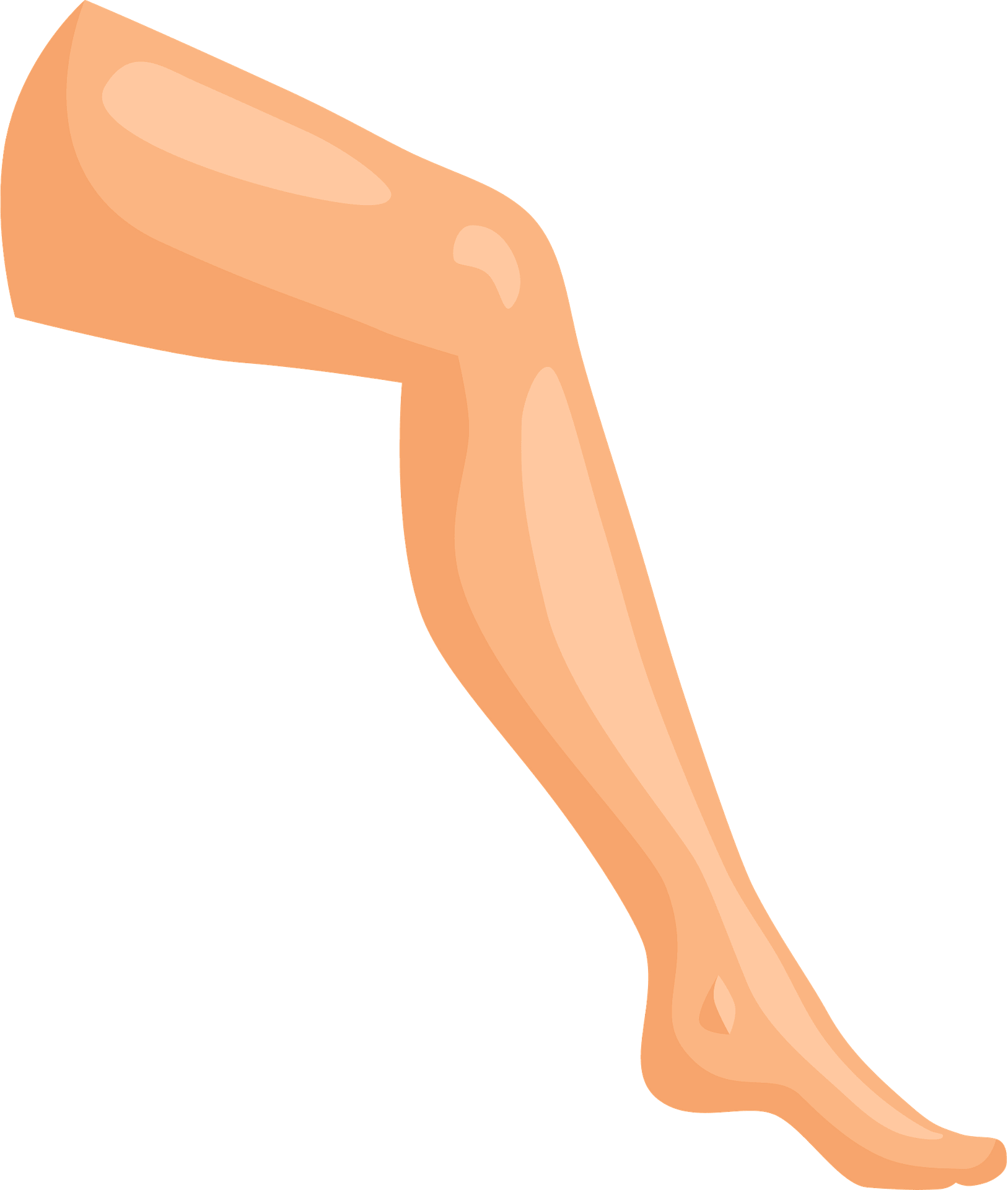 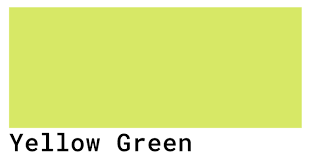 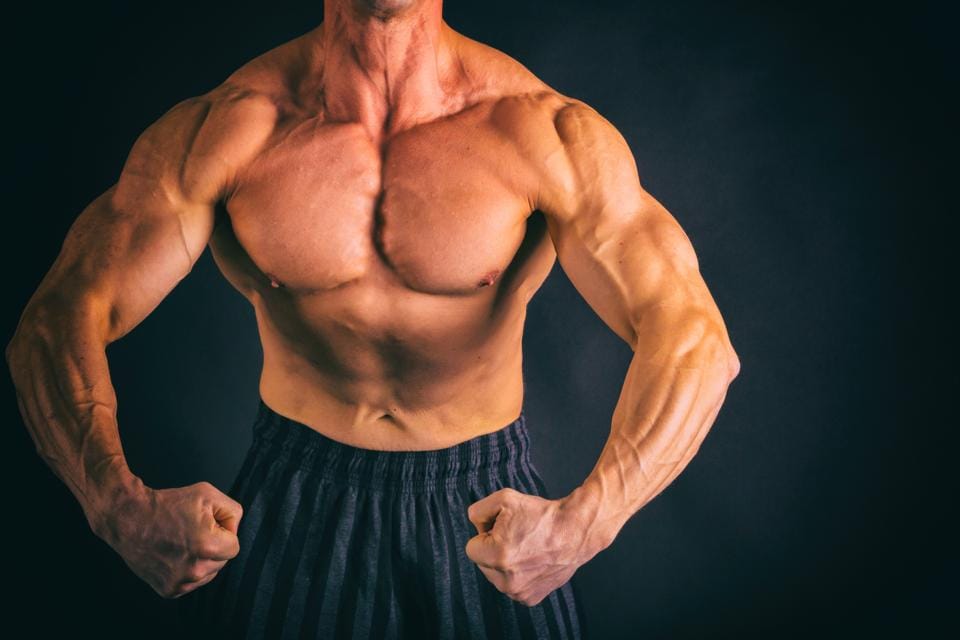 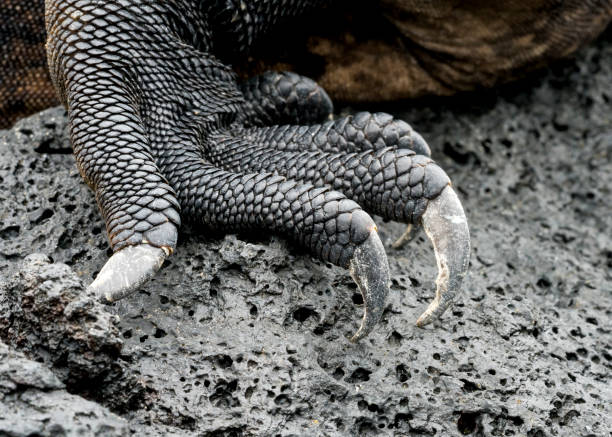 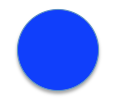 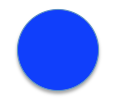 its
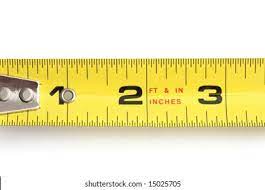 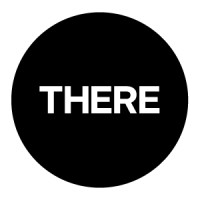 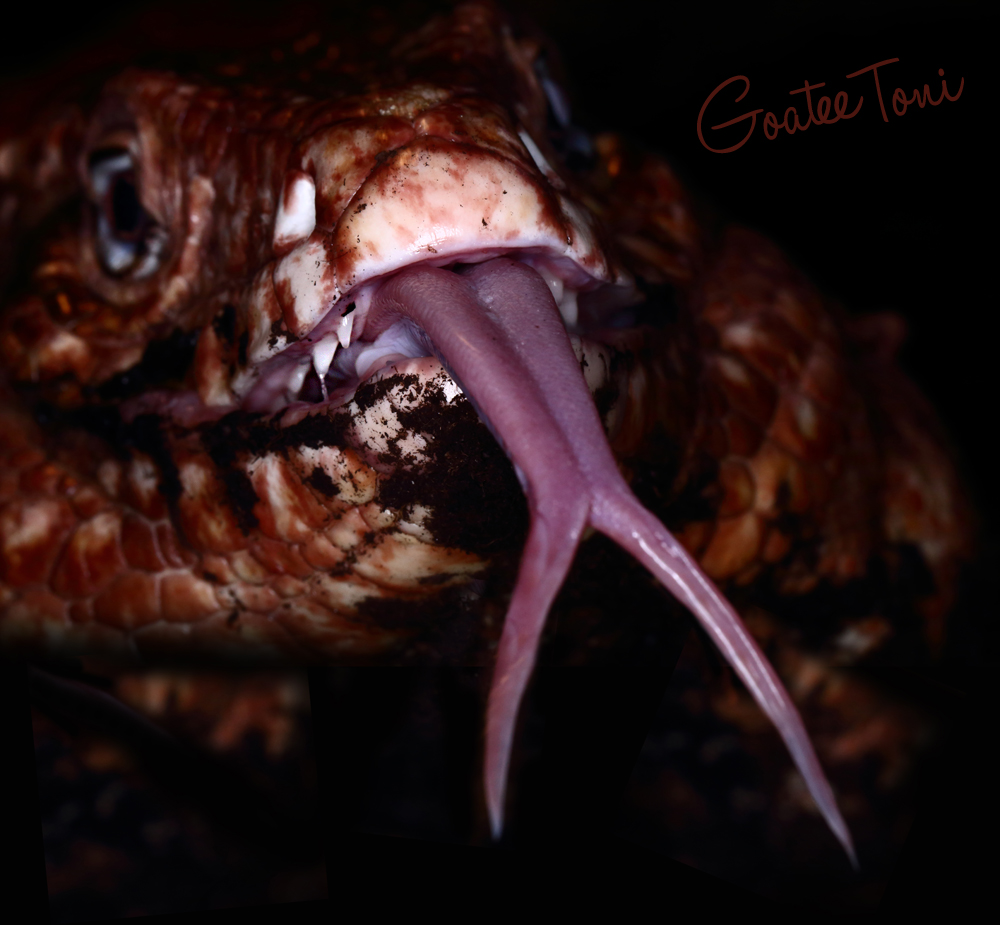 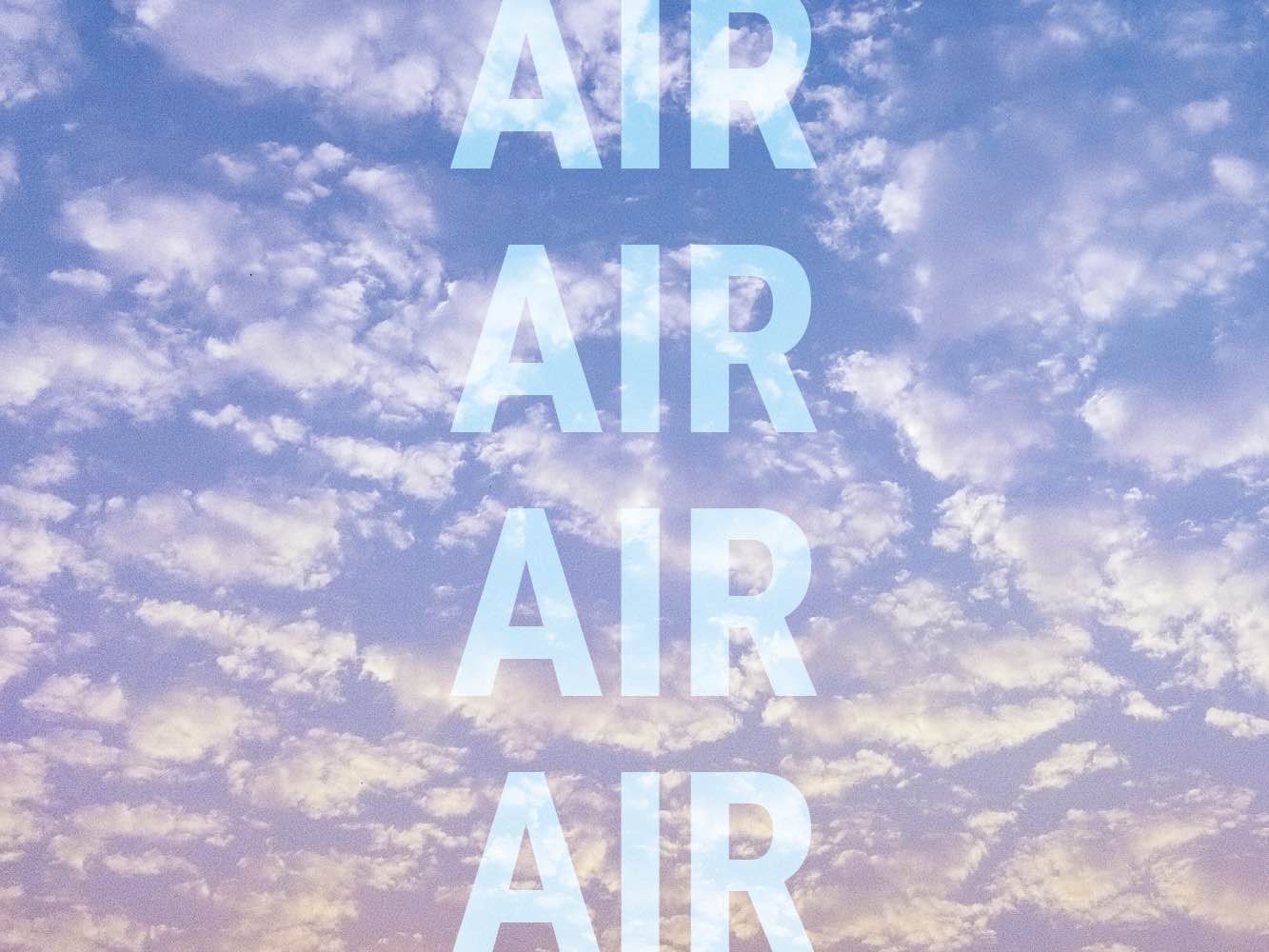 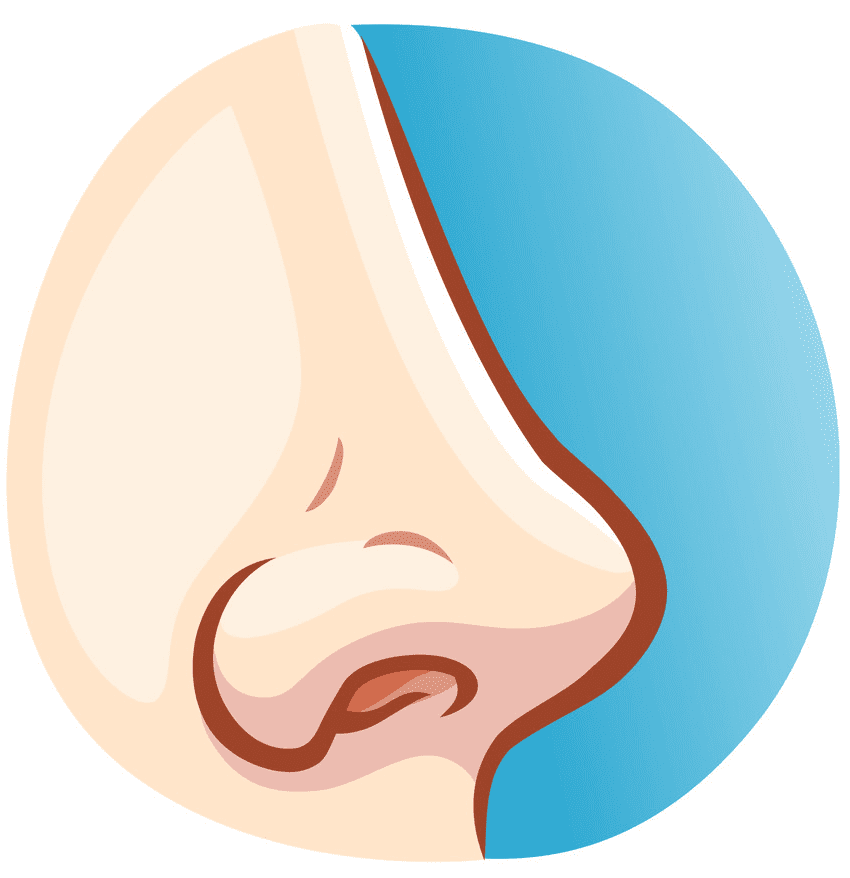 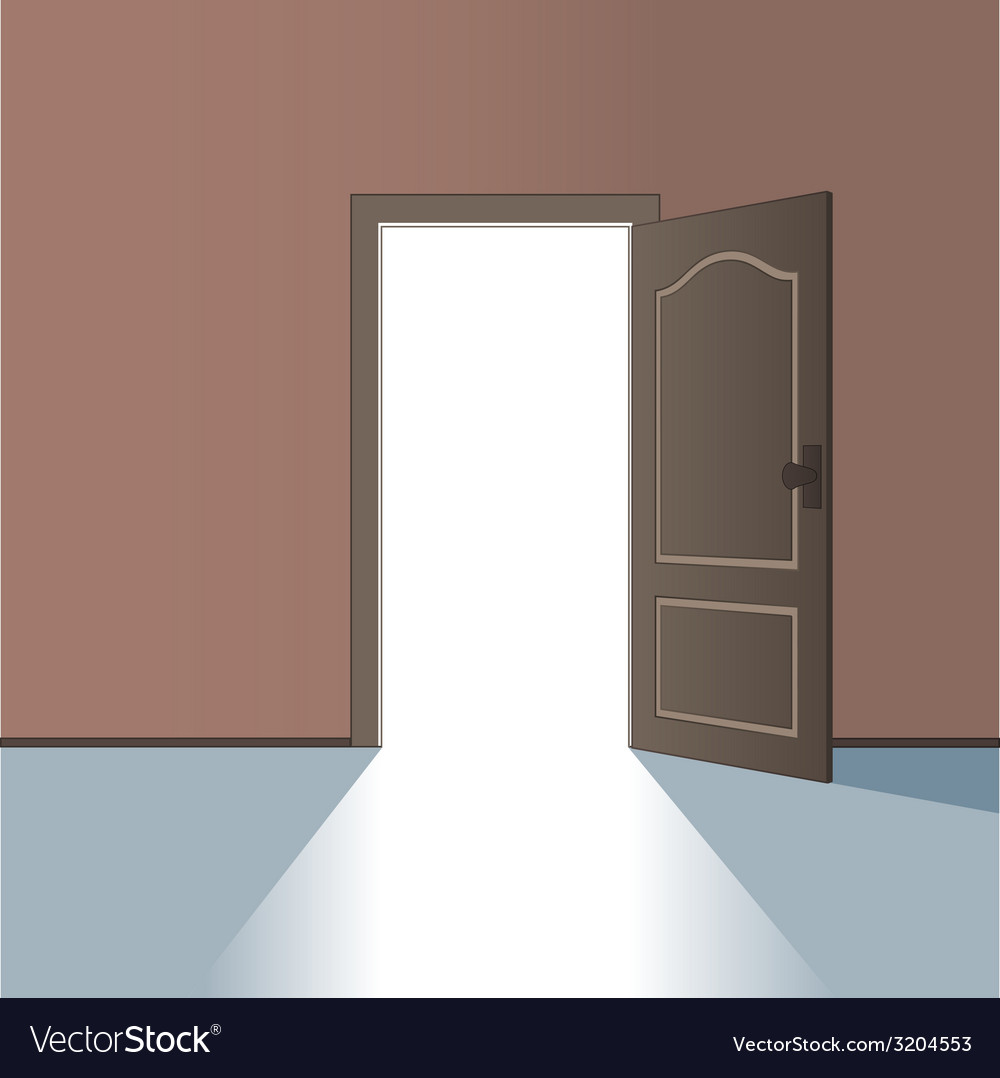 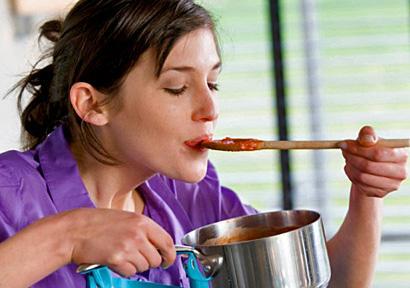 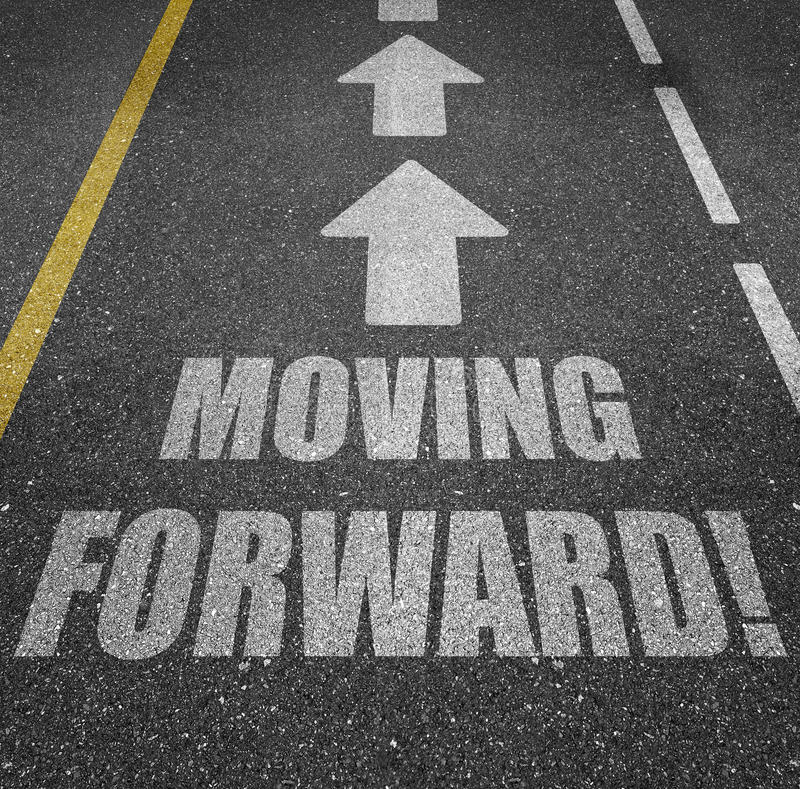 with a
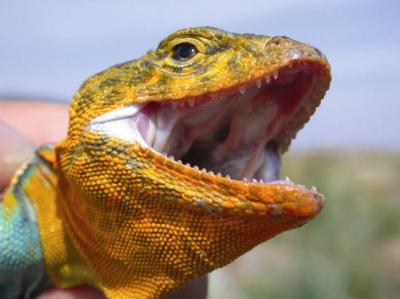 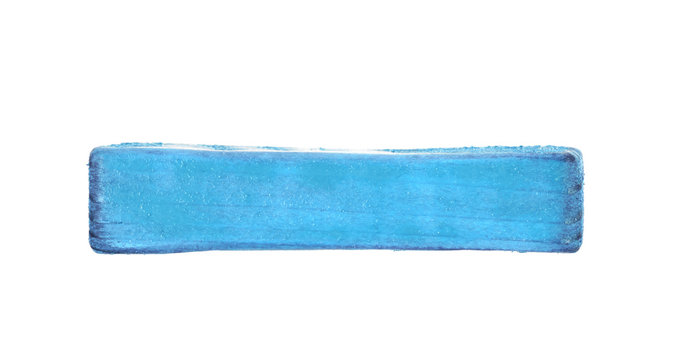 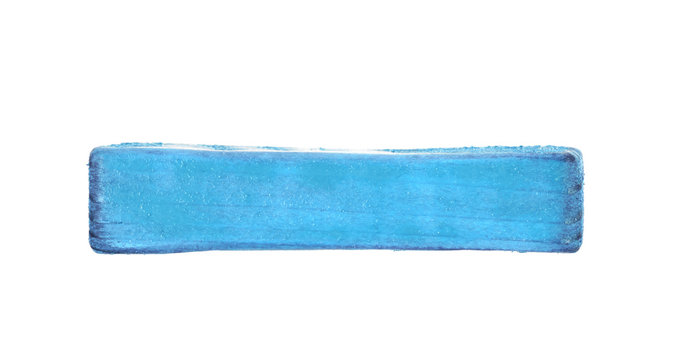 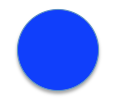 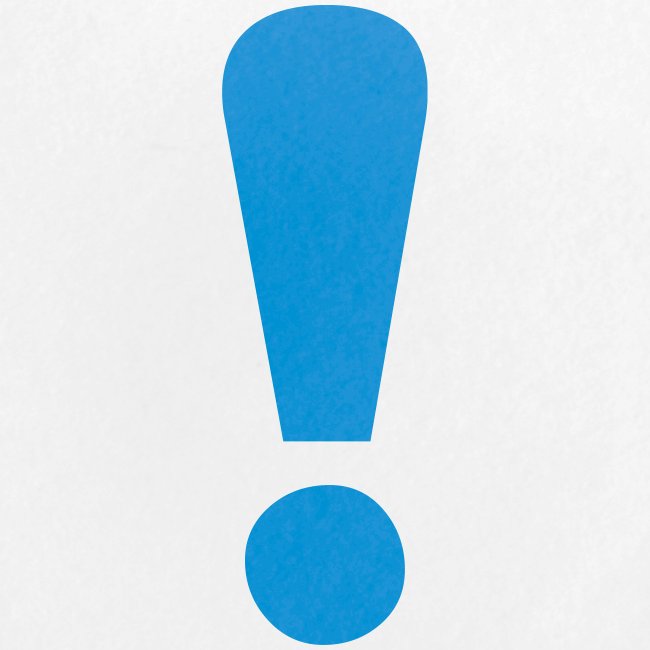 was a
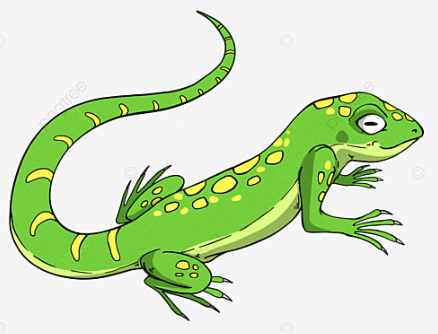 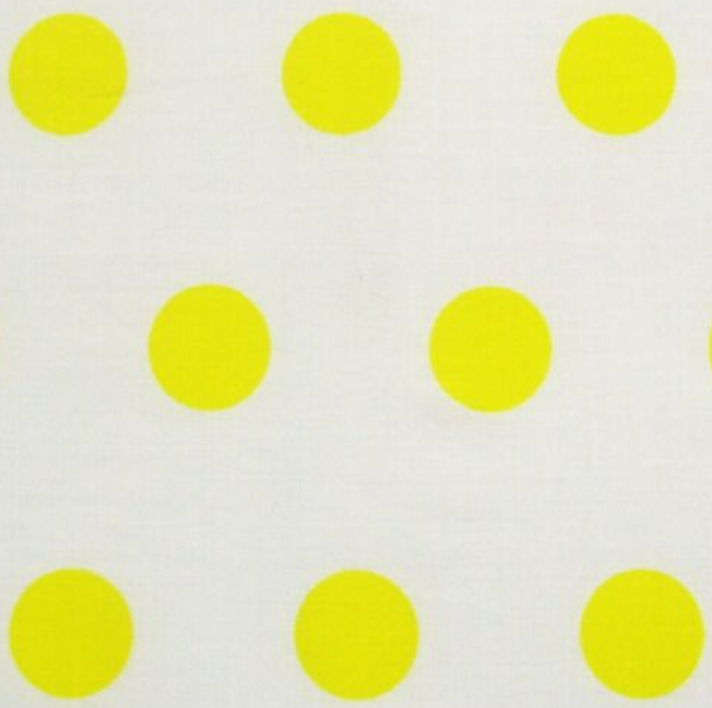 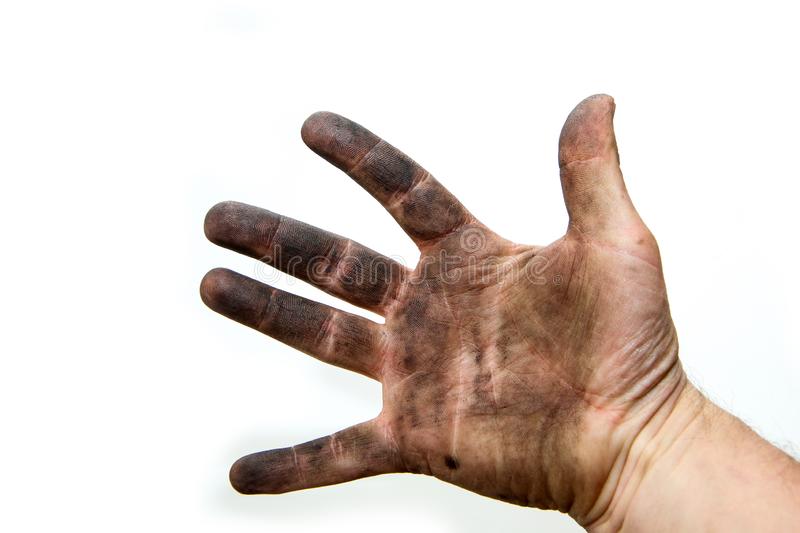 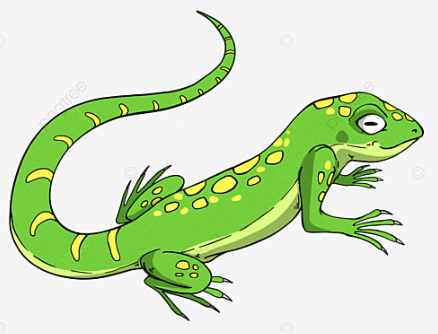 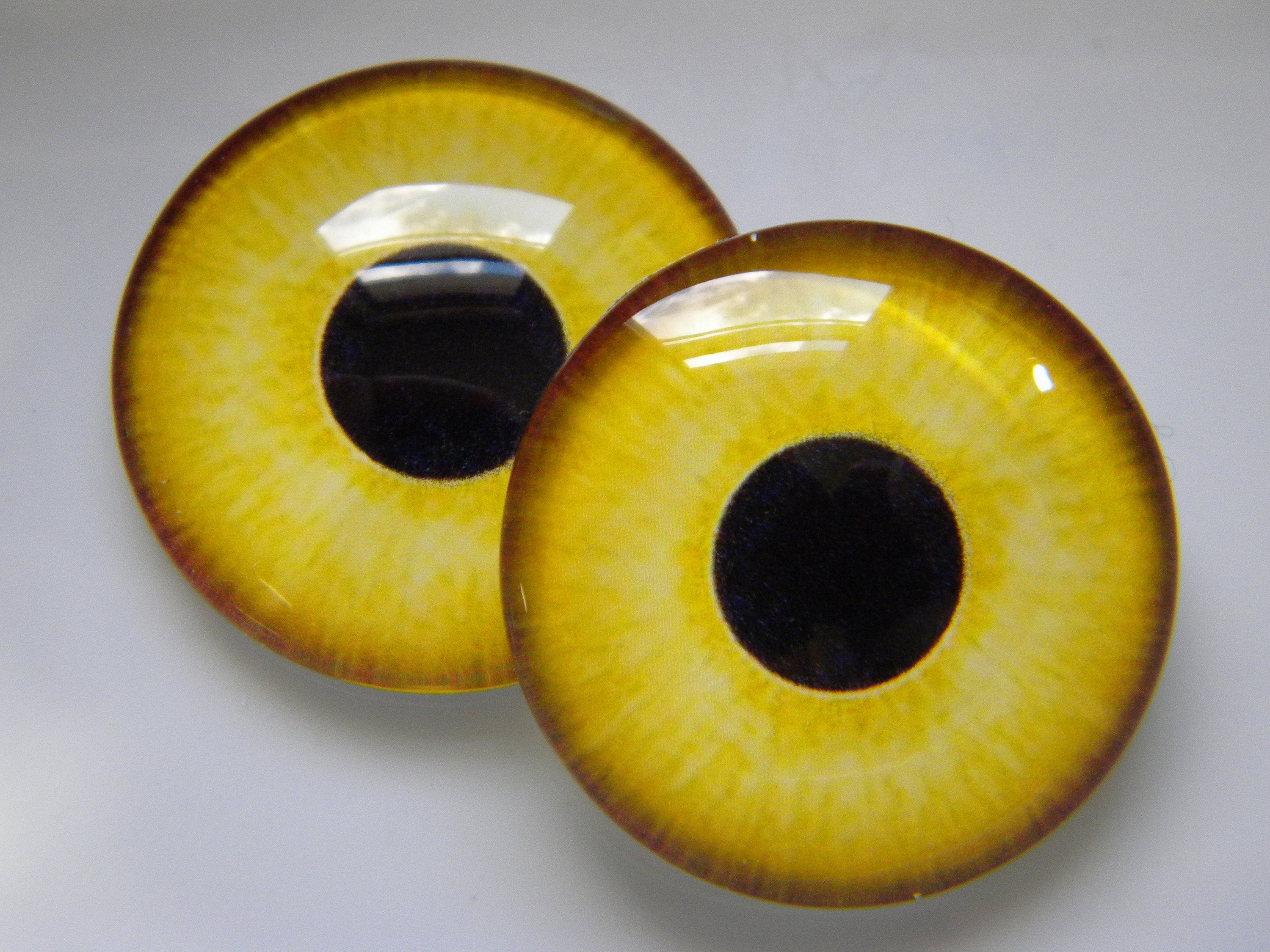 with harsh
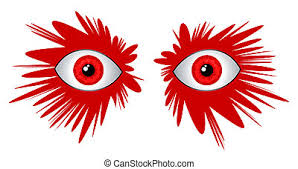 concealing
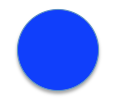 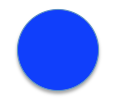 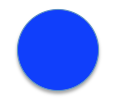 to
into his
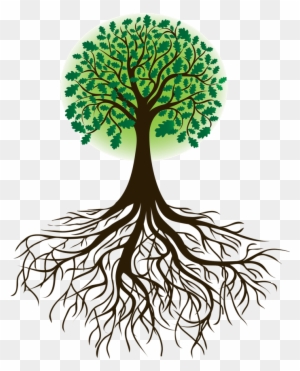 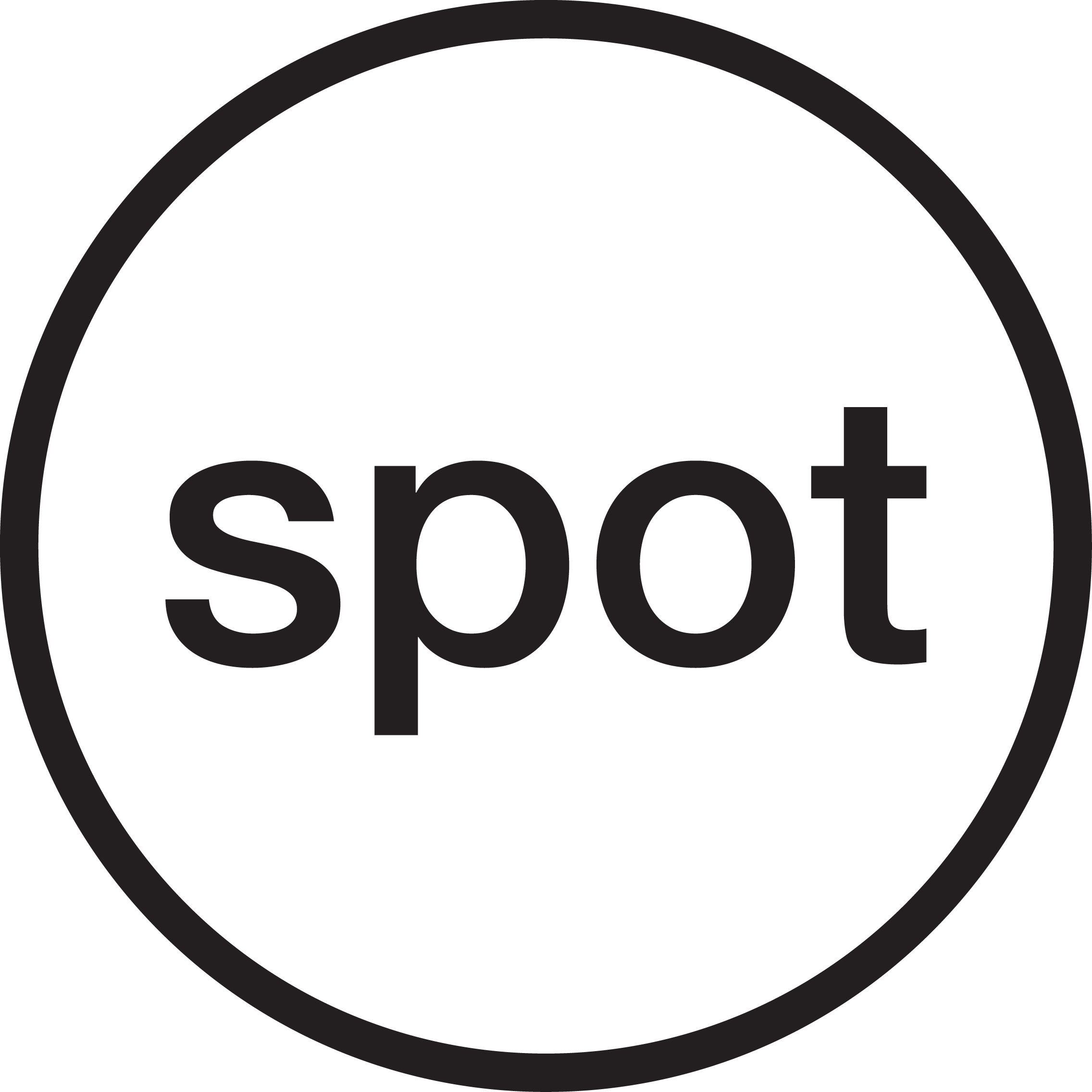 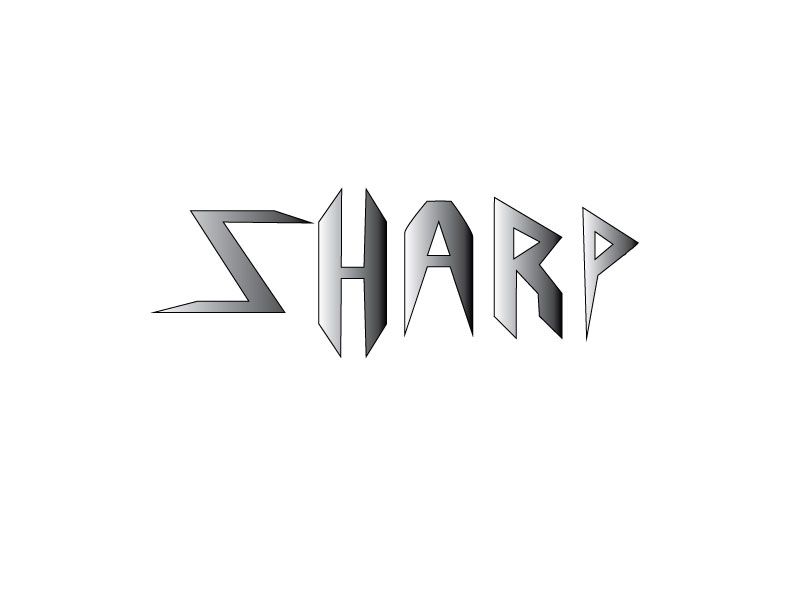 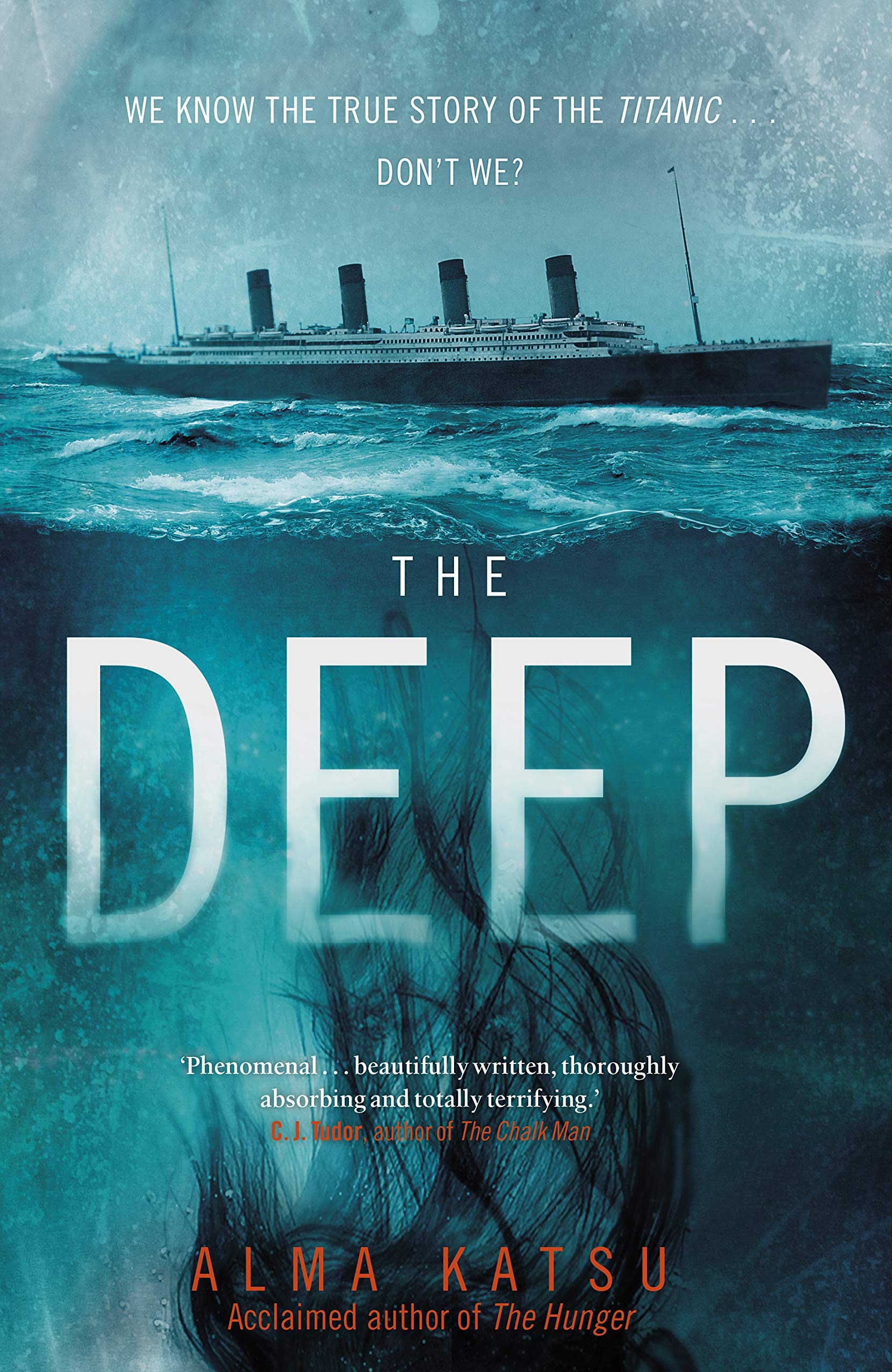 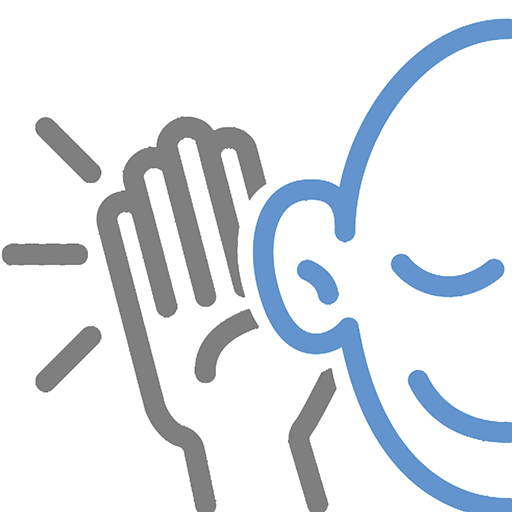 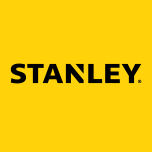 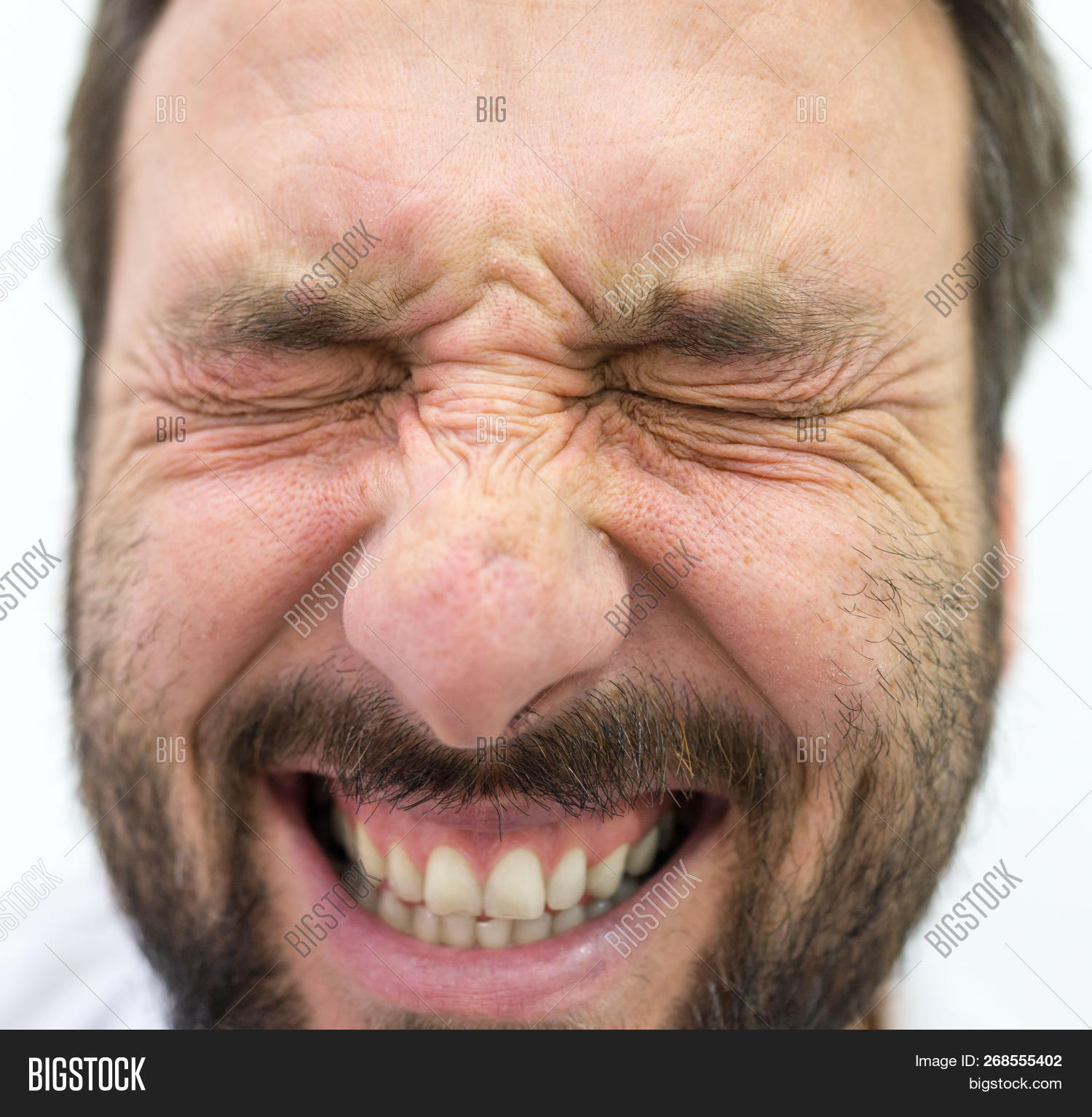 and waited
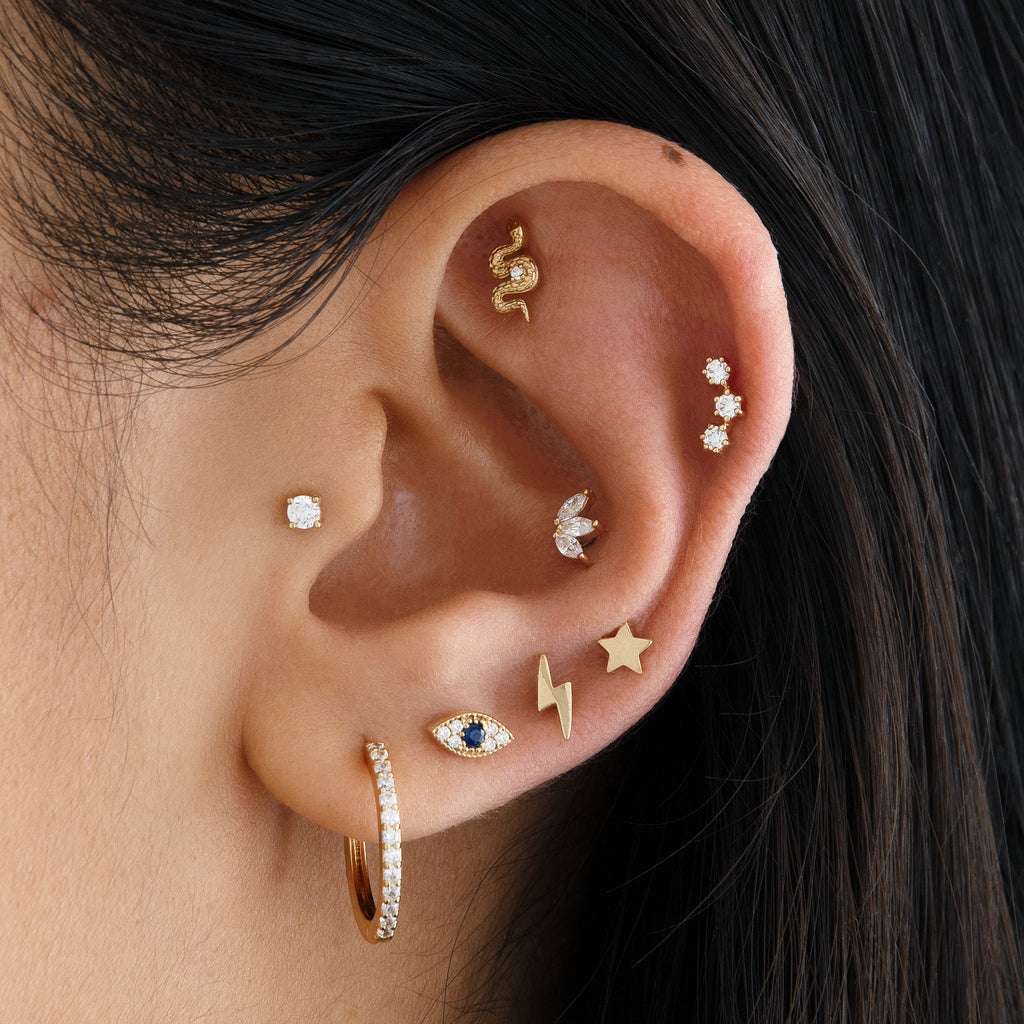 He
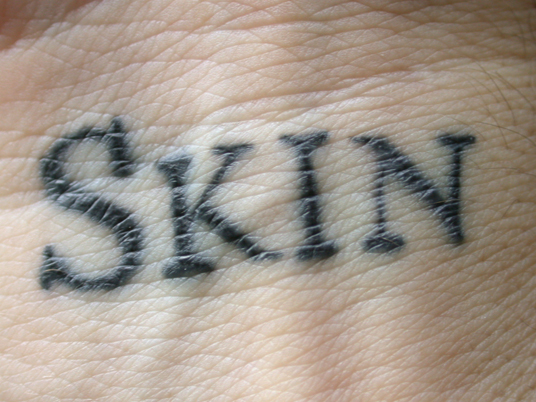 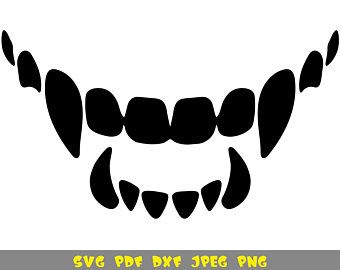 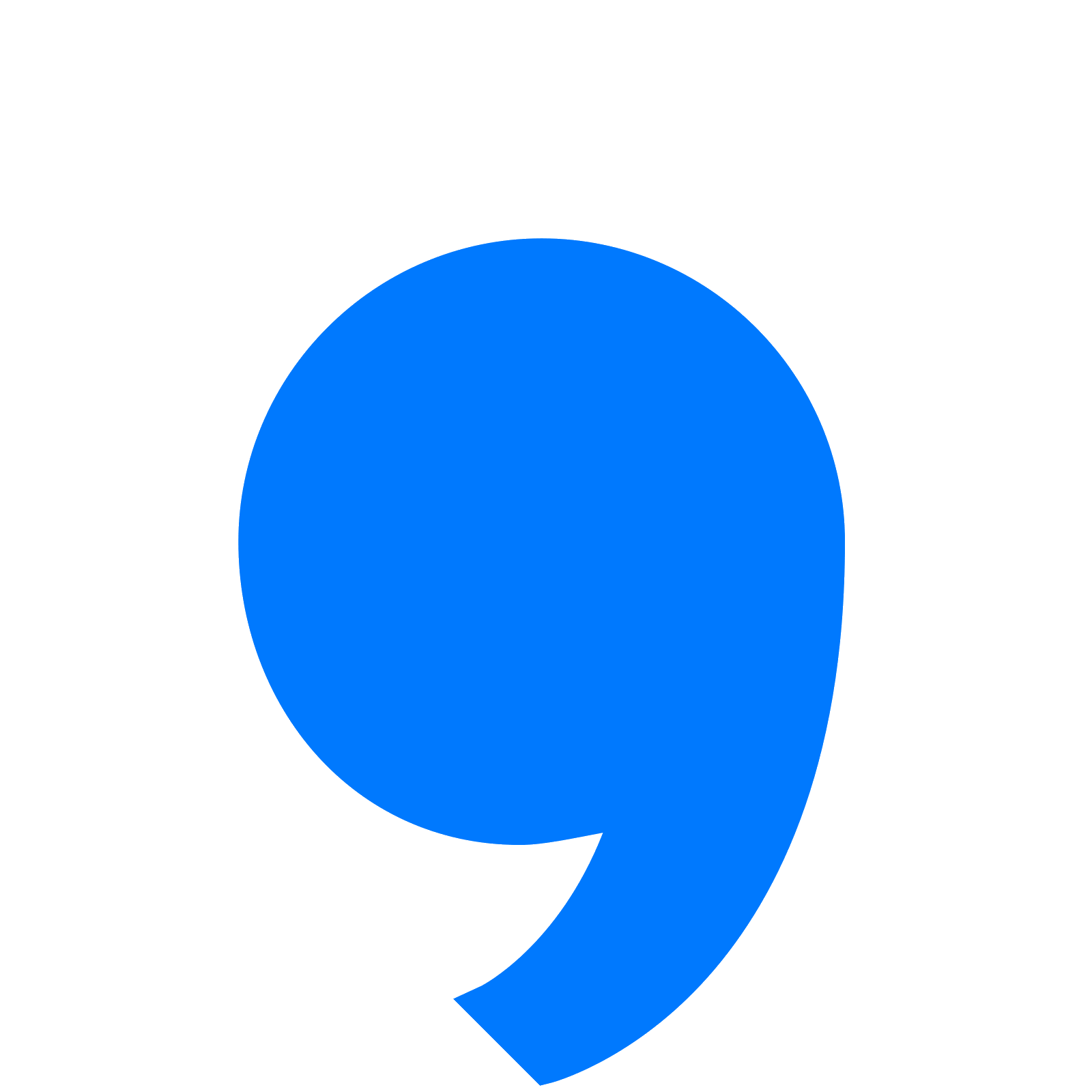 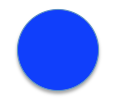 loose
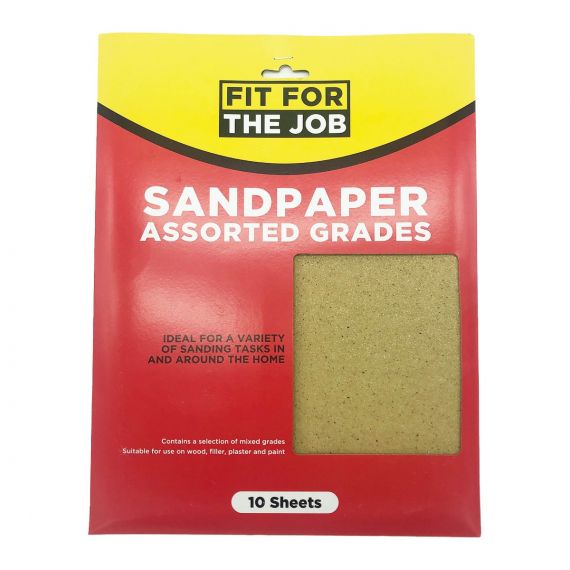 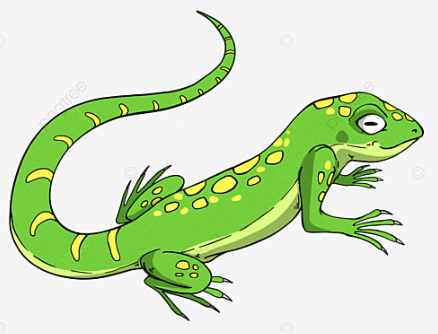 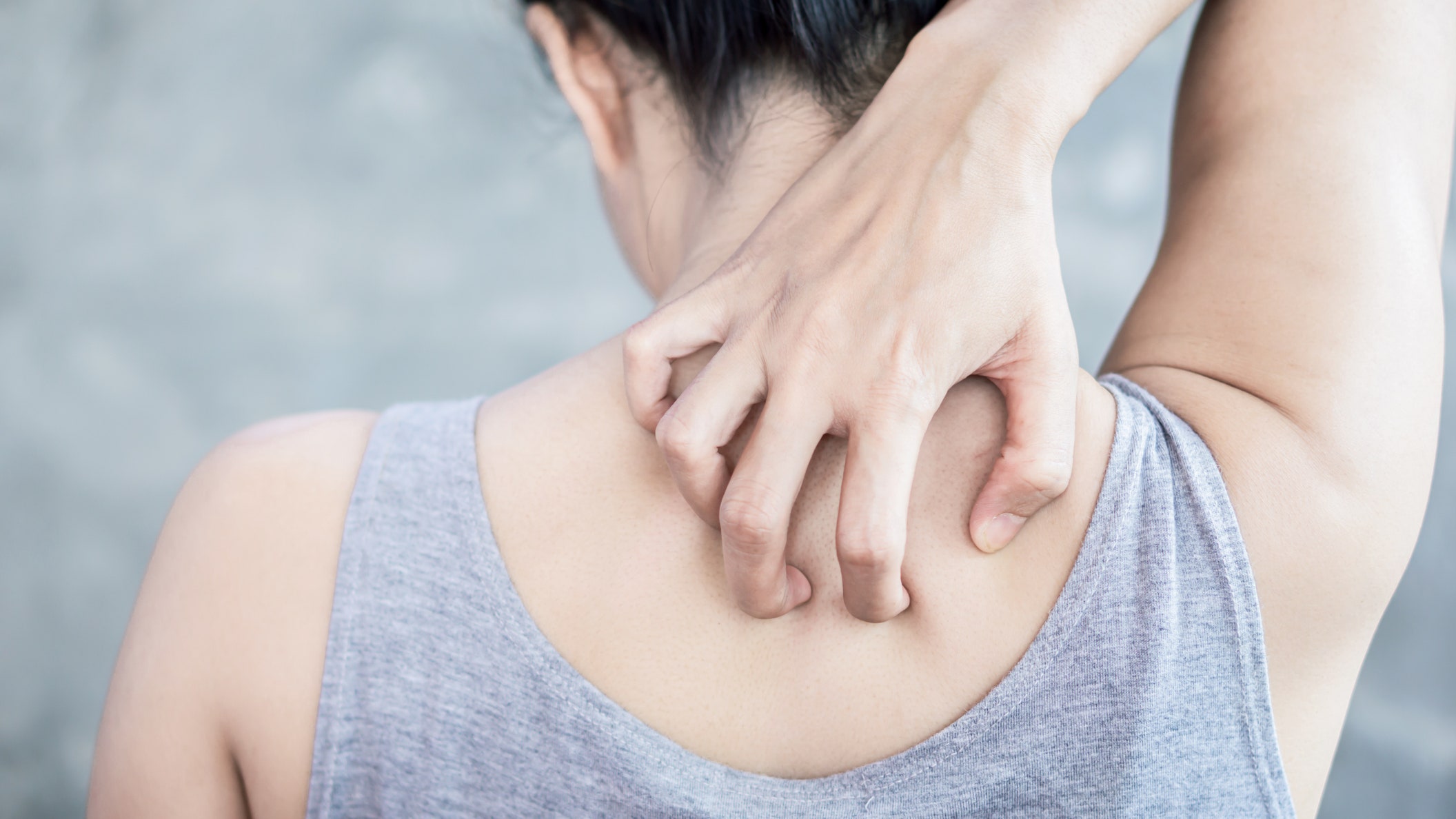 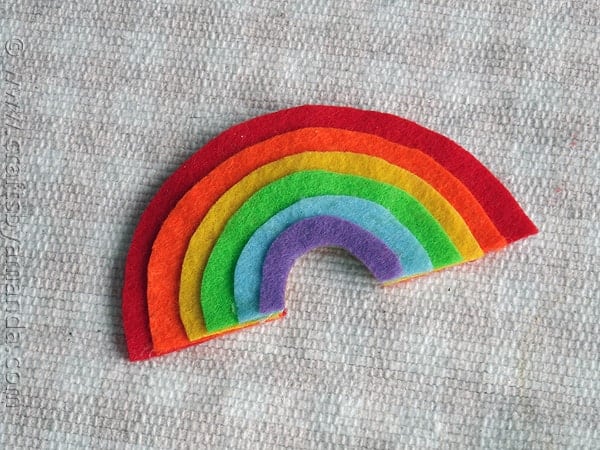 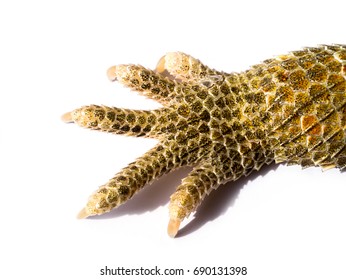 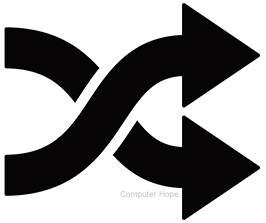 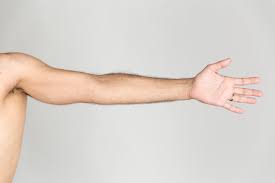 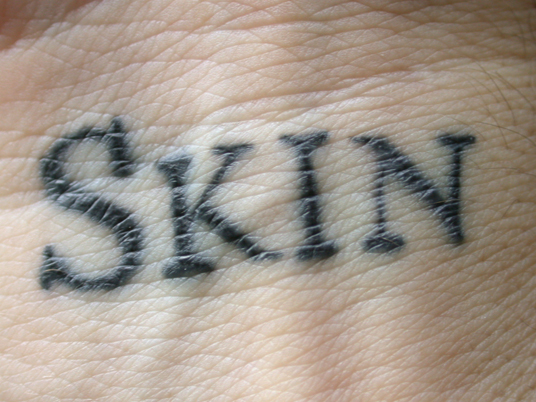 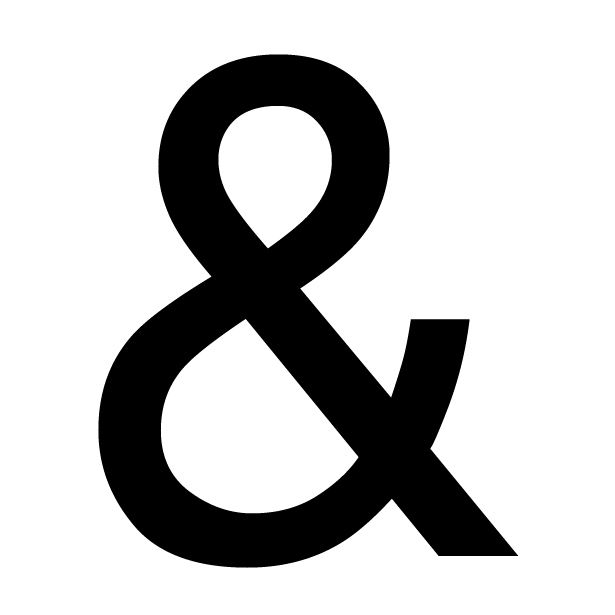 Unbearably
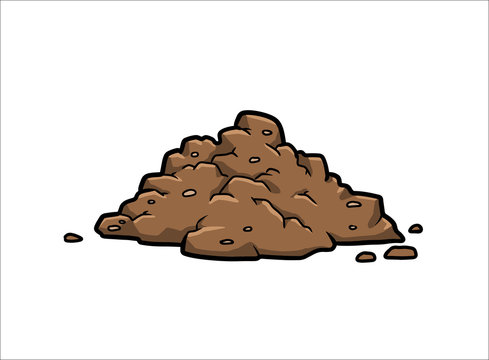 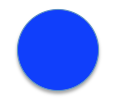 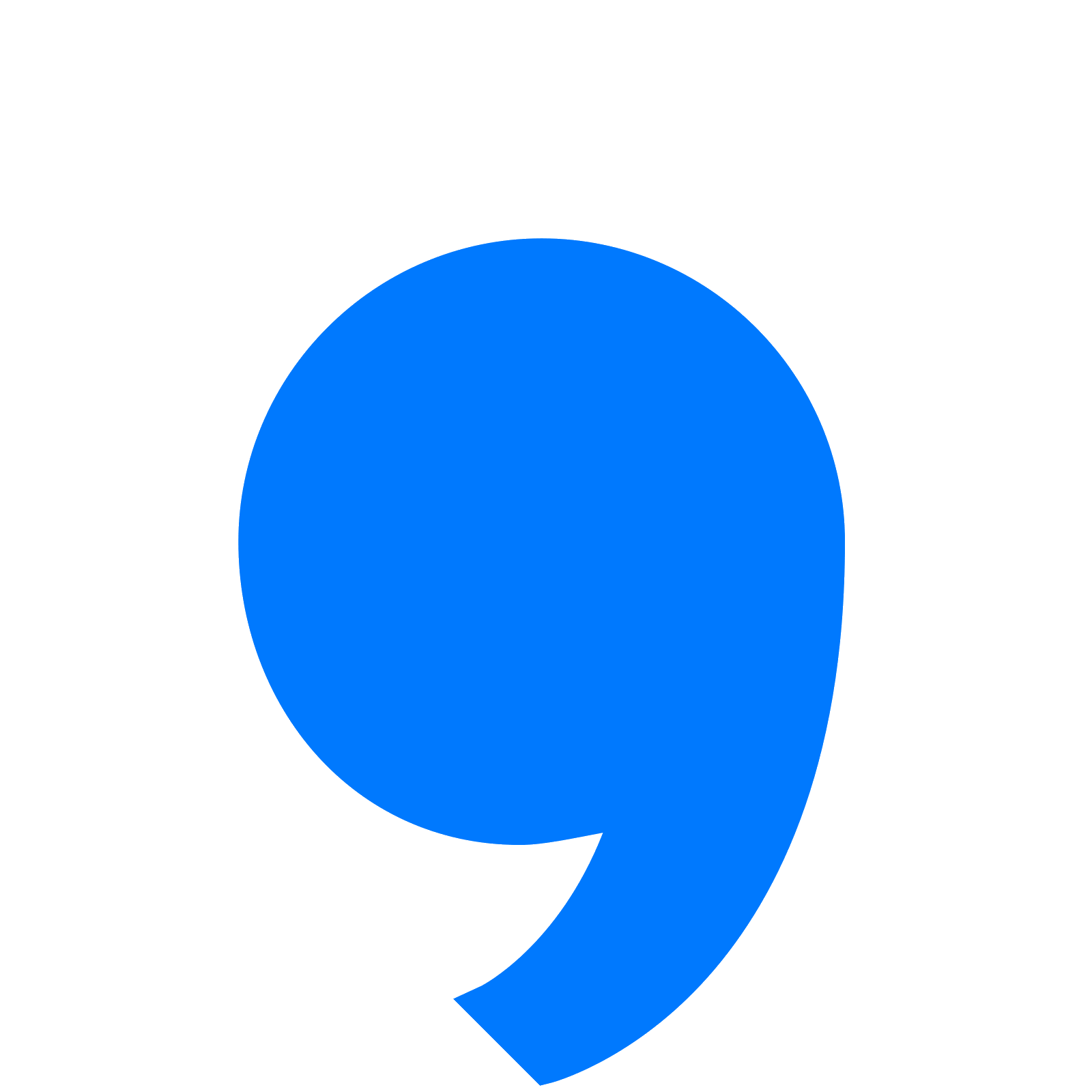 warm
He
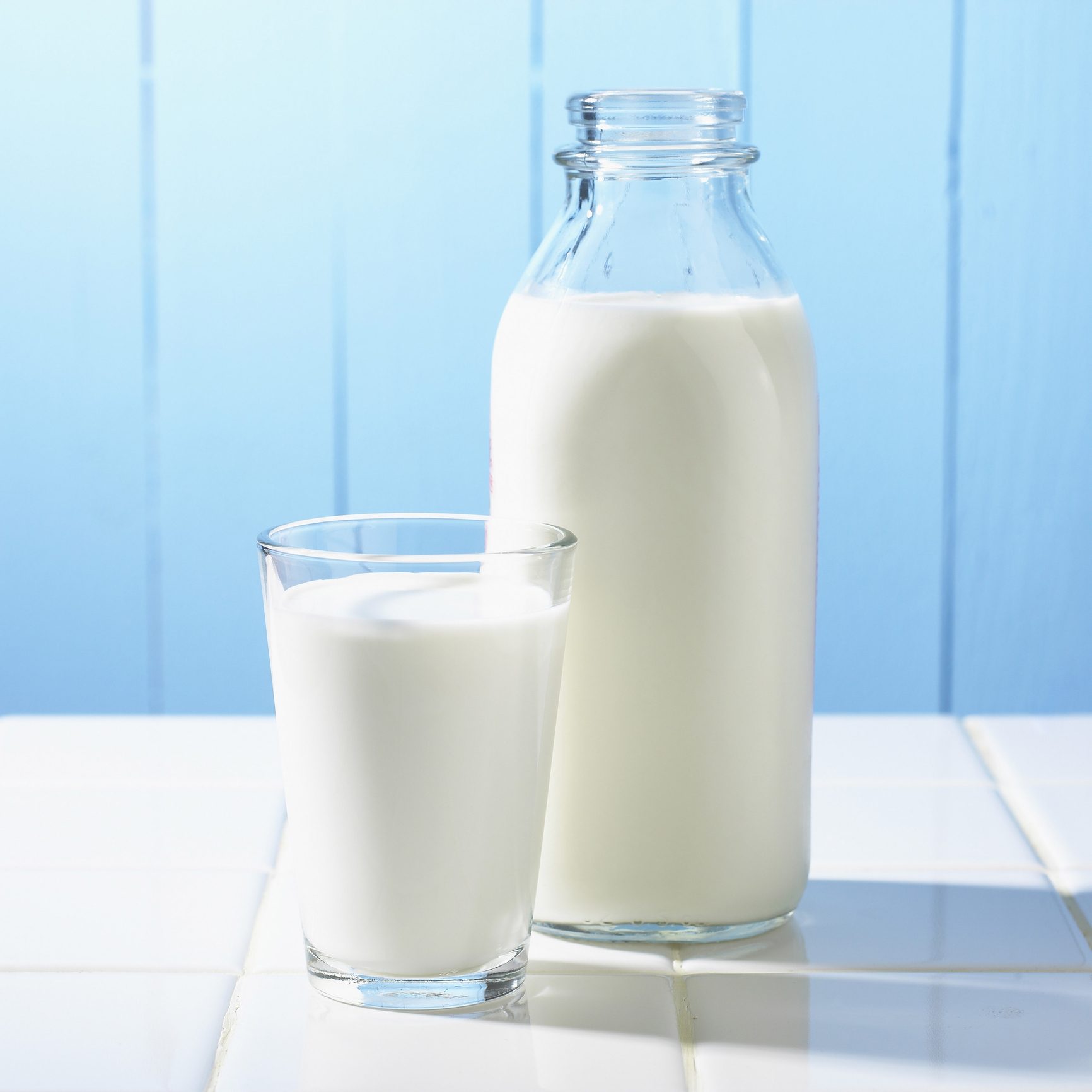 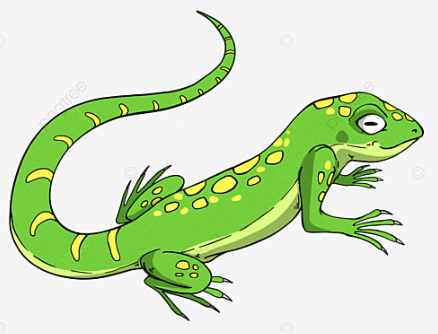 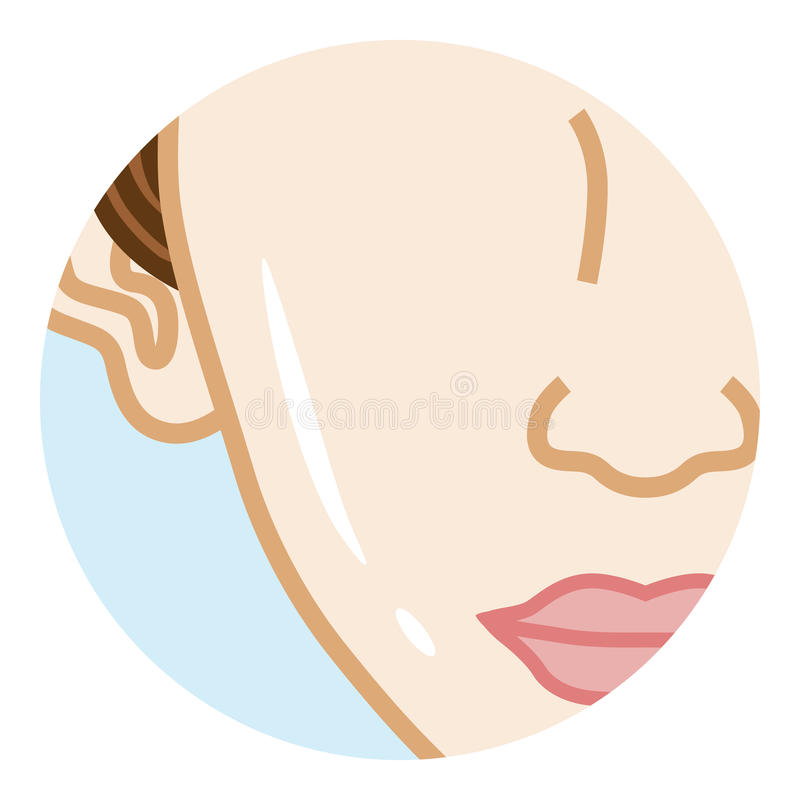 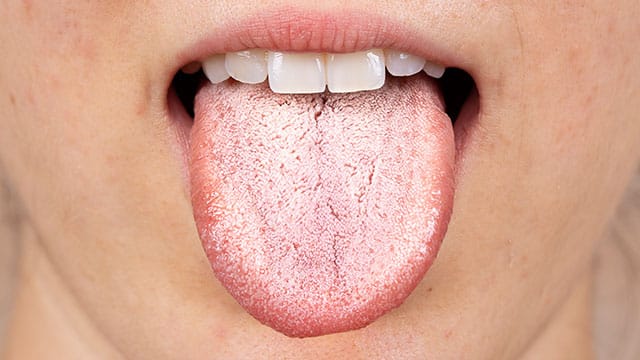 crept up
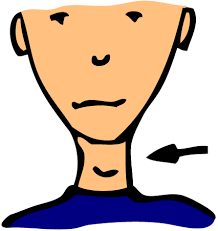 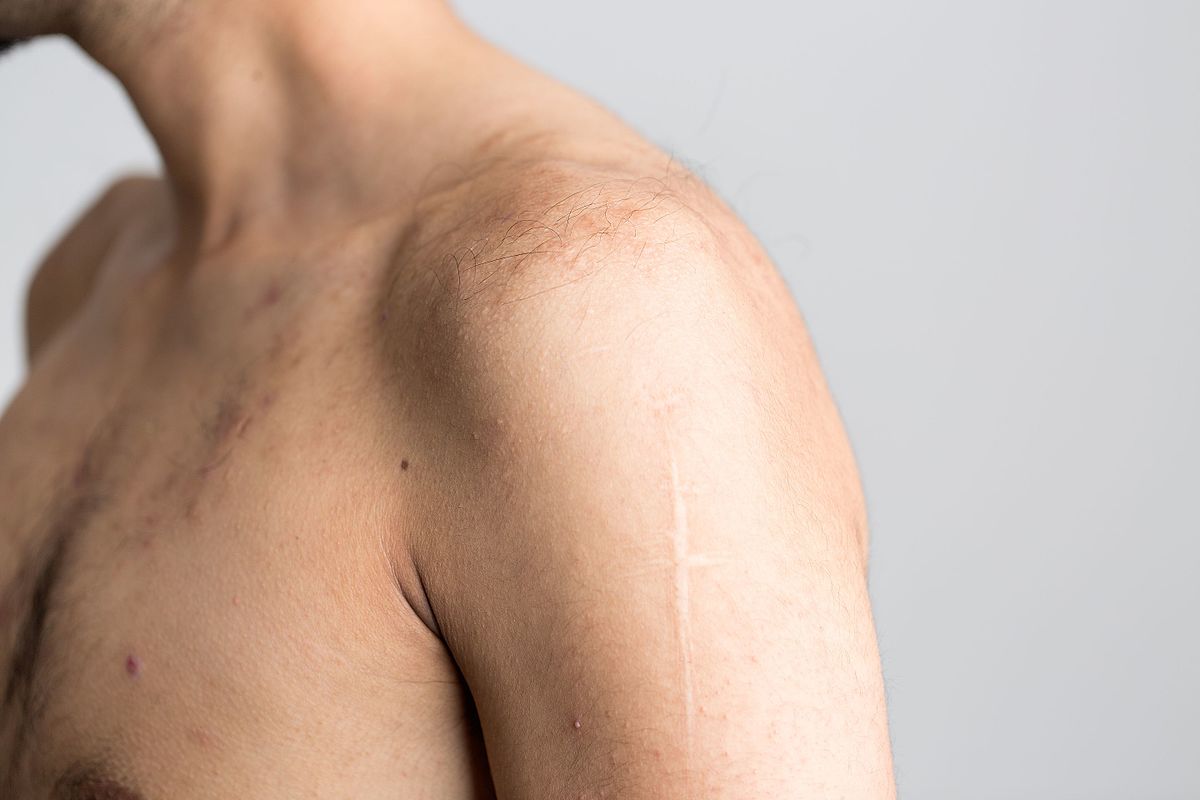 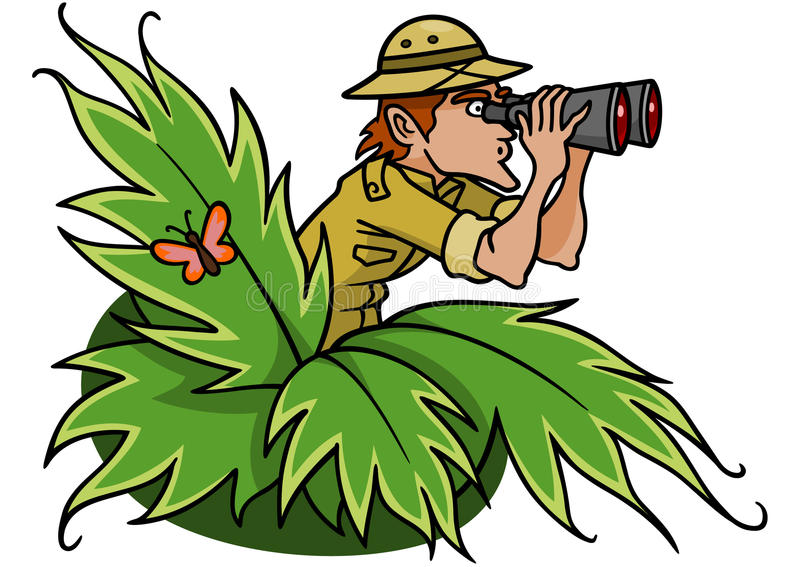 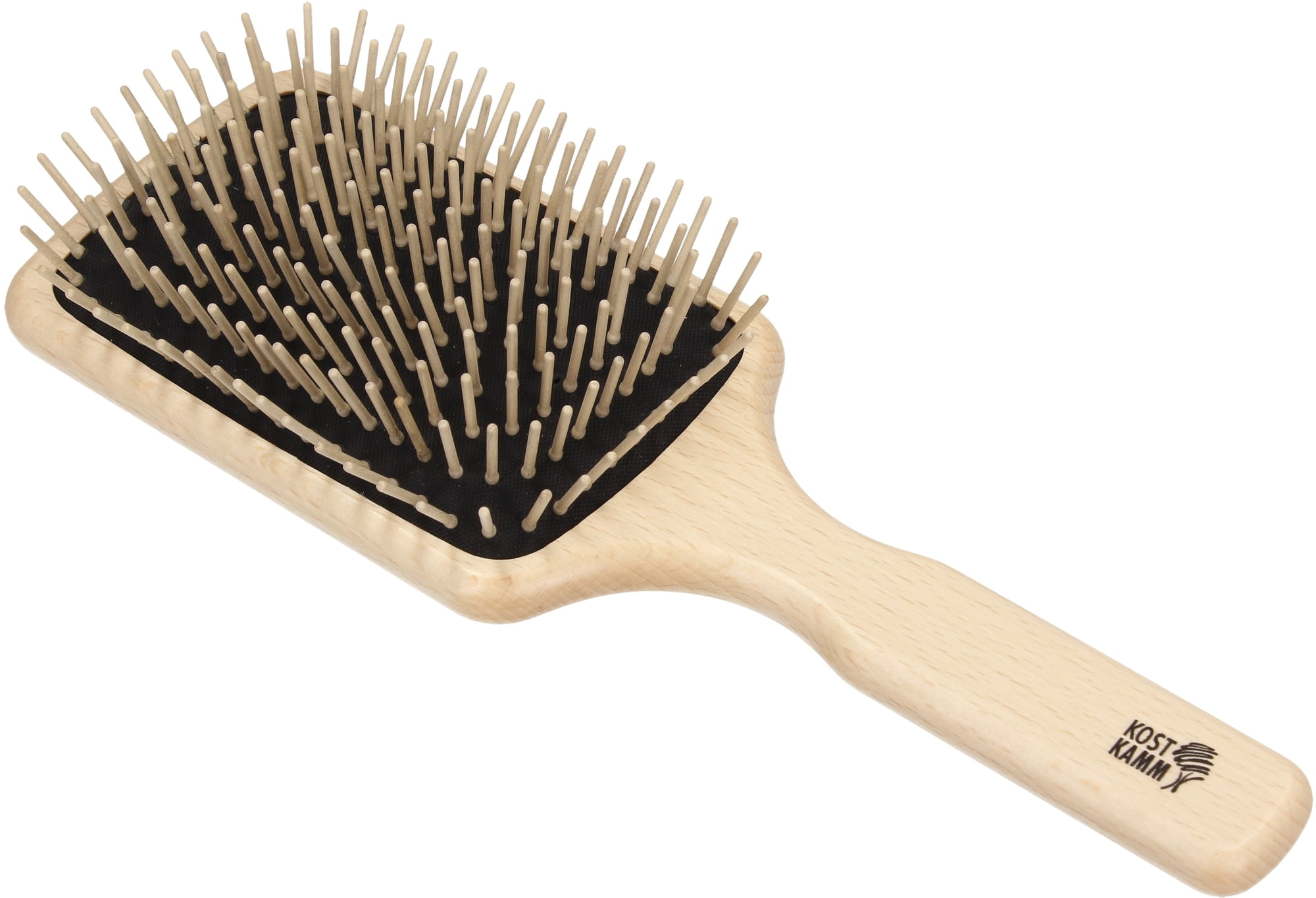 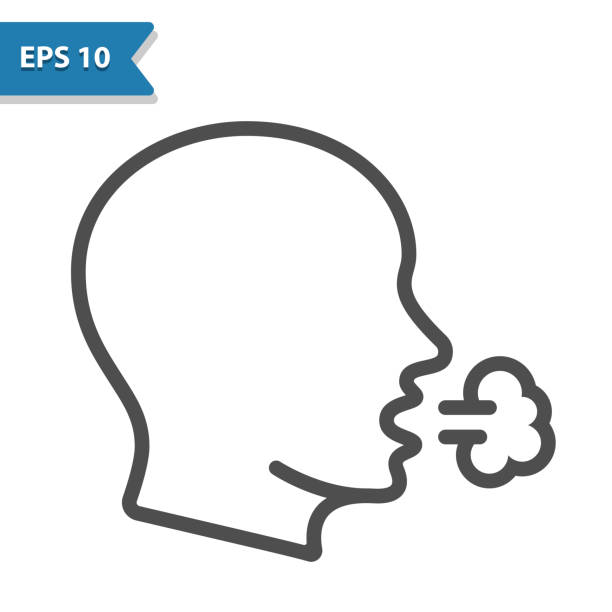 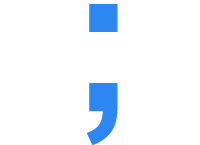 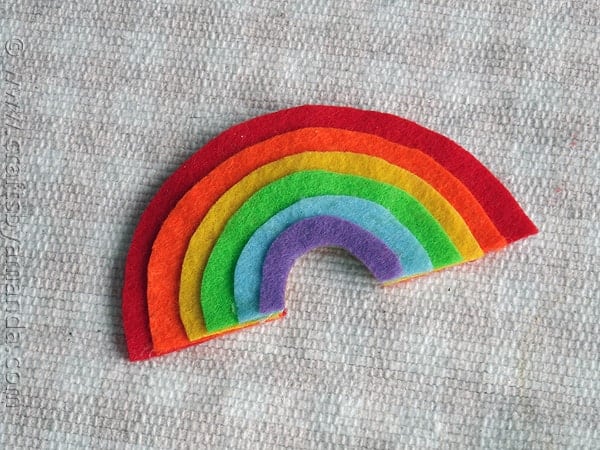 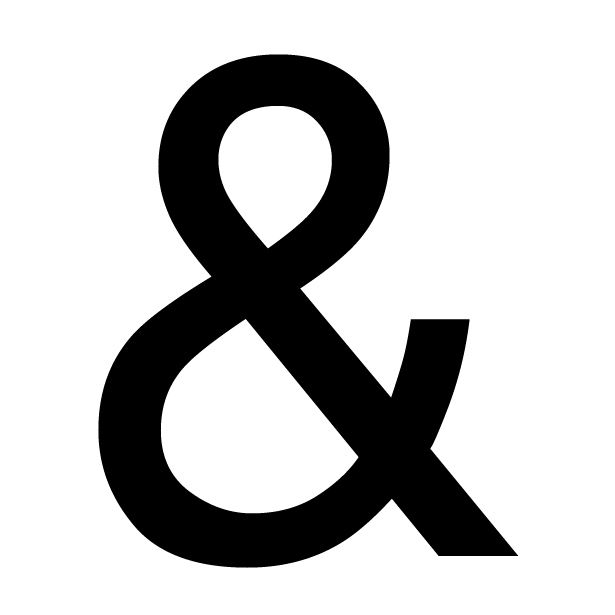 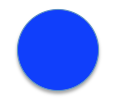 The
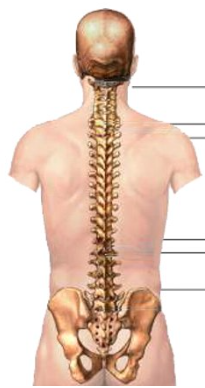 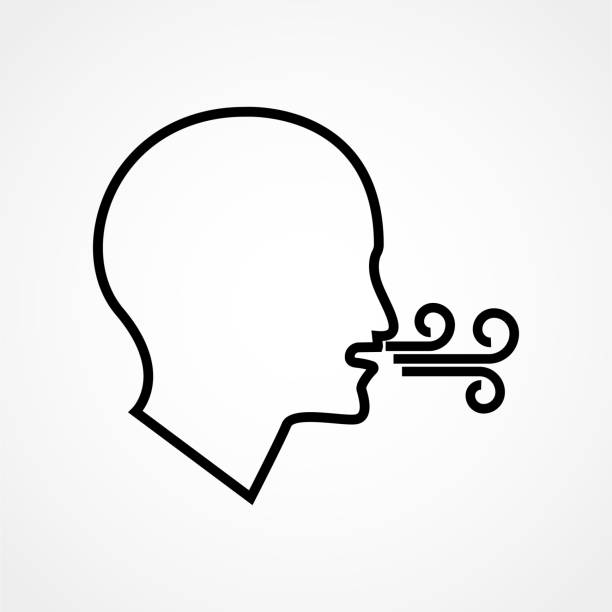 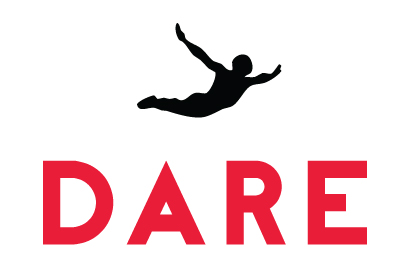 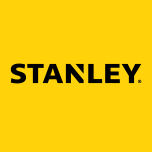 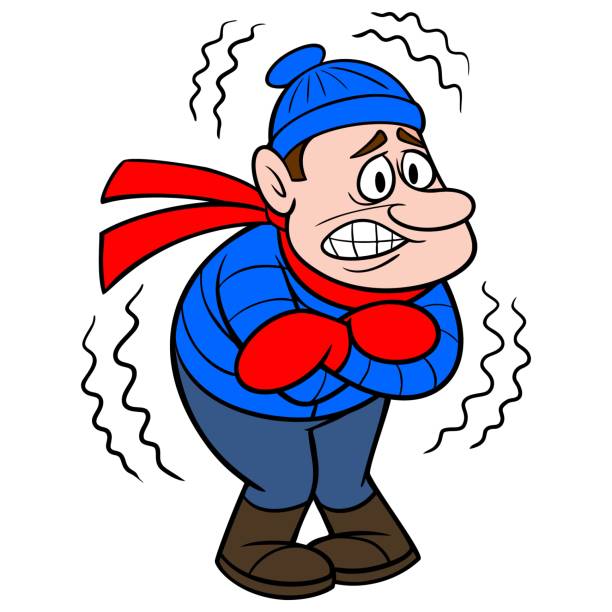 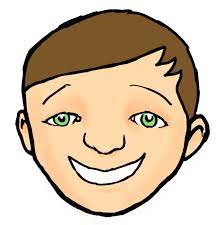 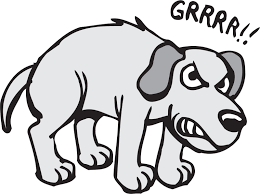 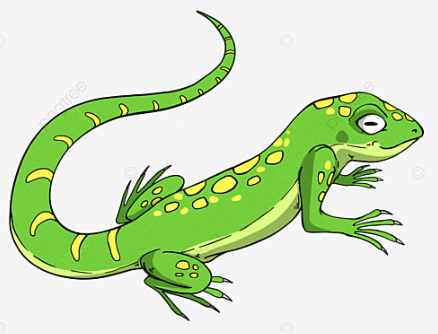 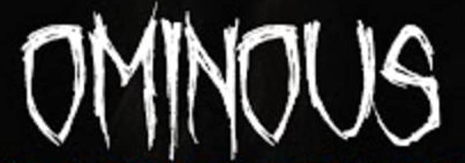 He
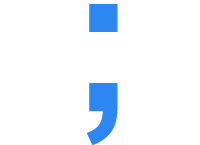 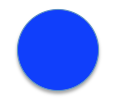 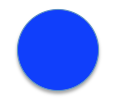 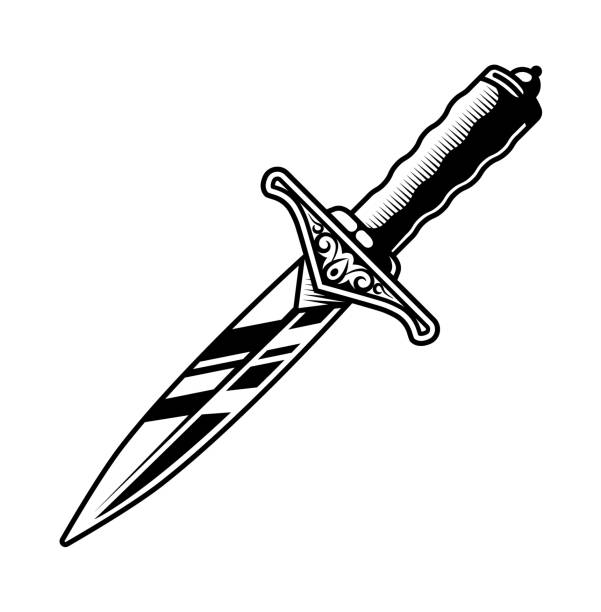 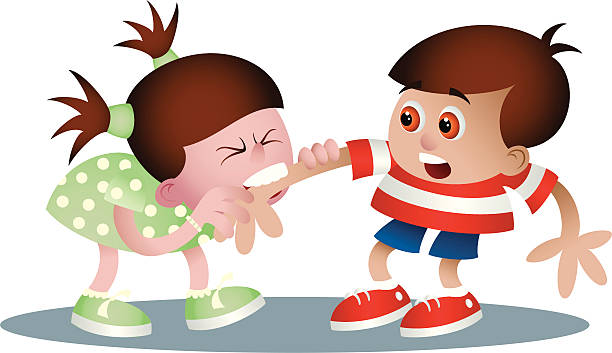 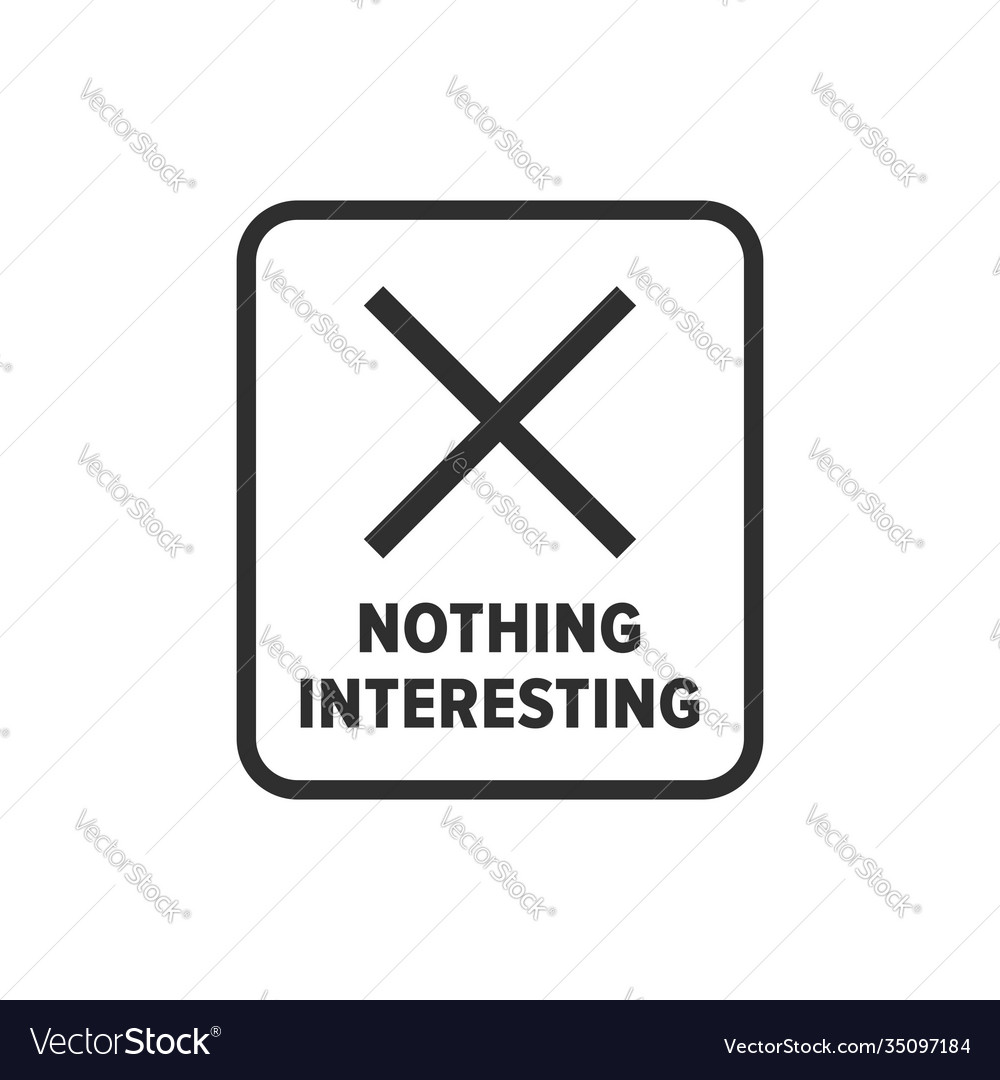 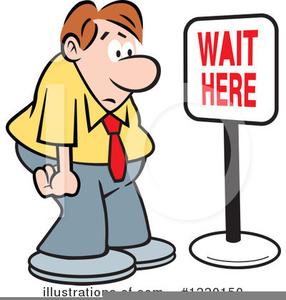 for the
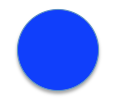 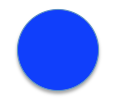 took a
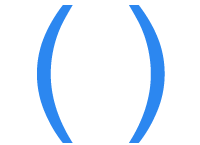 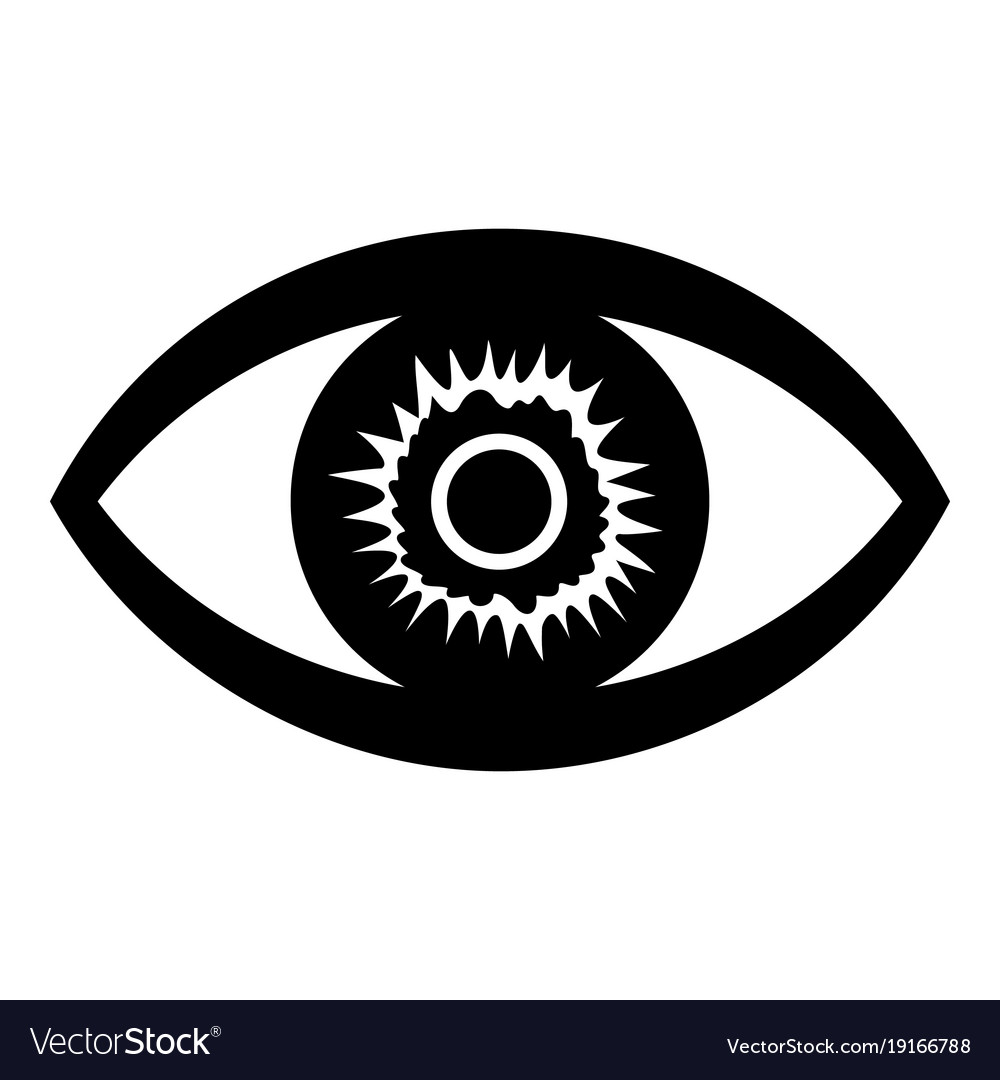 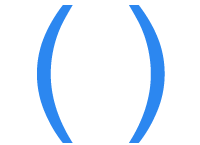 who
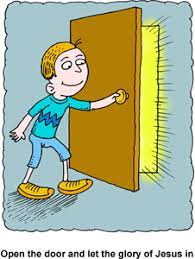 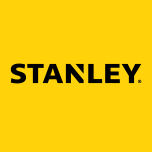 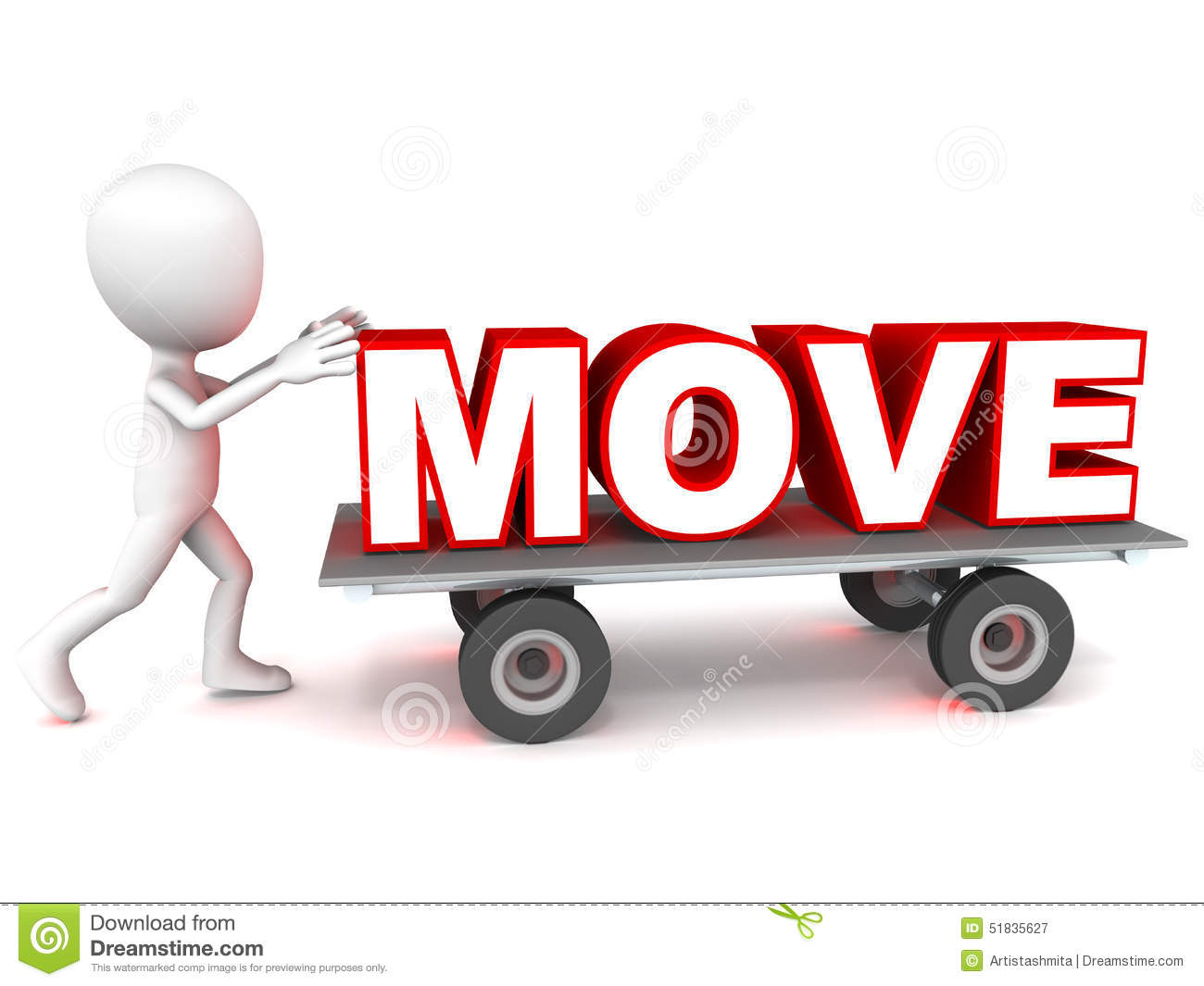 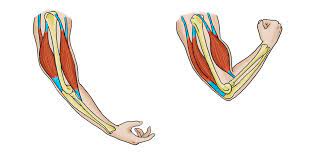 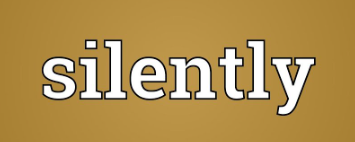 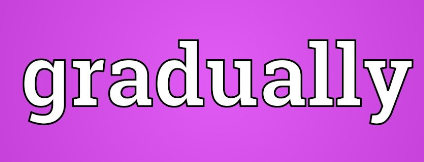 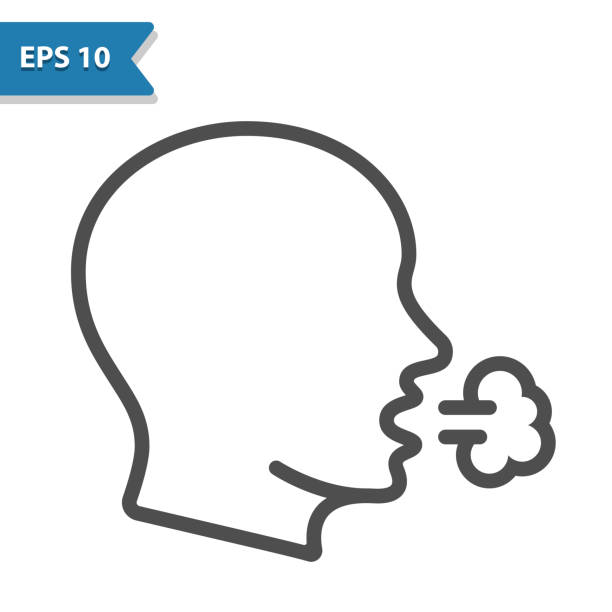 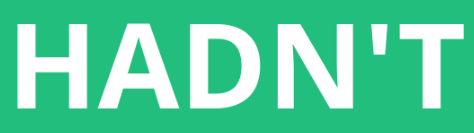 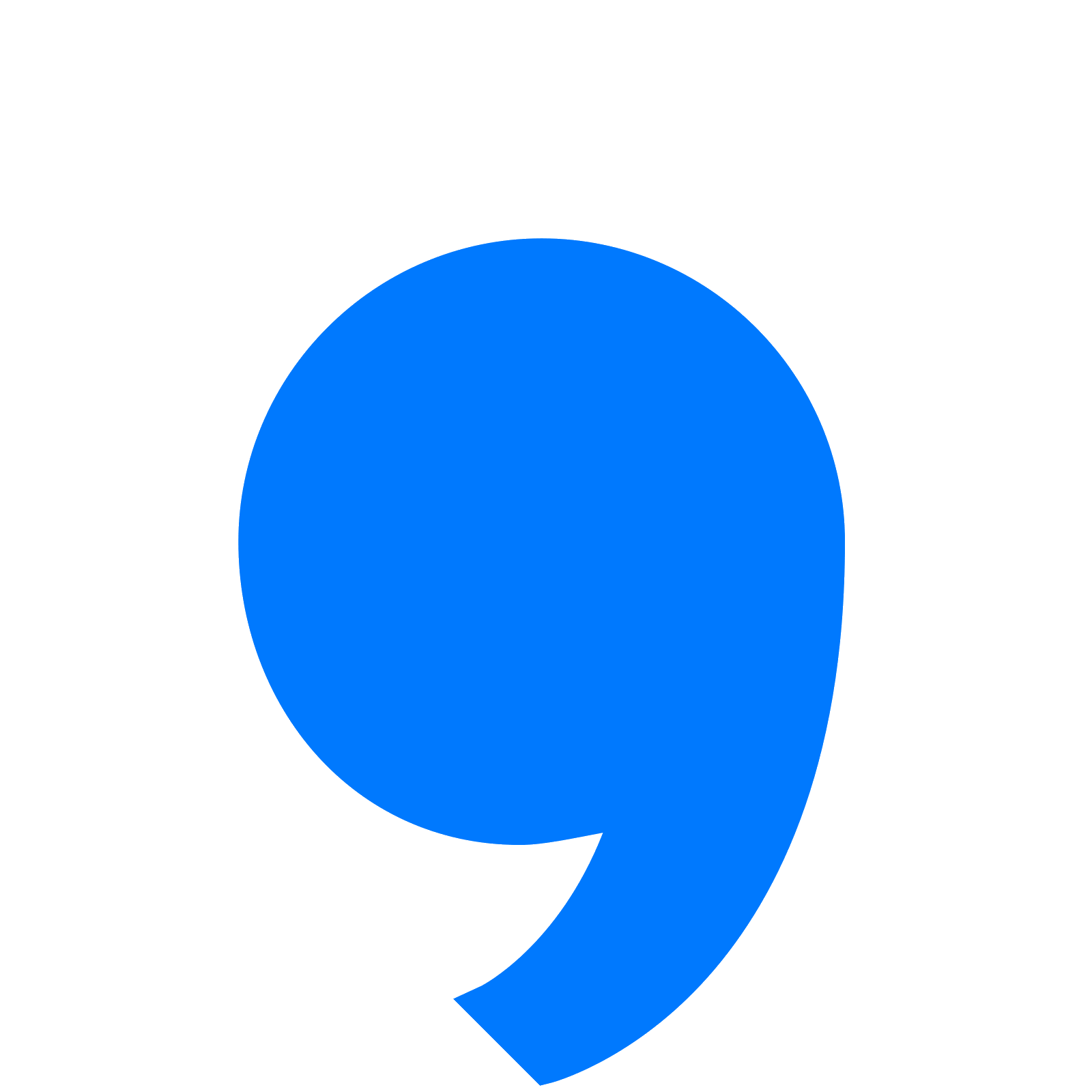 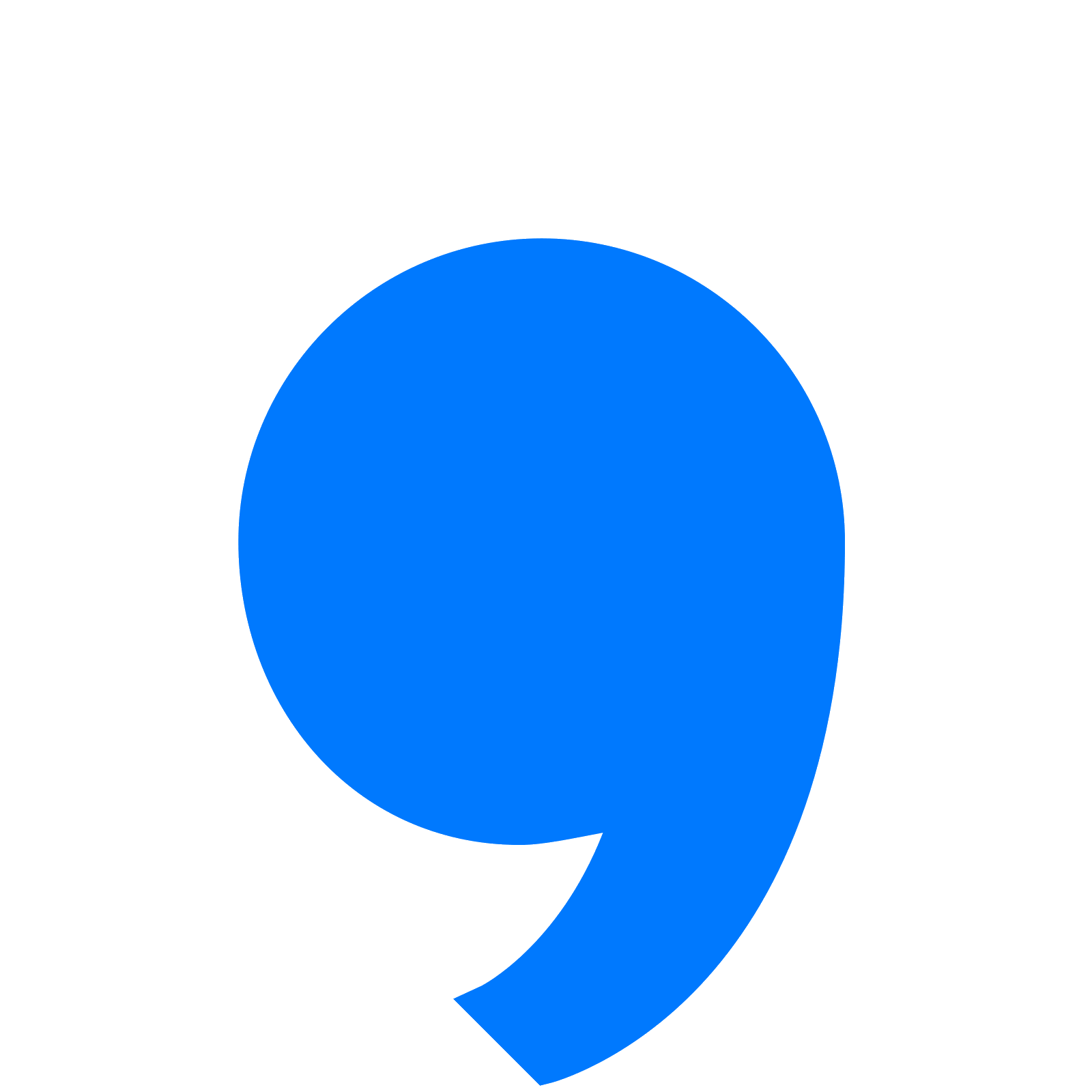 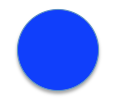 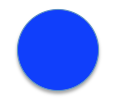 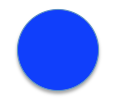 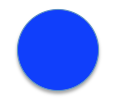 then
on him now
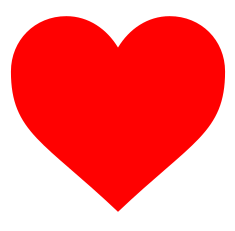 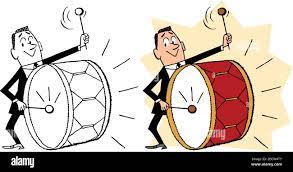 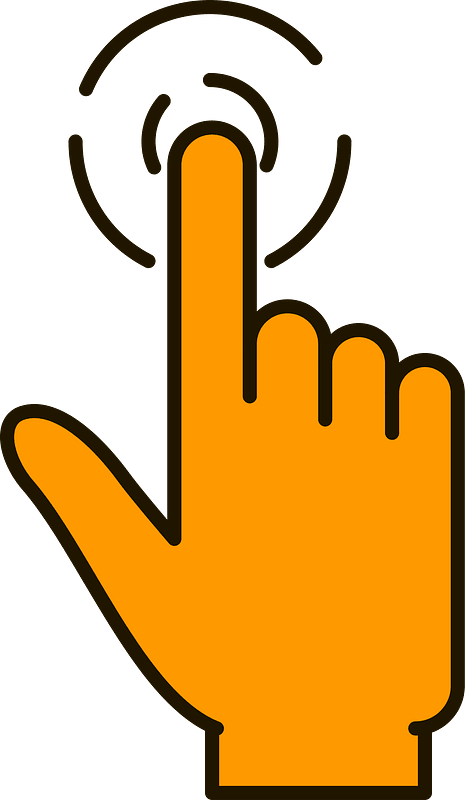 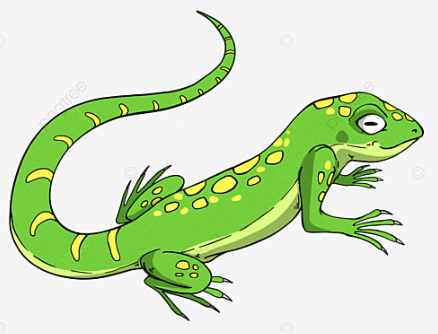 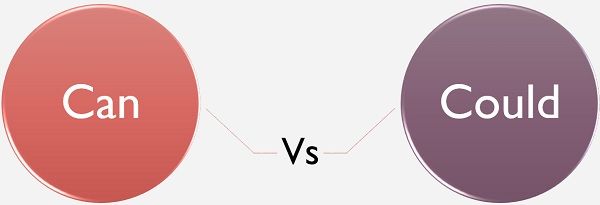 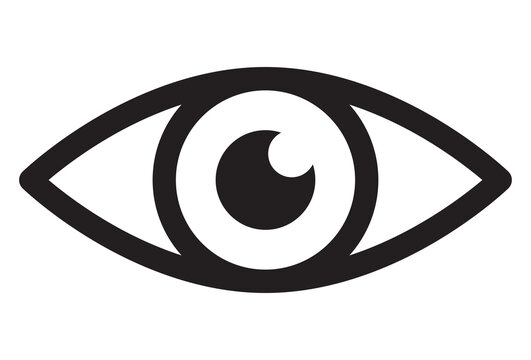 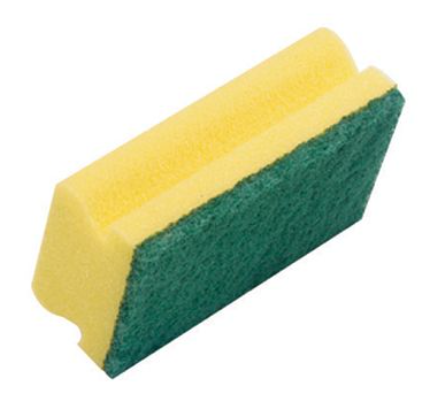 for any
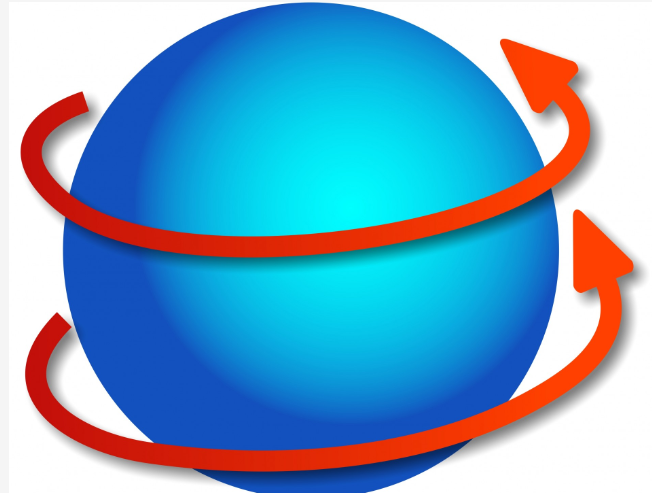 but
He
He
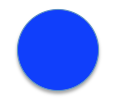 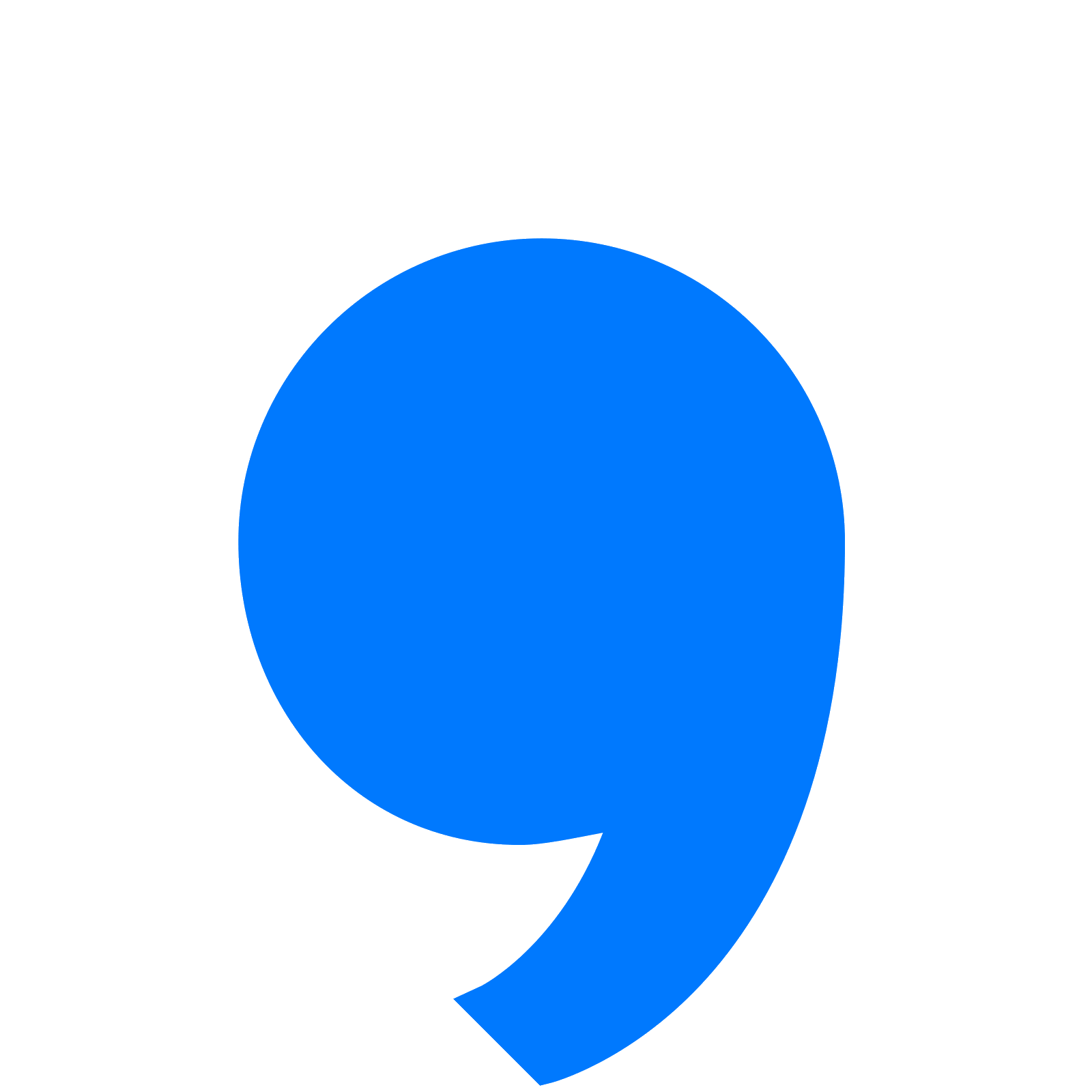 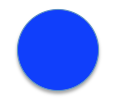 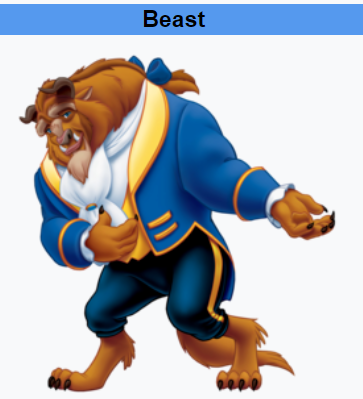 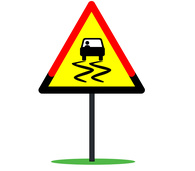 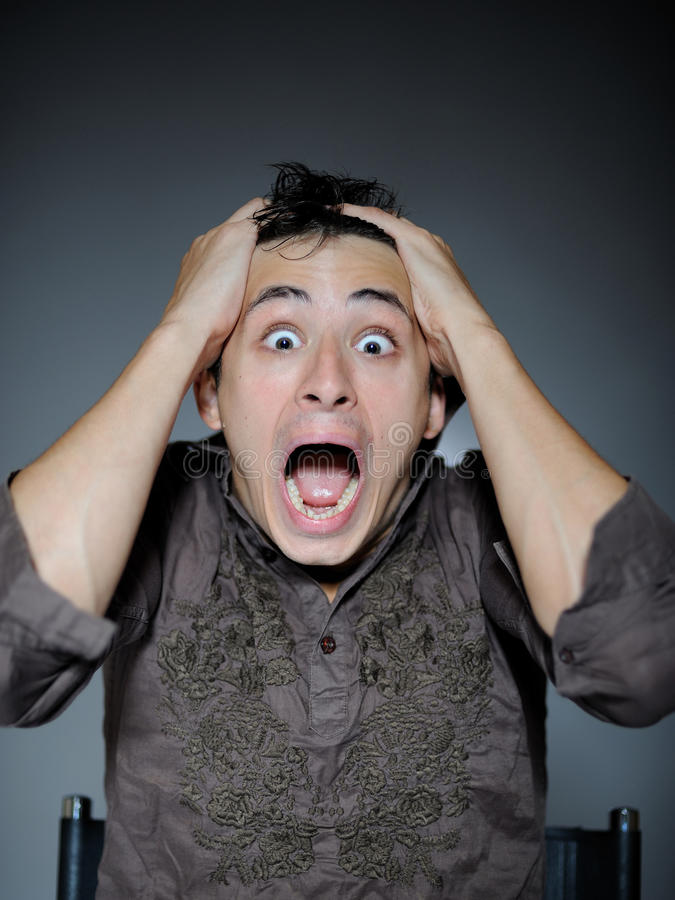 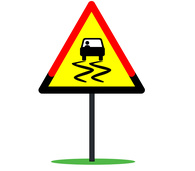 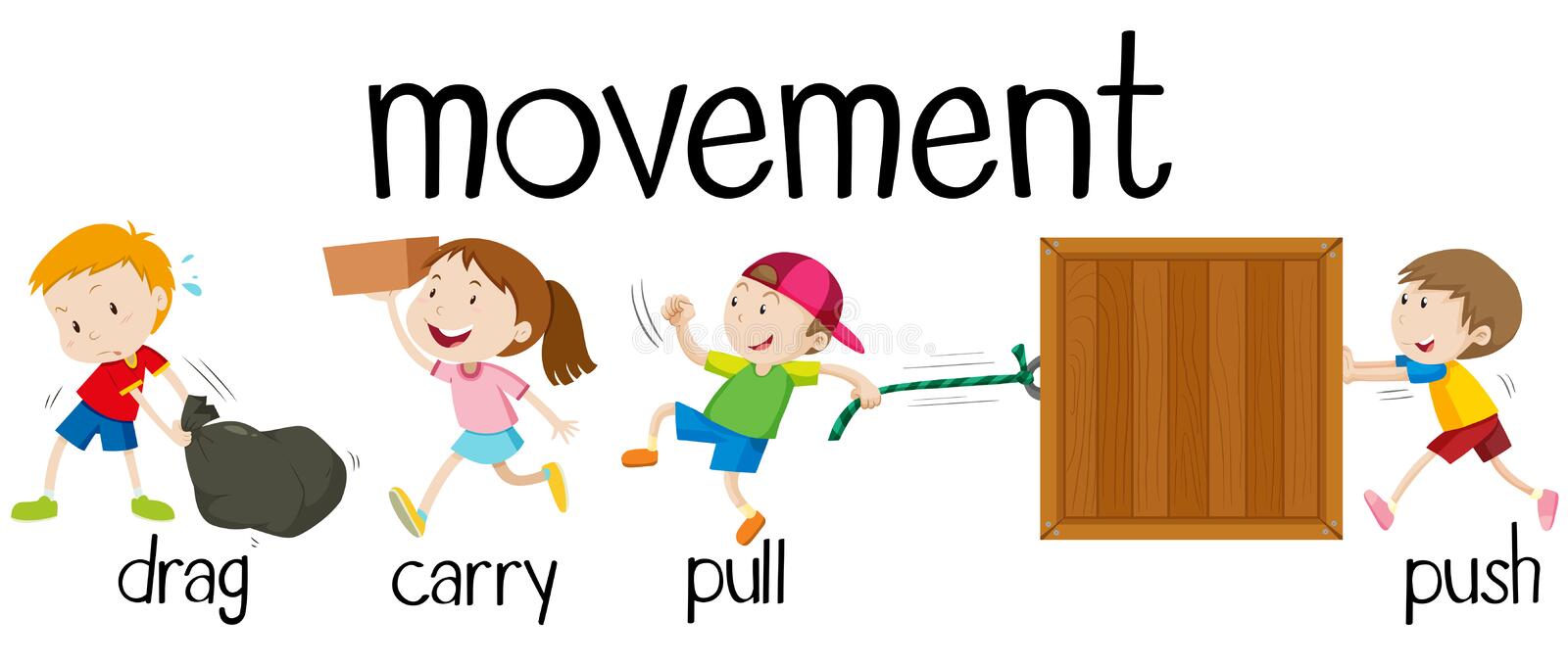 “ Just keep digging,”
but there was
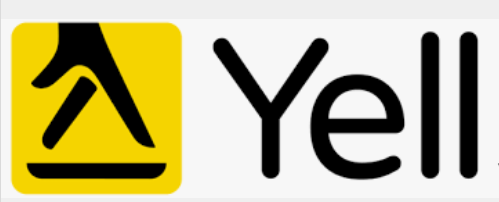 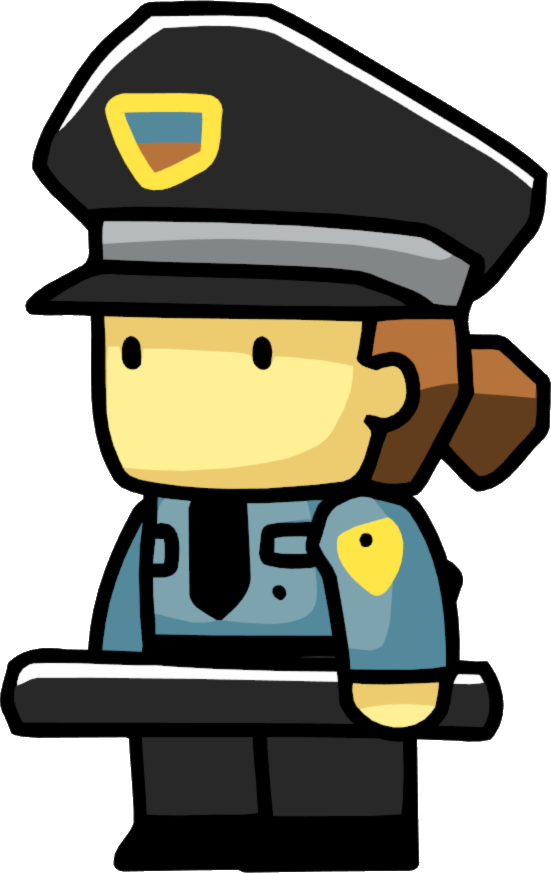 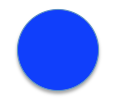 she
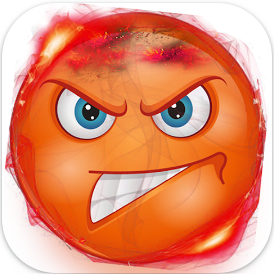 “ This ain’t no time for messin’ around Yelnats,”
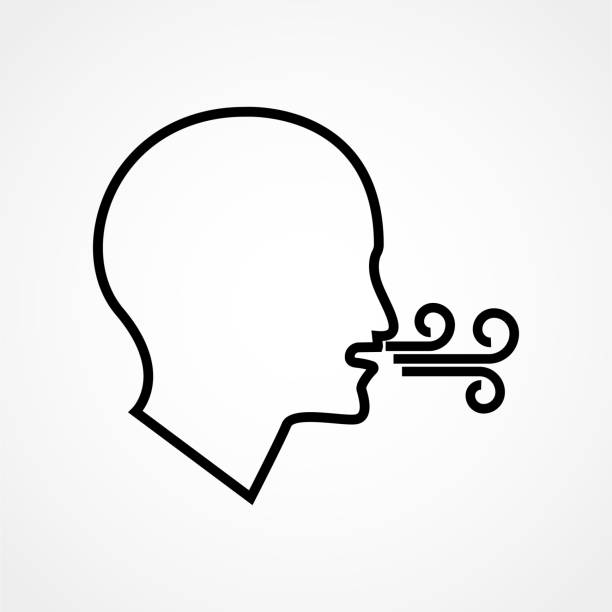 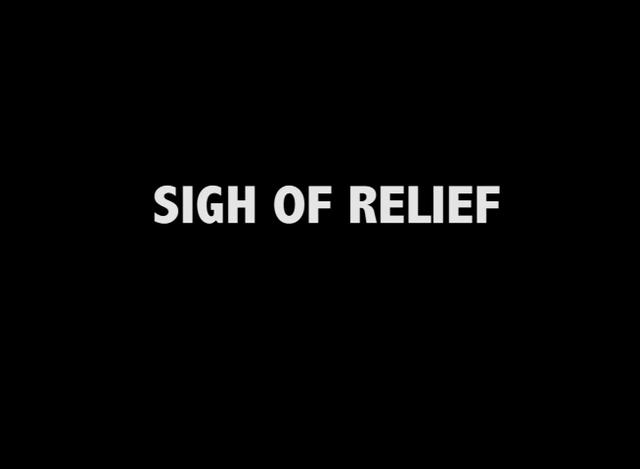 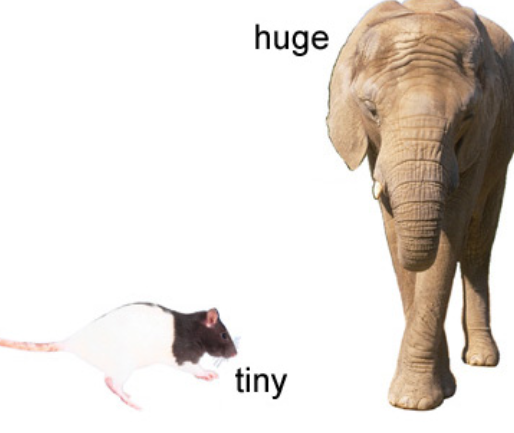 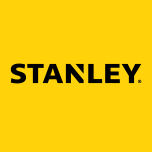 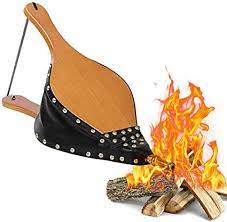 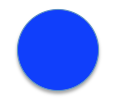 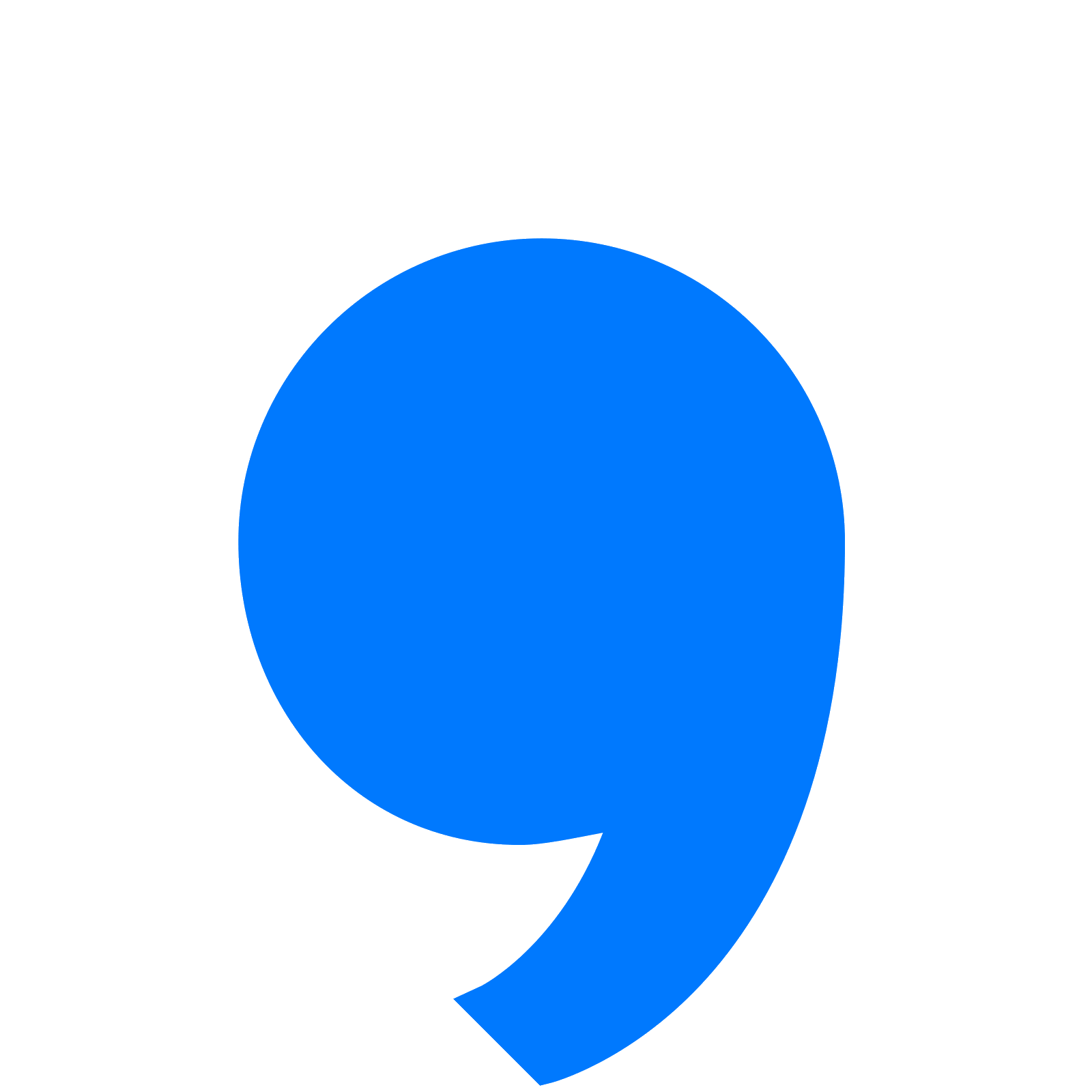 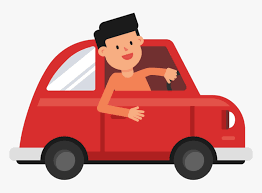 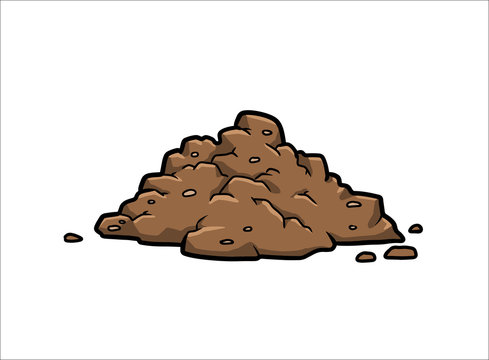 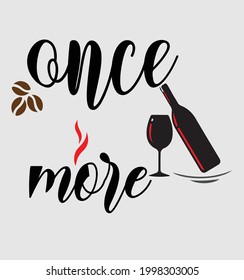 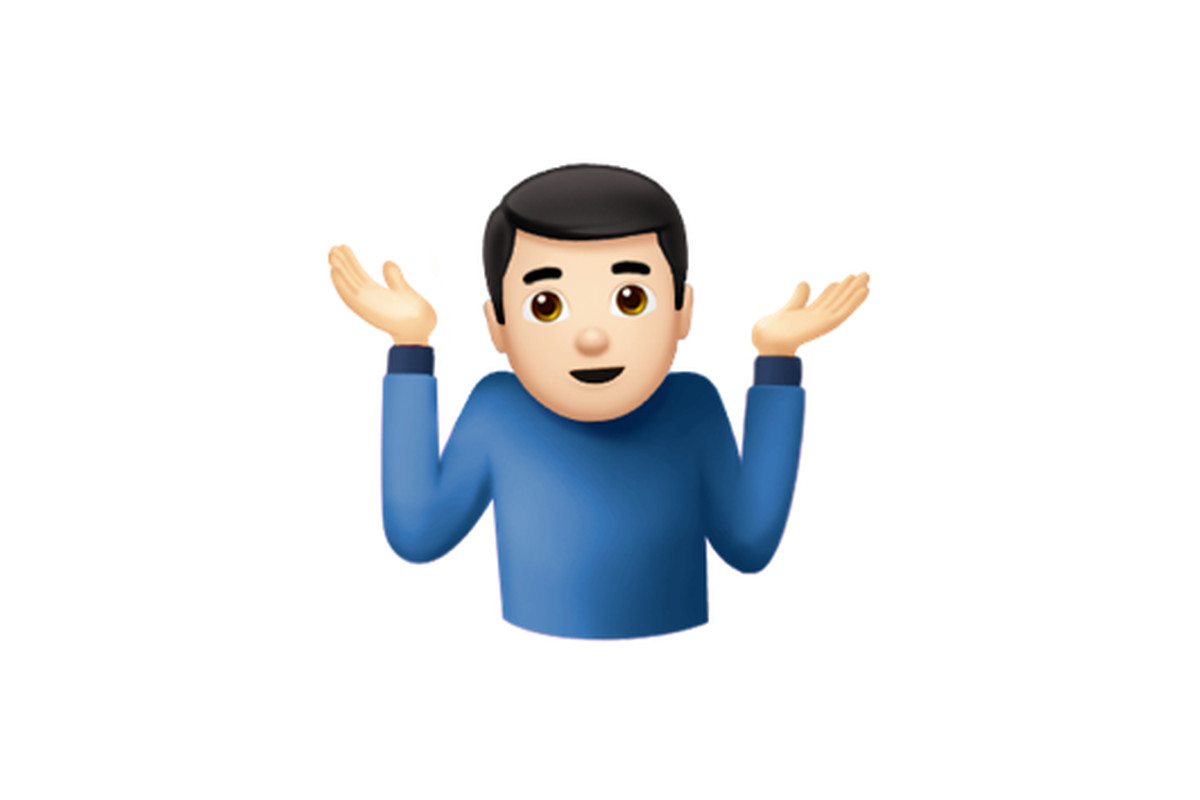 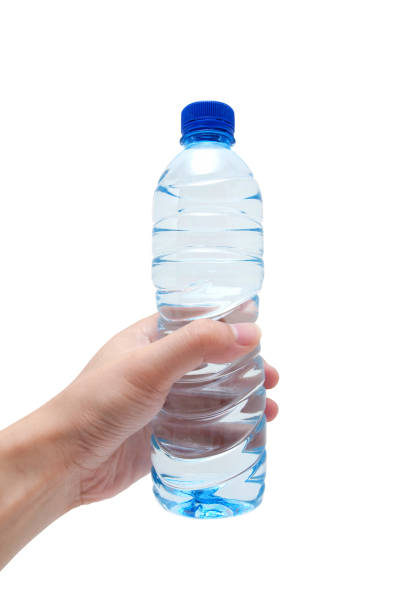 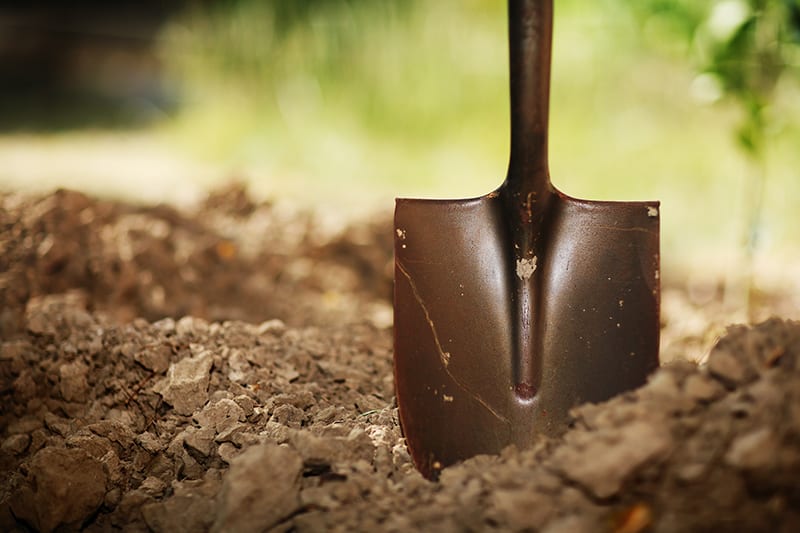 it into
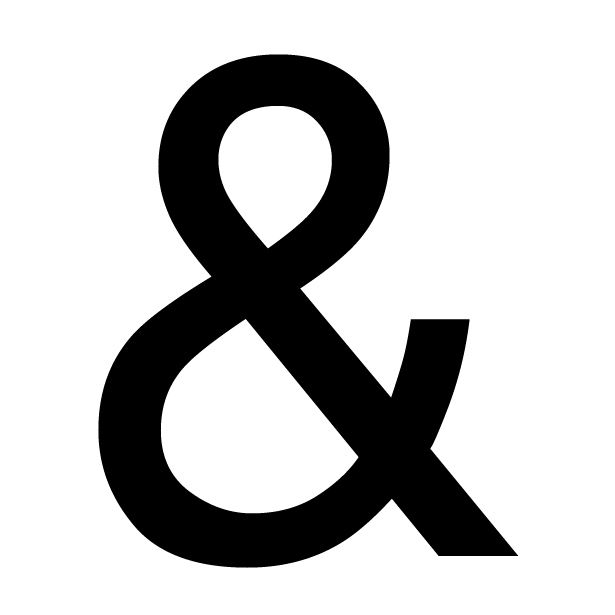 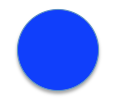 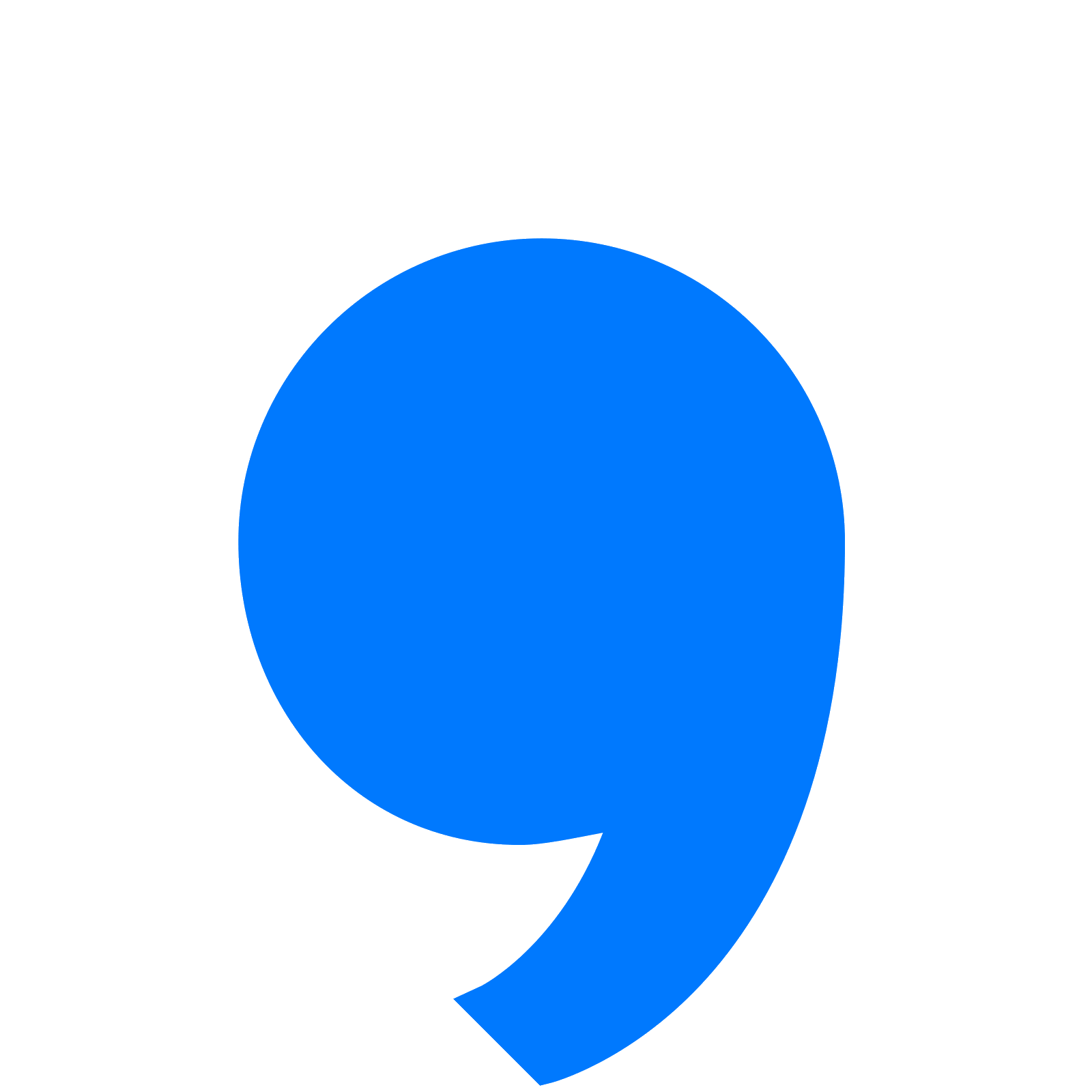